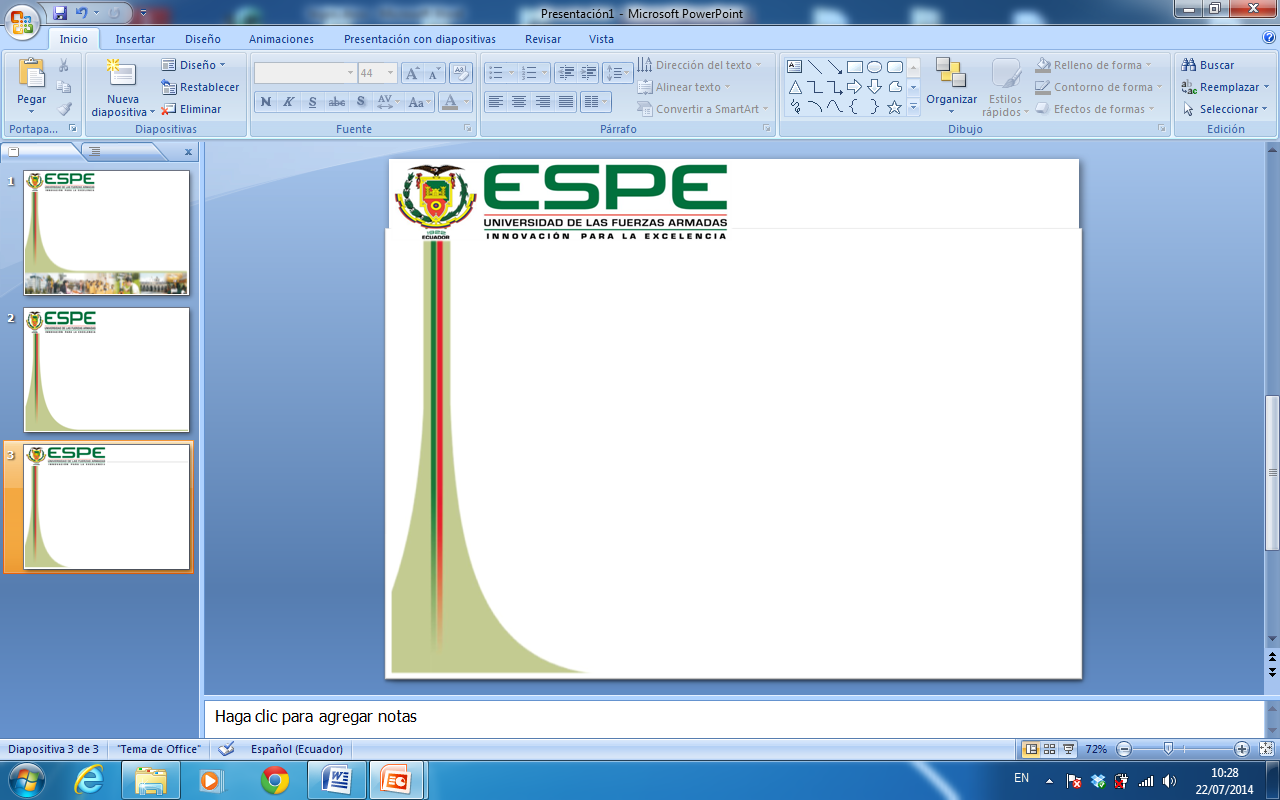 Diseño e Implementación de un Prototipo Electromecánico que Despliegue Físicamente Caracteres Braille para la Transcripción de Documentos de Texto Digitales
Christian Guerra Gavilanes
David Novillo Vivanco
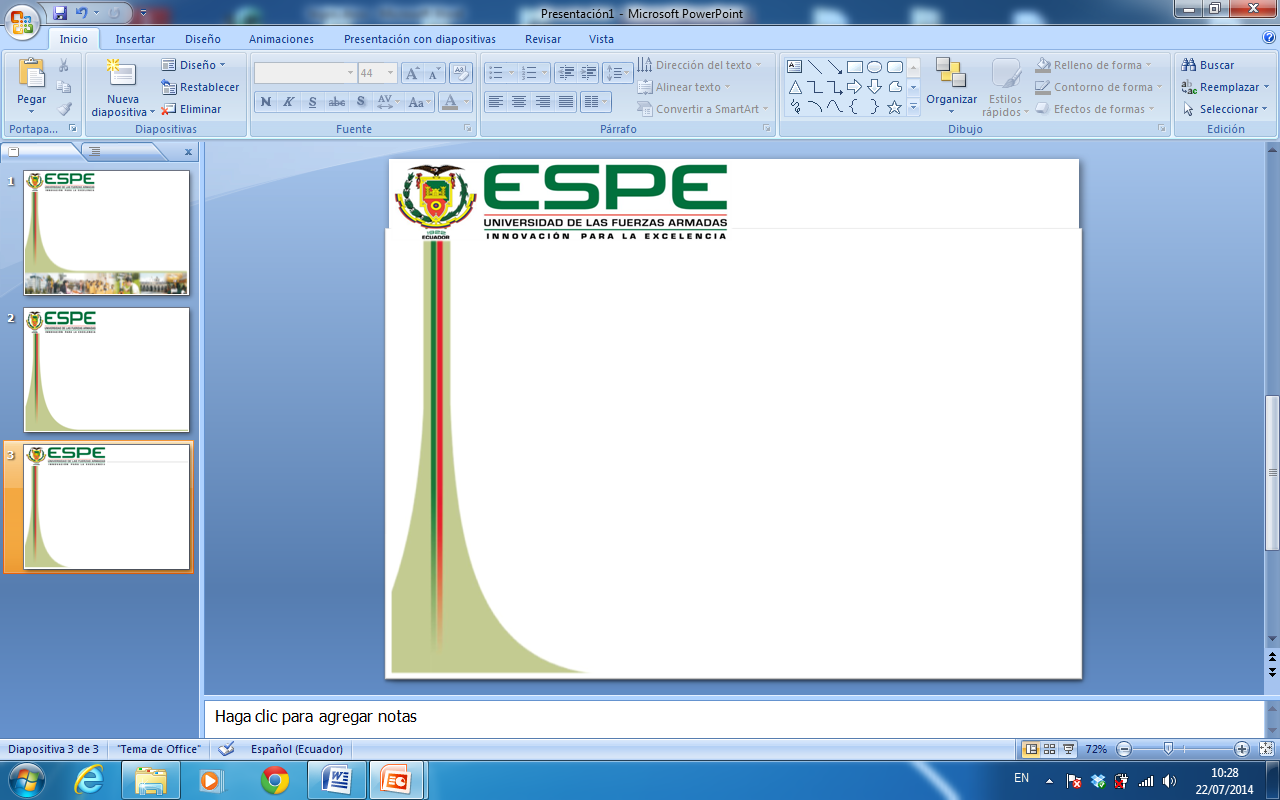 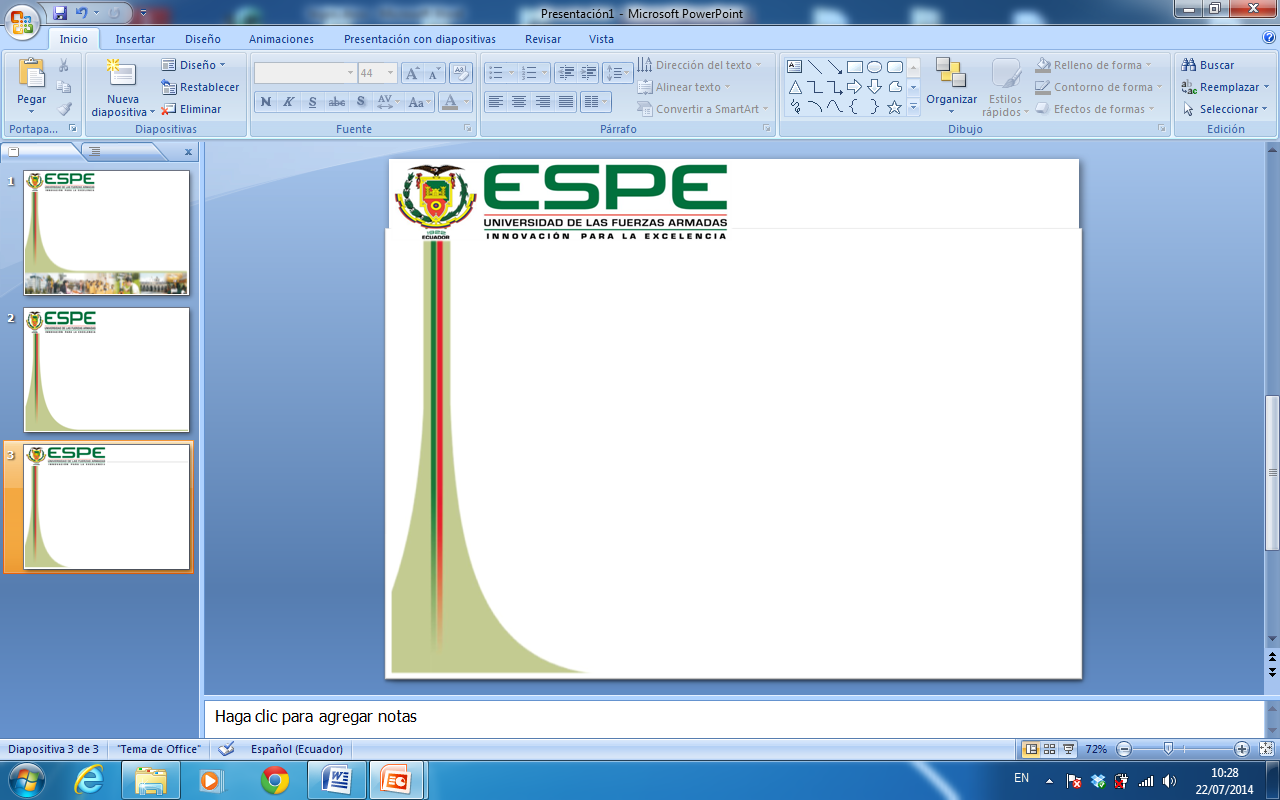 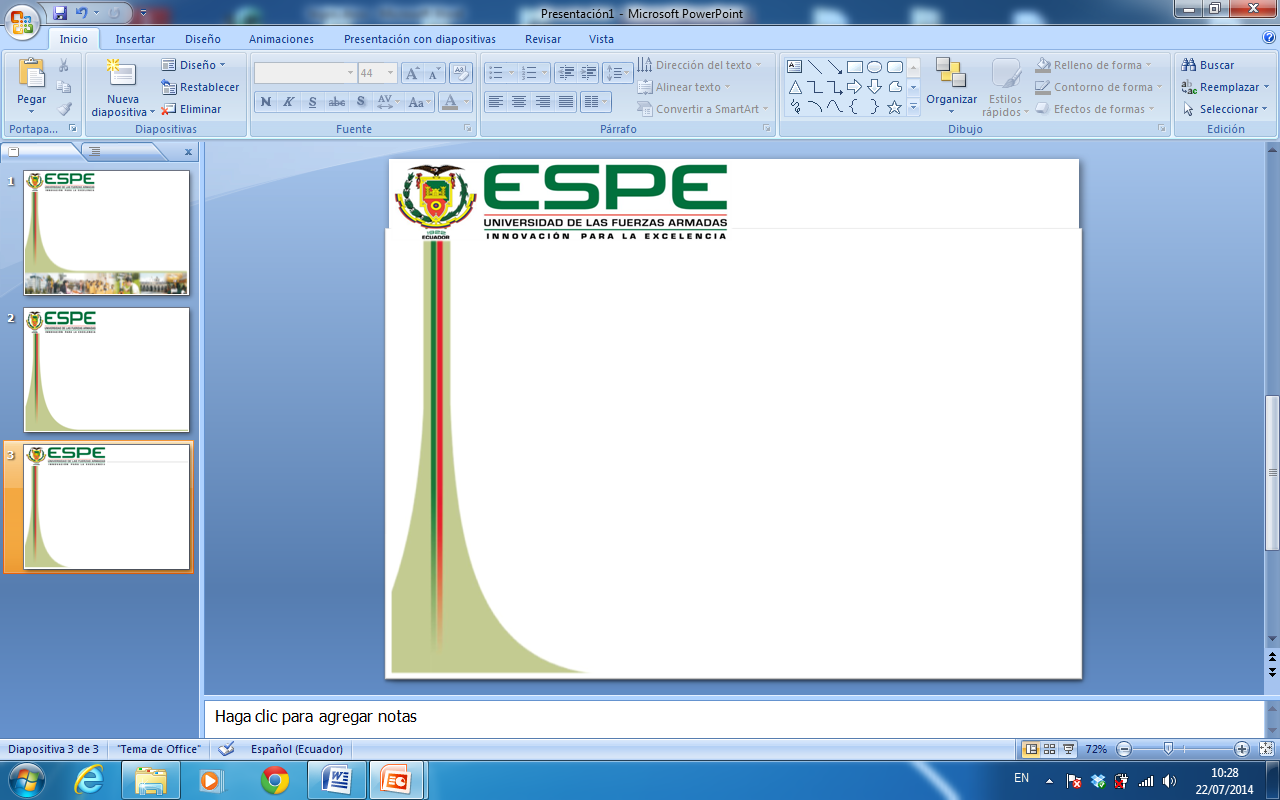 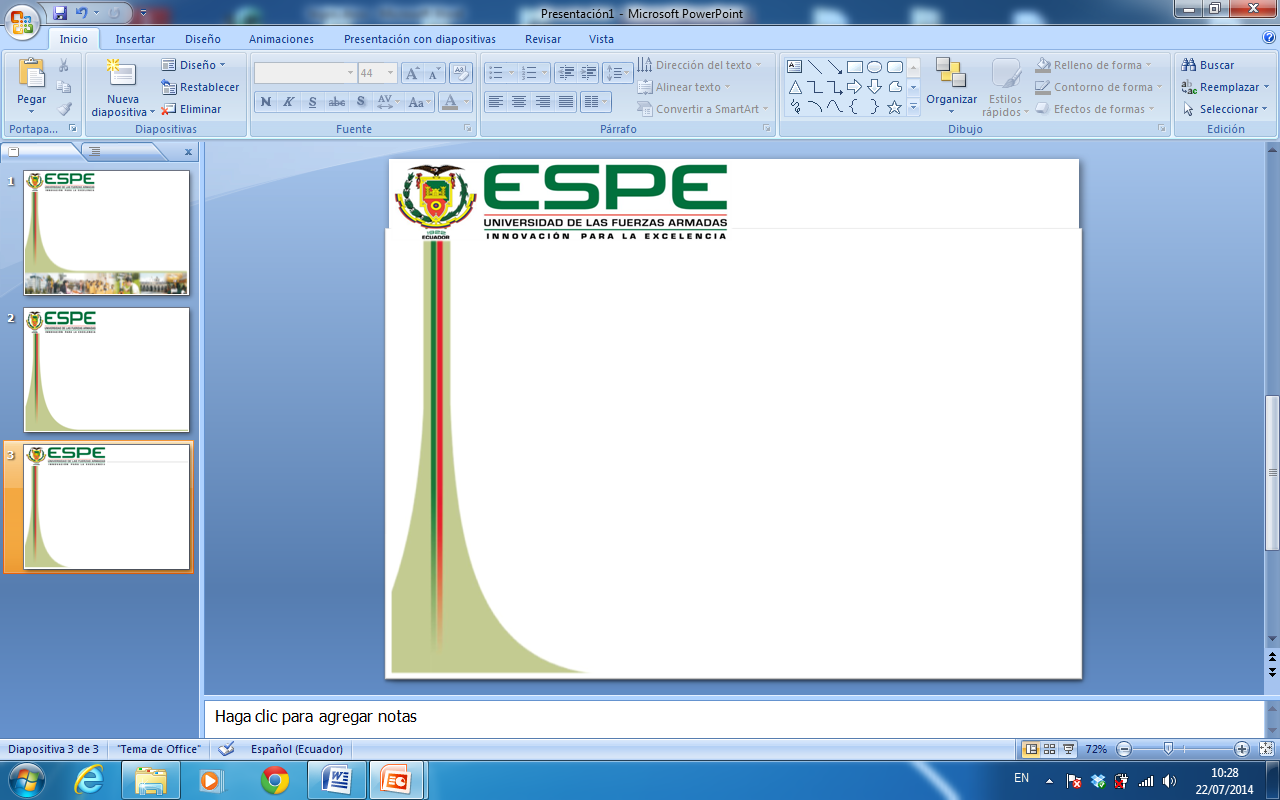 Descripción general del sistema
Despliegue de caracteres
Documento digital
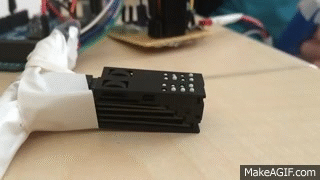 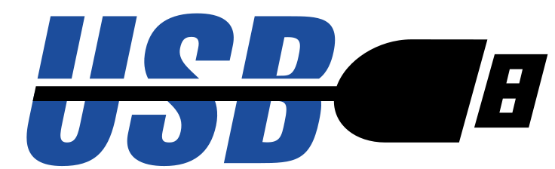 [Speaker Notes: Por escribir]
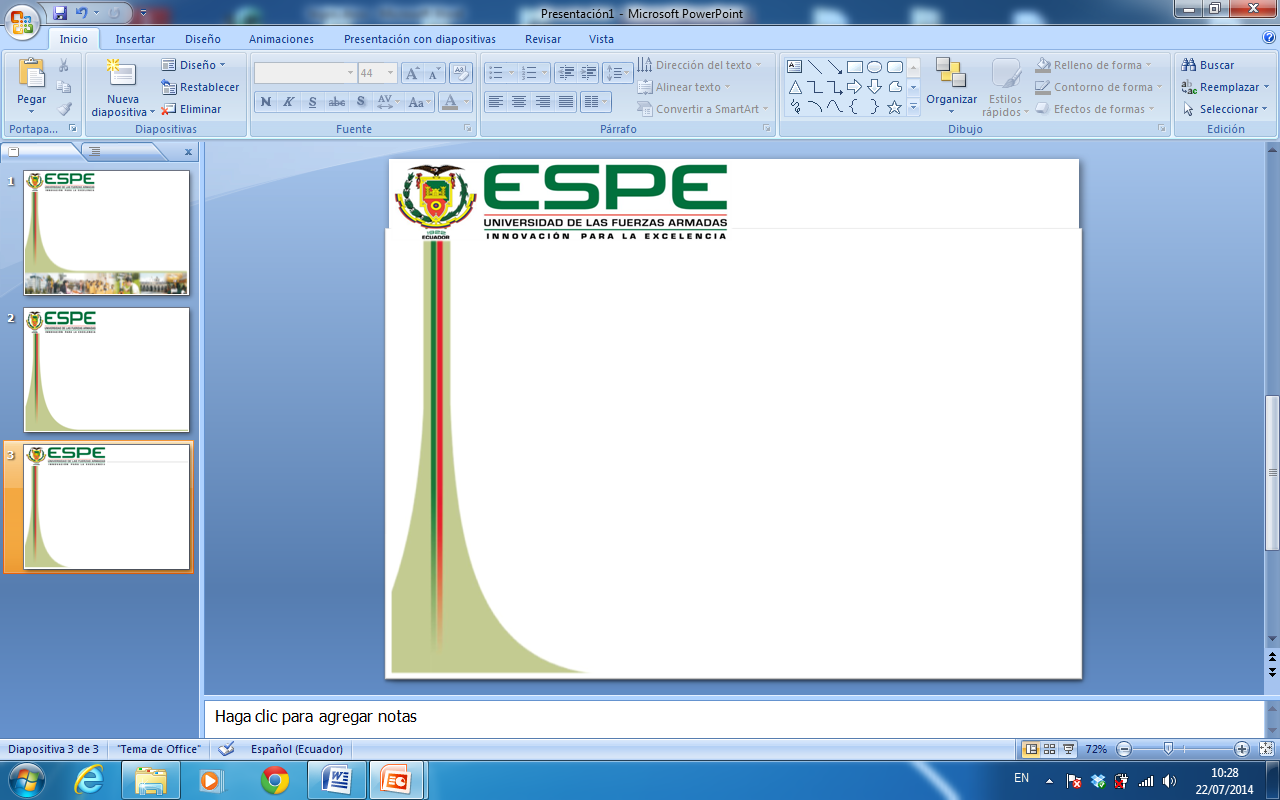 Instrumentos Braille
Regleta y punzón
Impresora Braille
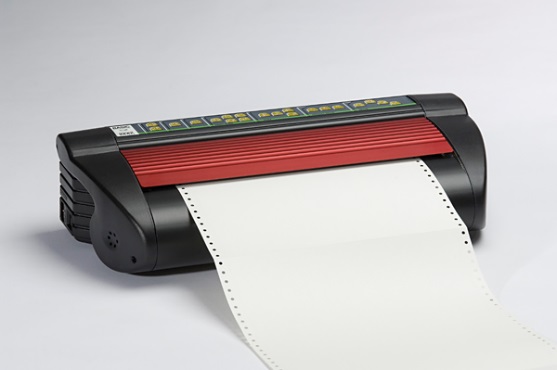 Línea Braille
Máquina Perkins
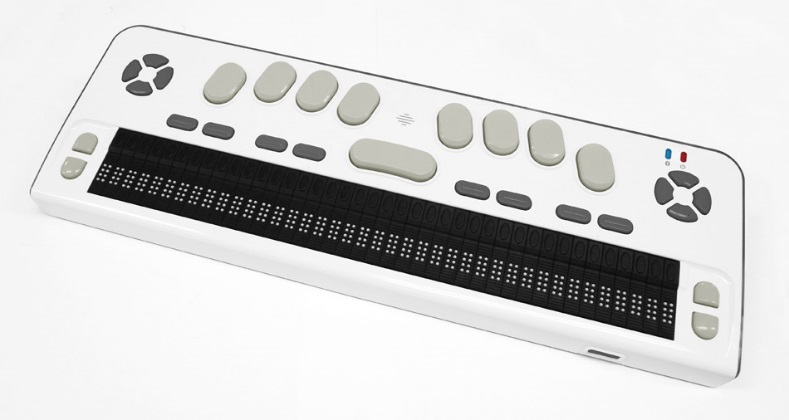 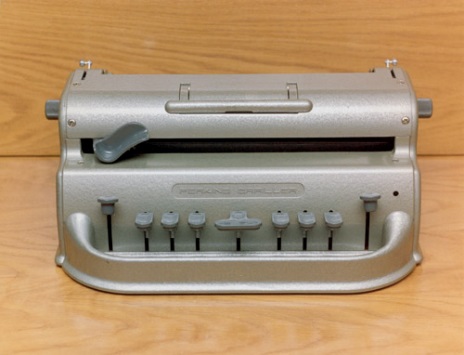 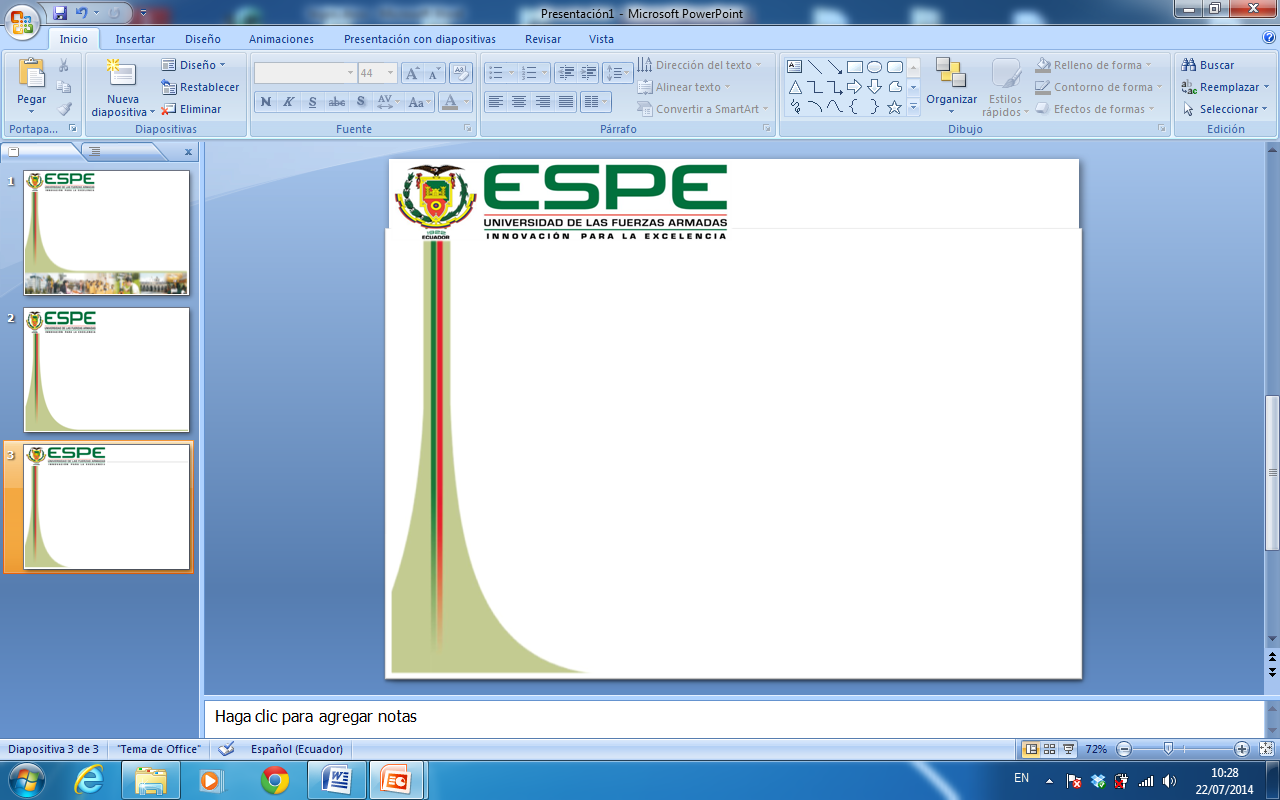 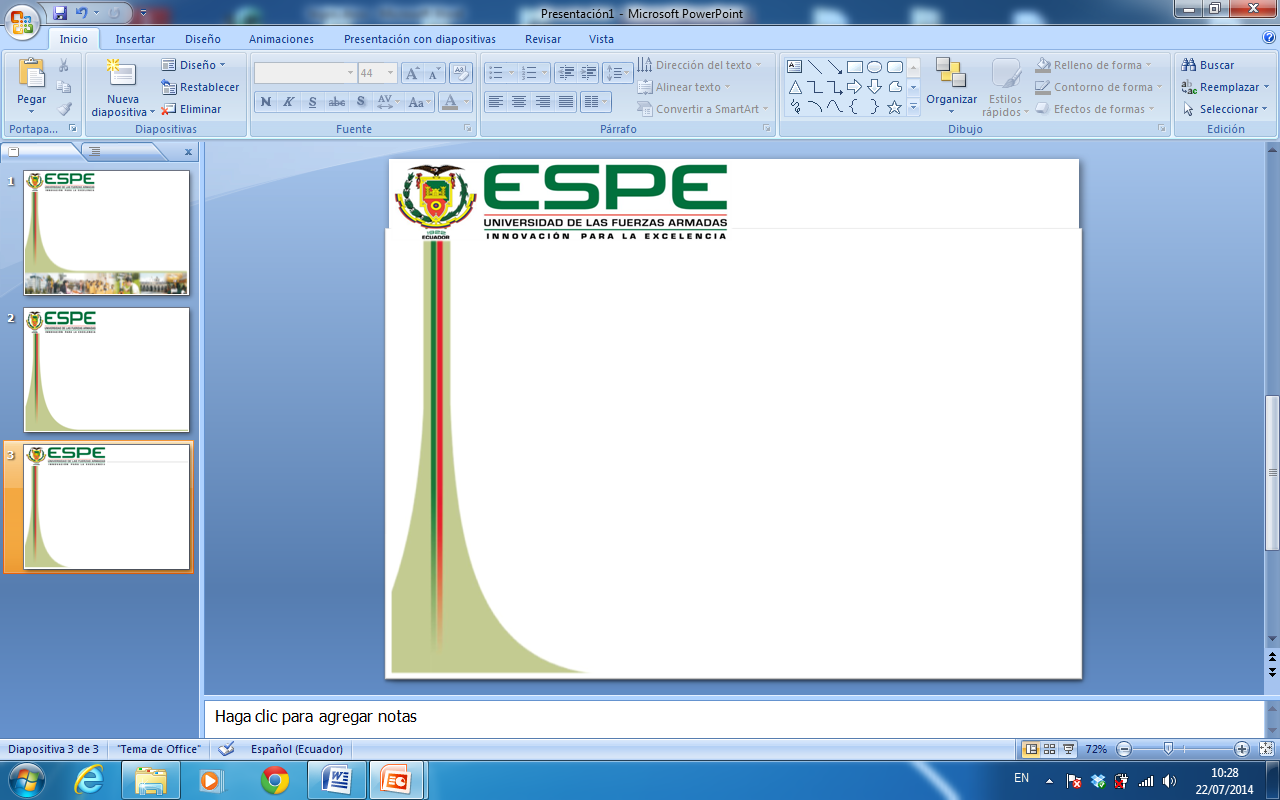 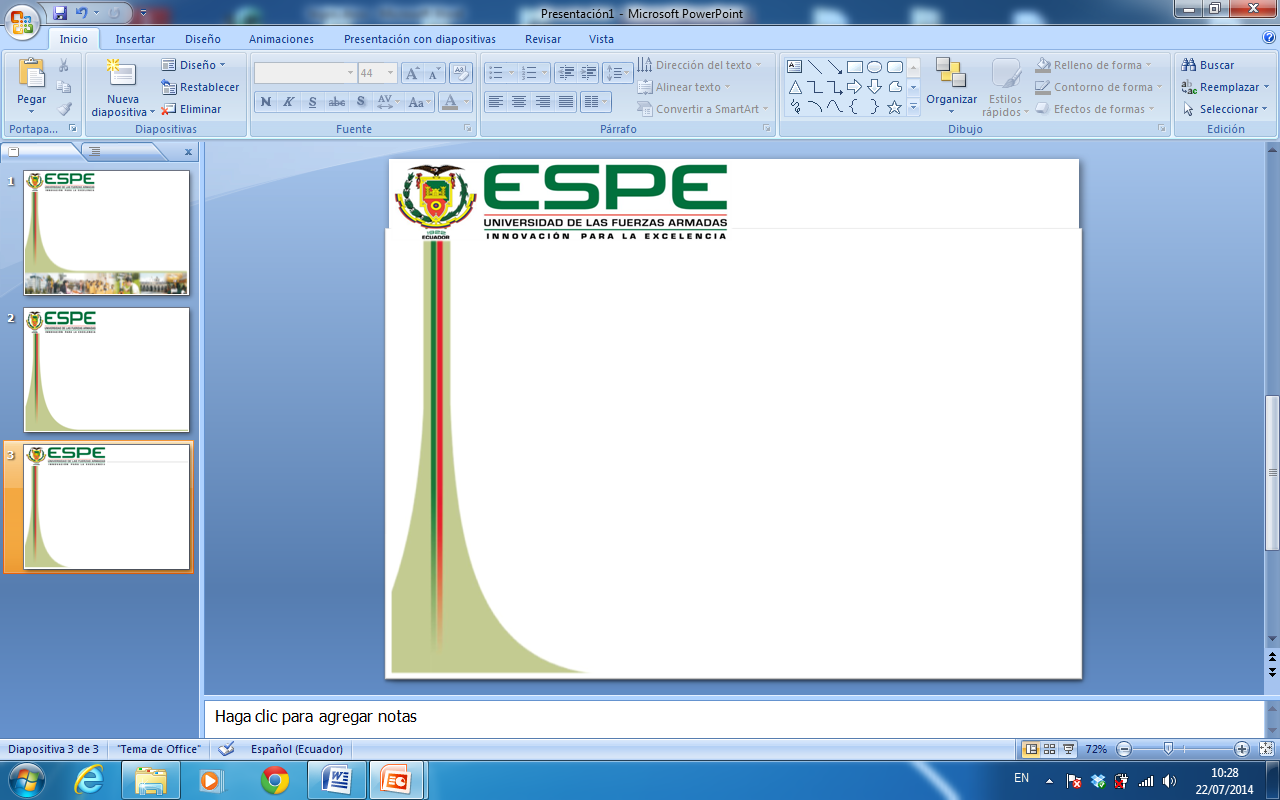 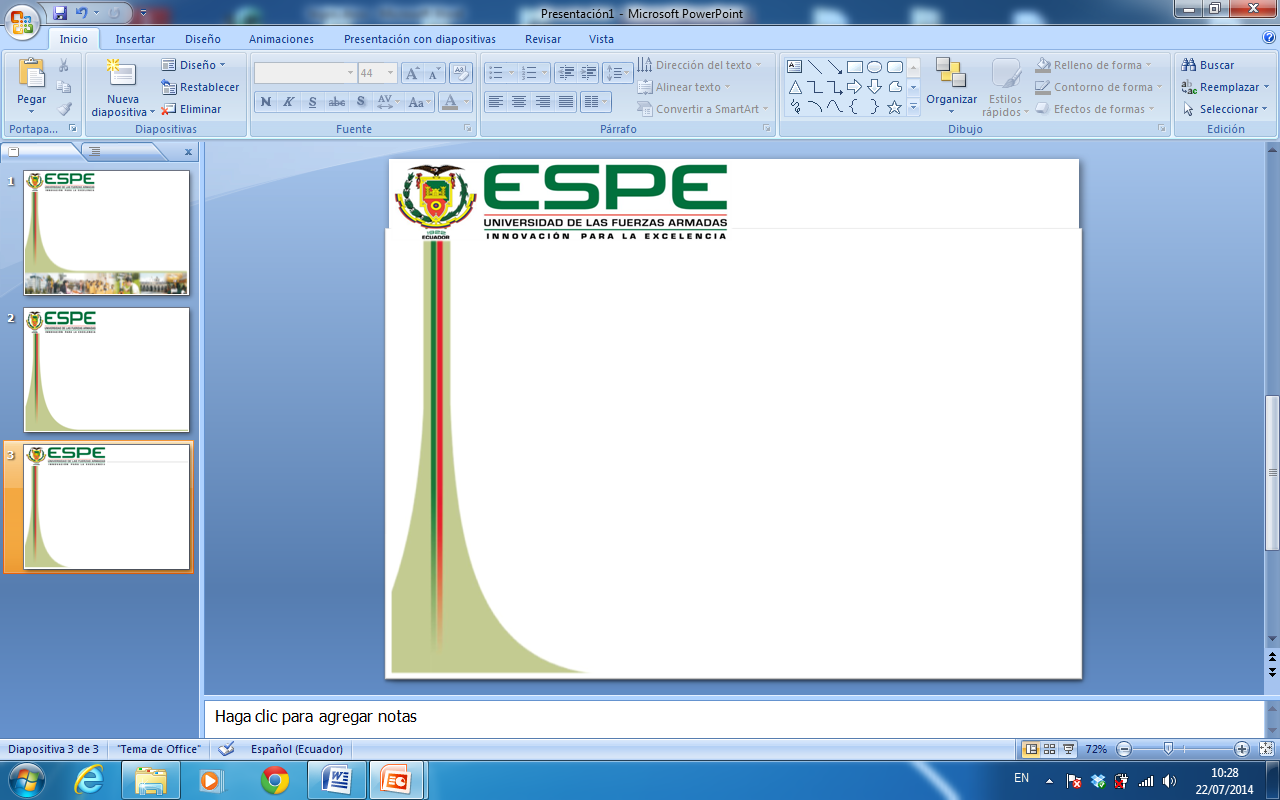 Distribución de puntos
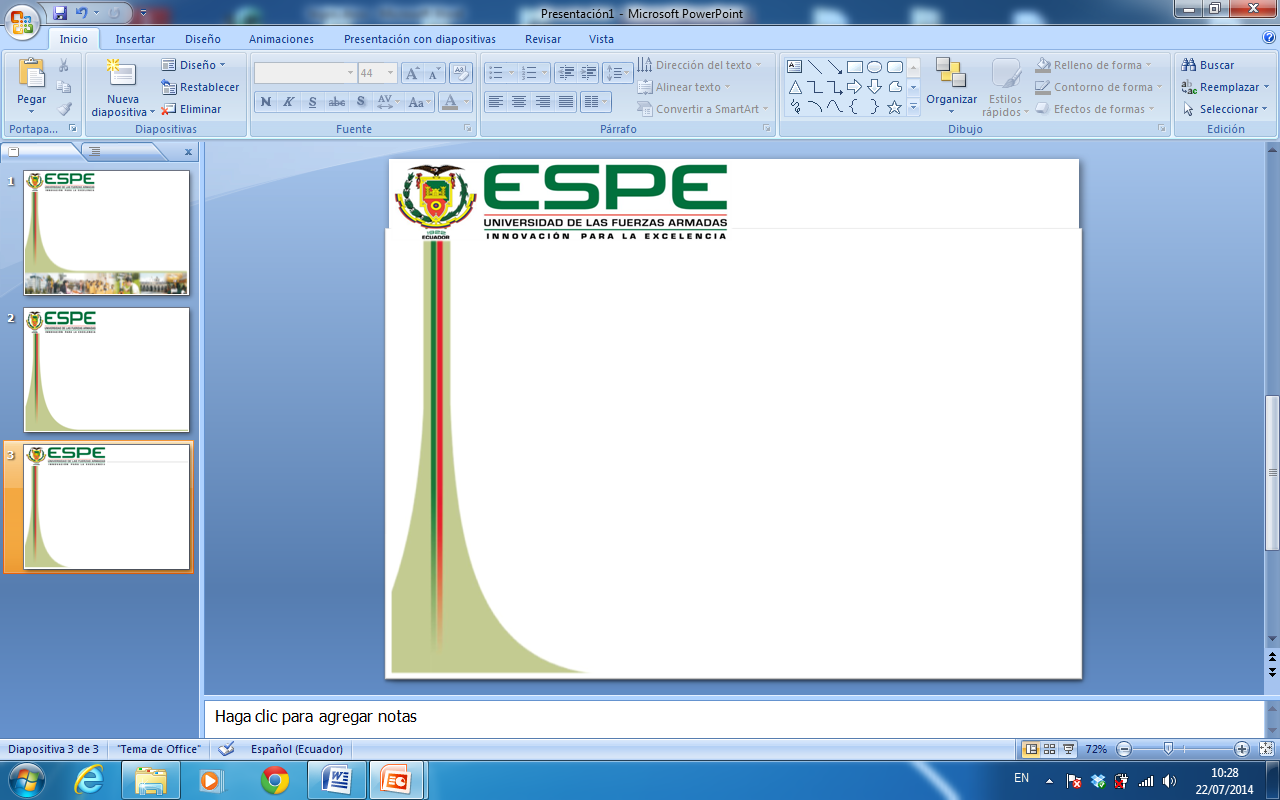 Celda Braille
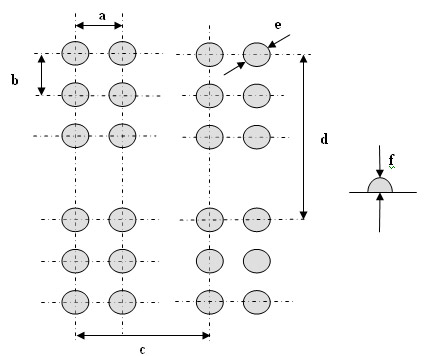 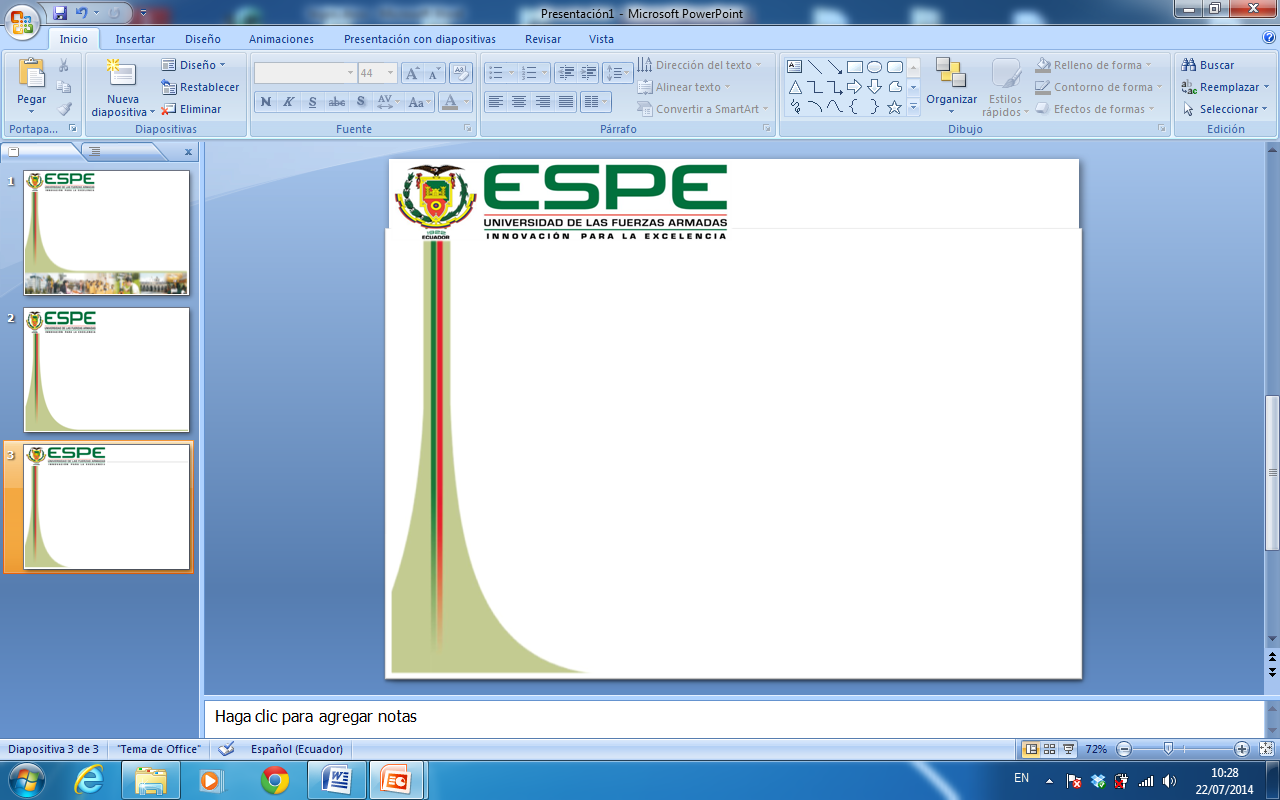 Números en Braille
Alfabeto Braille español
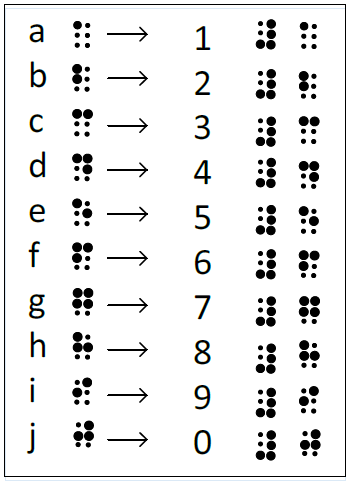 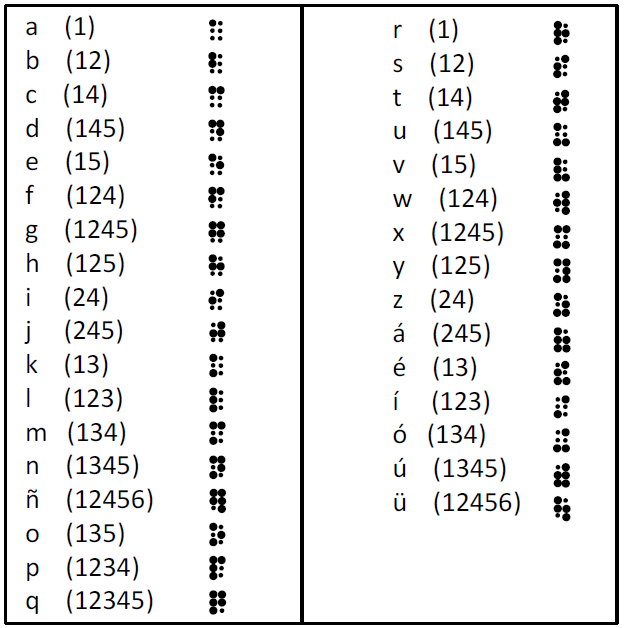 Letras mayúsculas
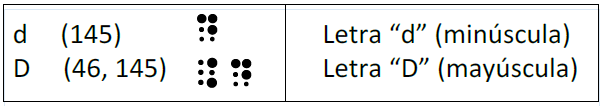 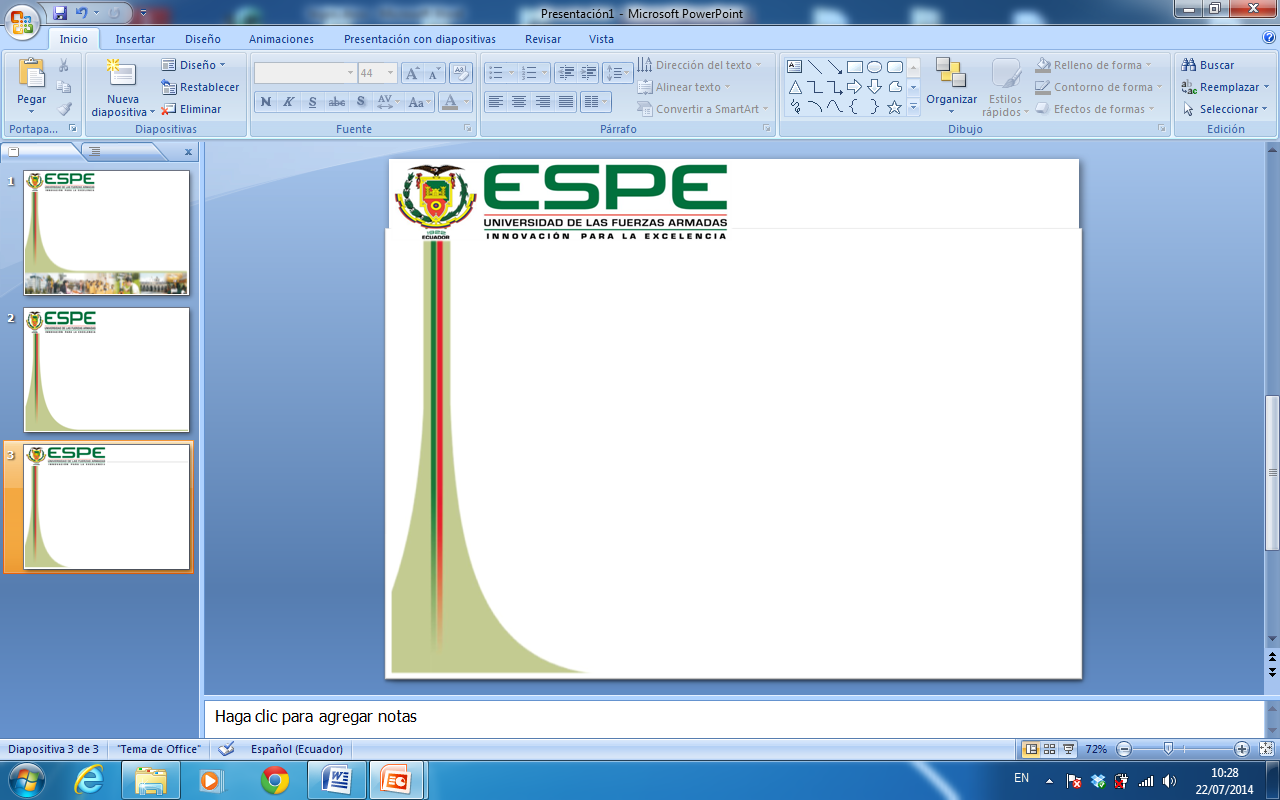 Caracteres especiales en Braille
Signos de puntación en Braille
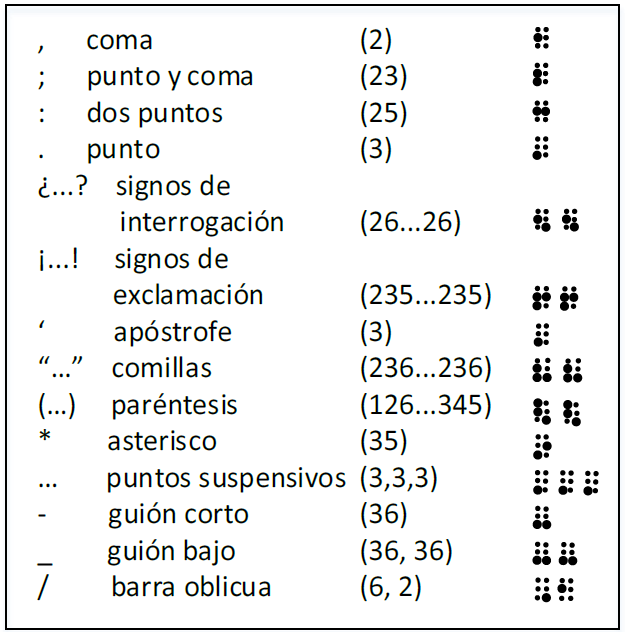 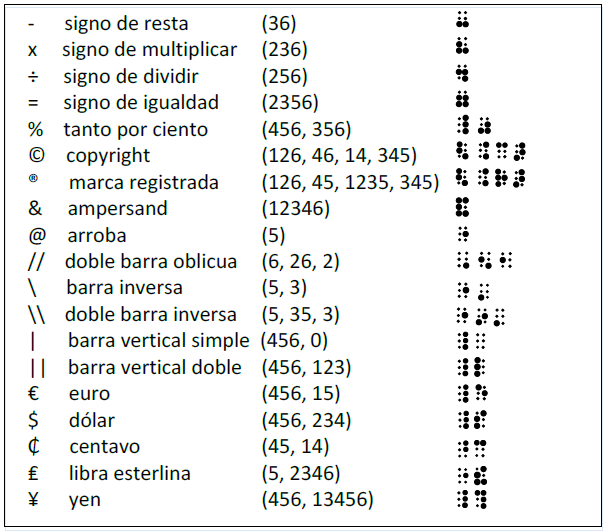 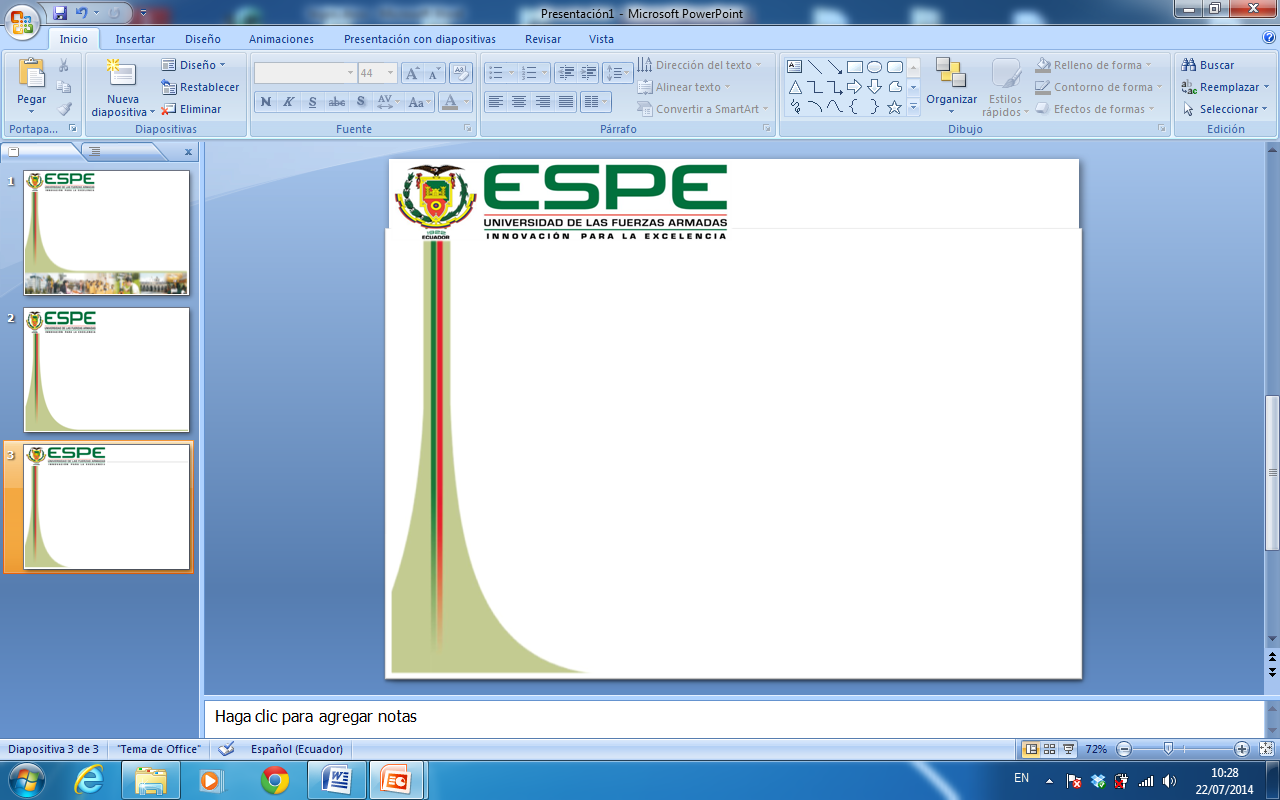 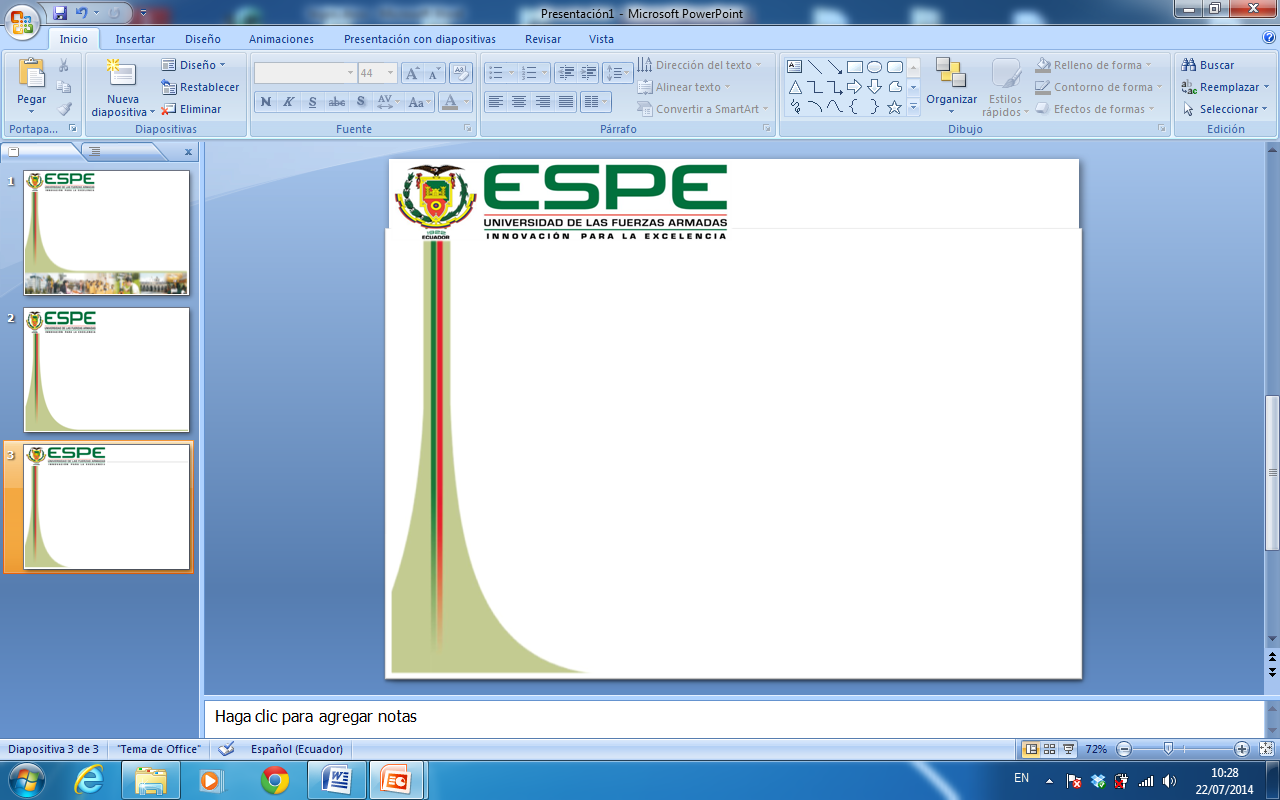 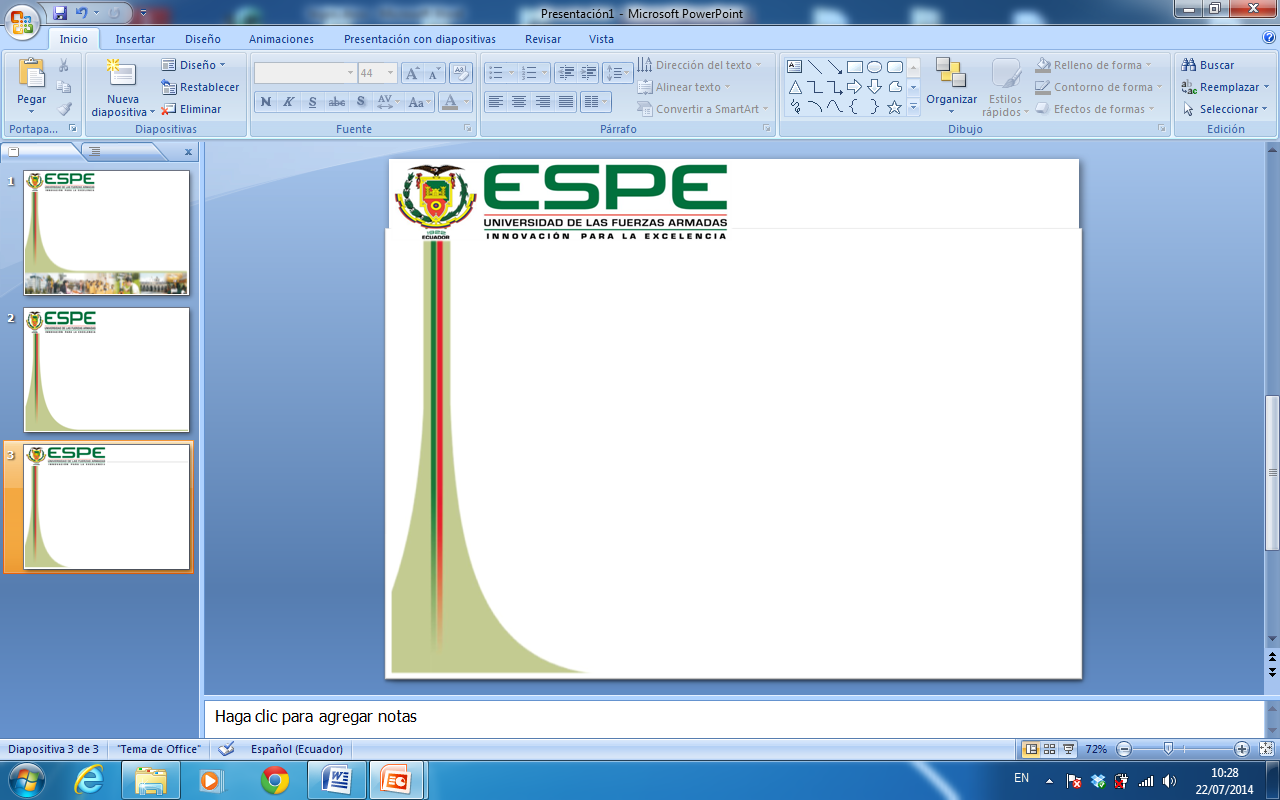 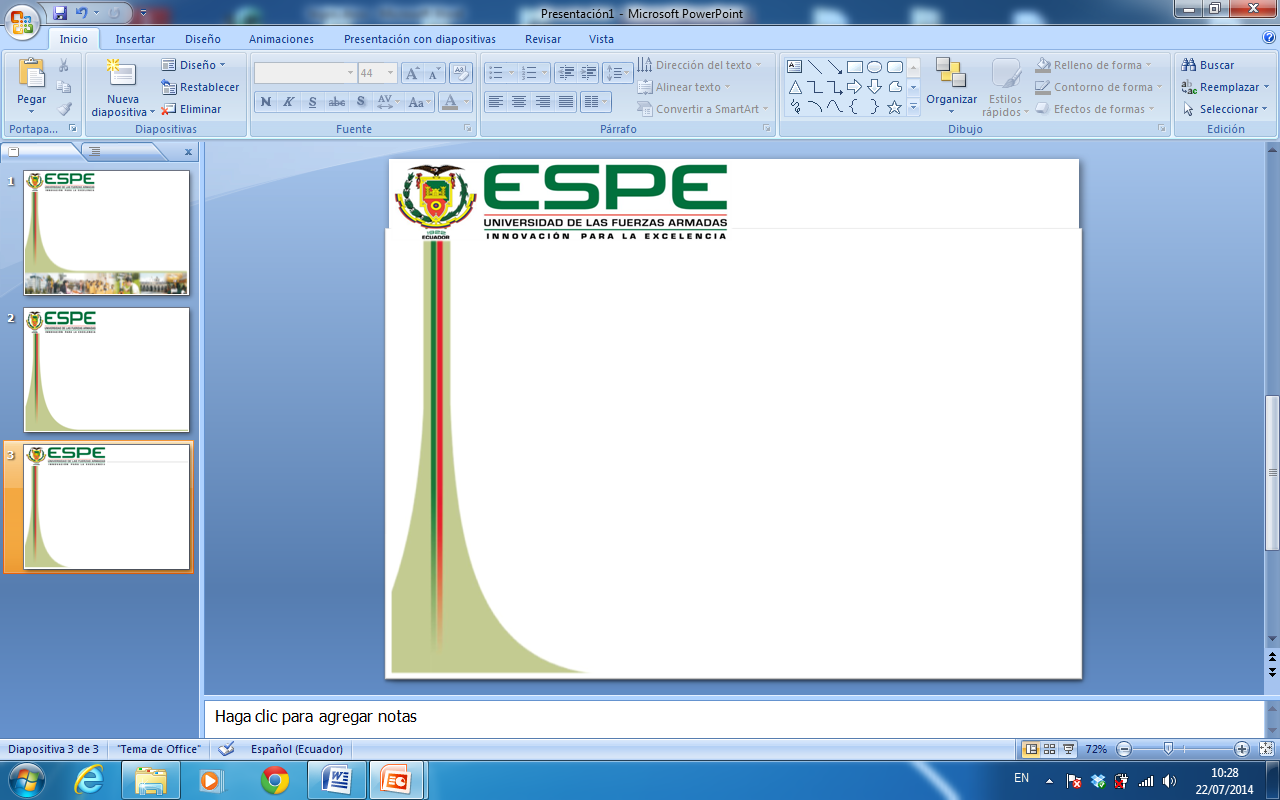 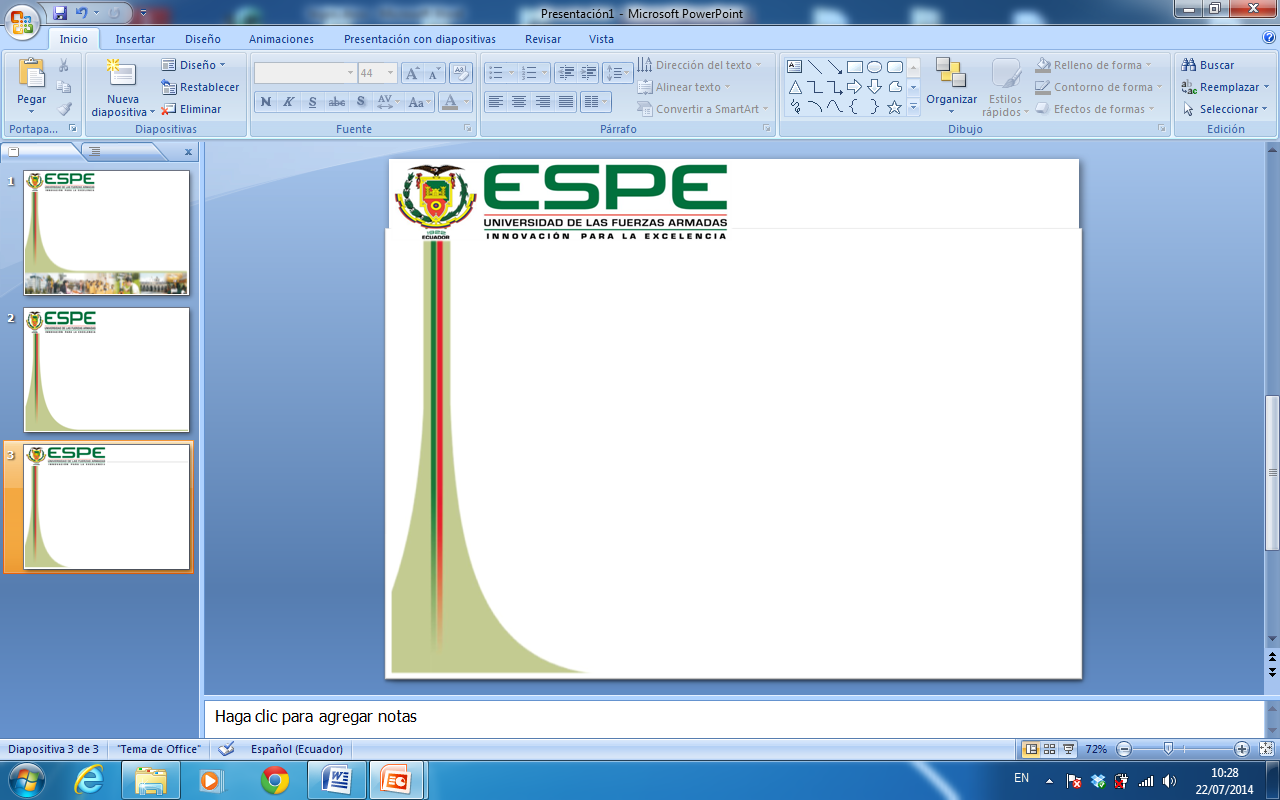 Diagrama de bloques del diseño electrónico
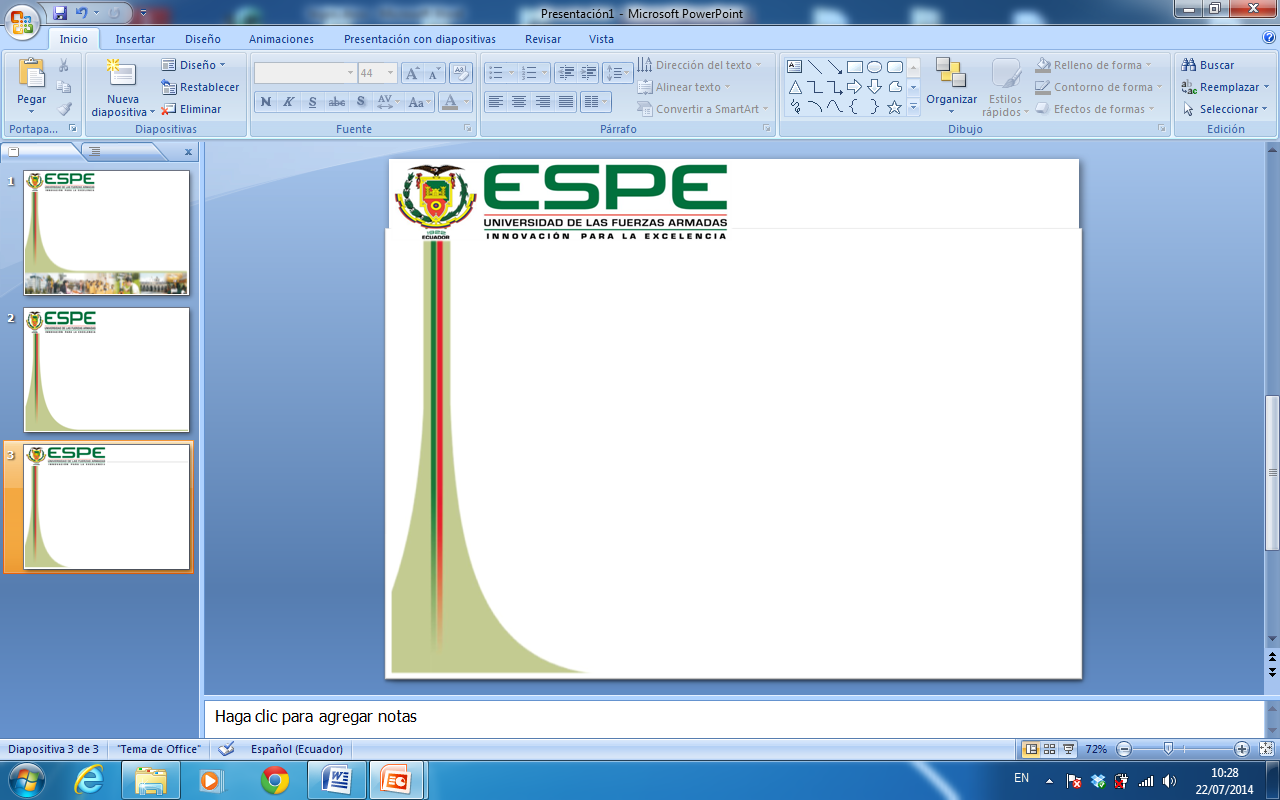 Circuito esquemático
[Speaker Notes: Se utiliza el microcontrolador PIC 18F2550 para gestionar la comunicación entre el computador y el dispositivo. Se selecciona este tipo de microcontrolador porque se necesita trabajar con tres puertos seriales de manera simultánea, uno para la comunicación con el convertidor USB a serial TTL, y dos puertos para manejar cada controlador de servomotores. Por otra parte el número de pines disponibles son suficientes para las entradas de botones.]
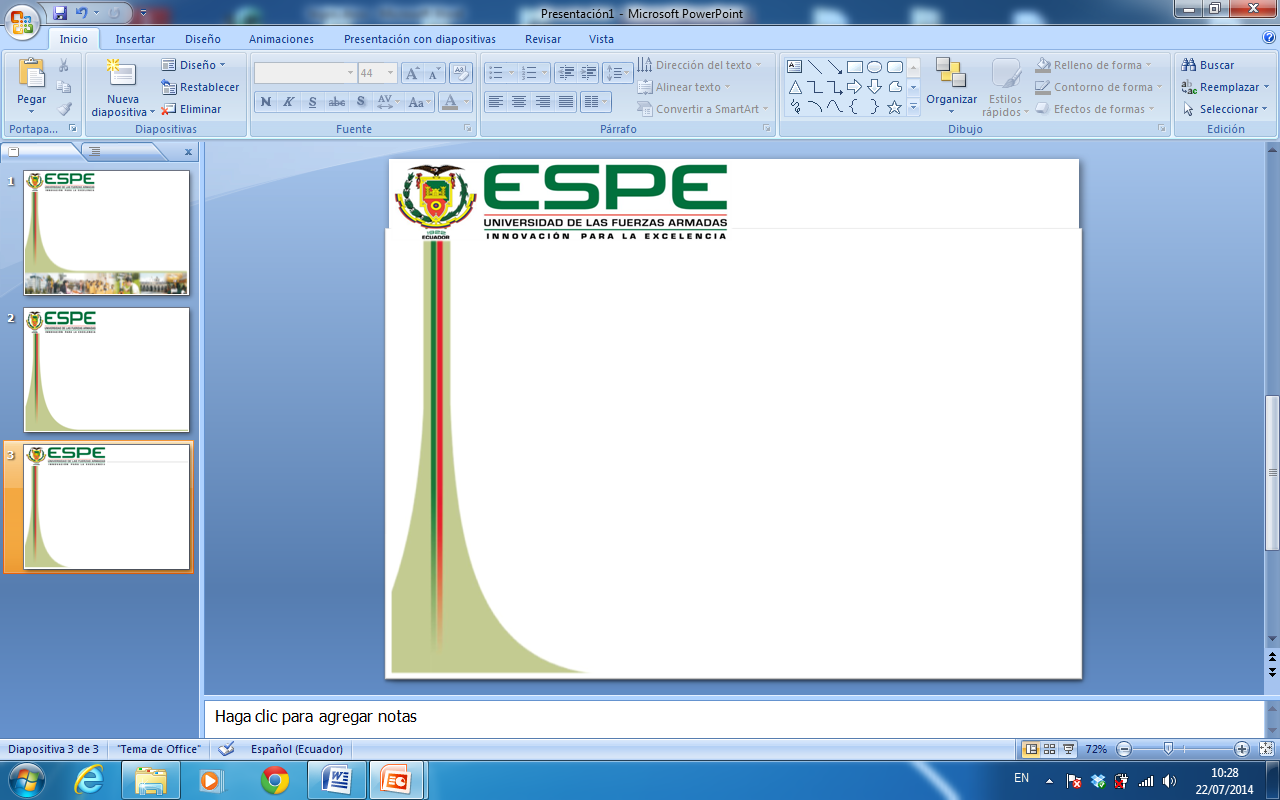 [Speaker Notes: El circuito del microcontrolador está diseñado de manera que en un espacio reducido se pueda implementar los elementos necesarios para poder establecer la comunicación entre todos los dispositivos.]
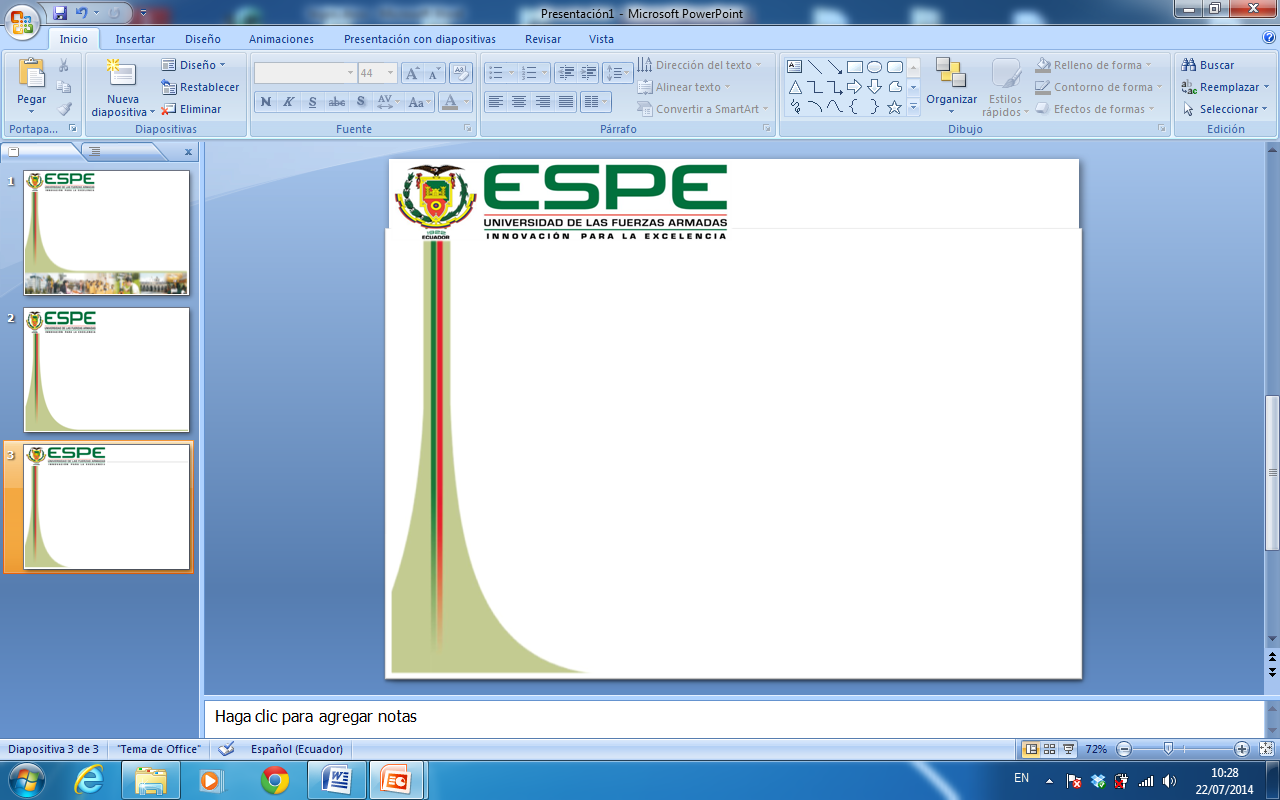 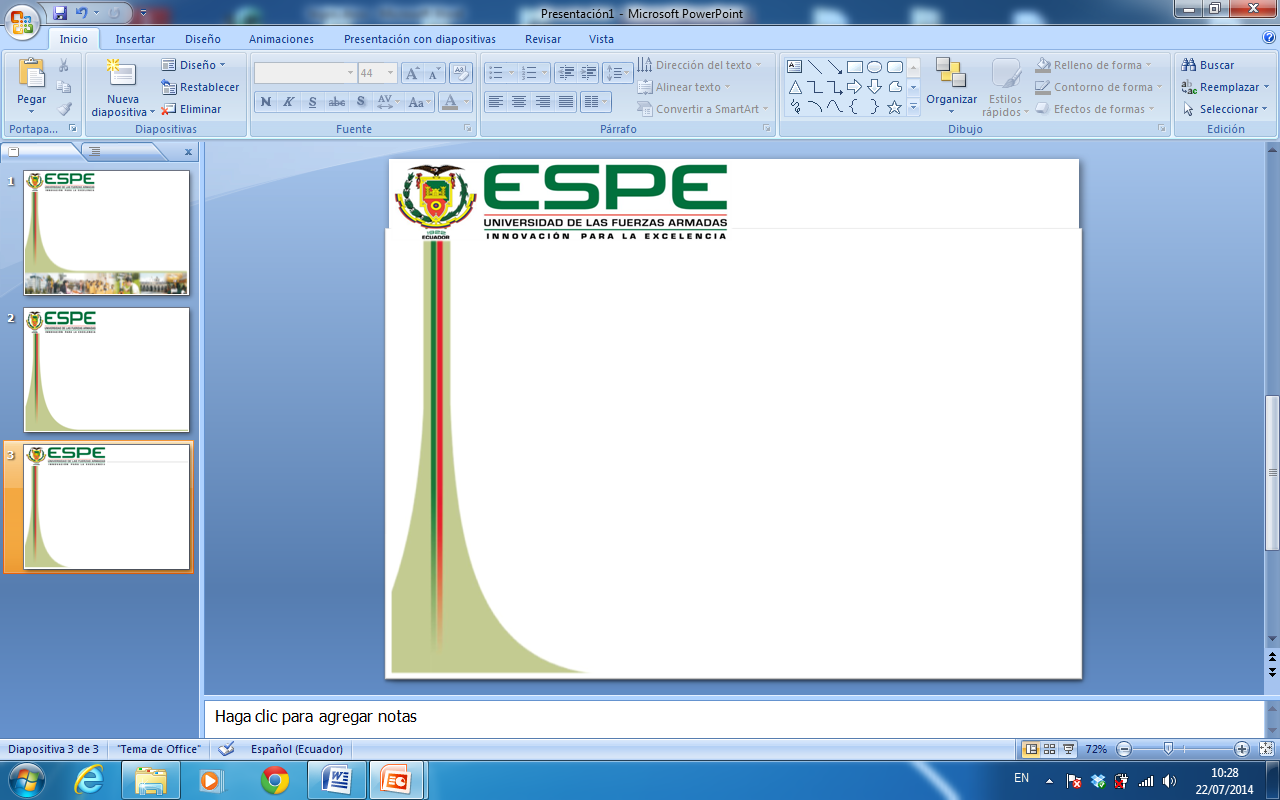 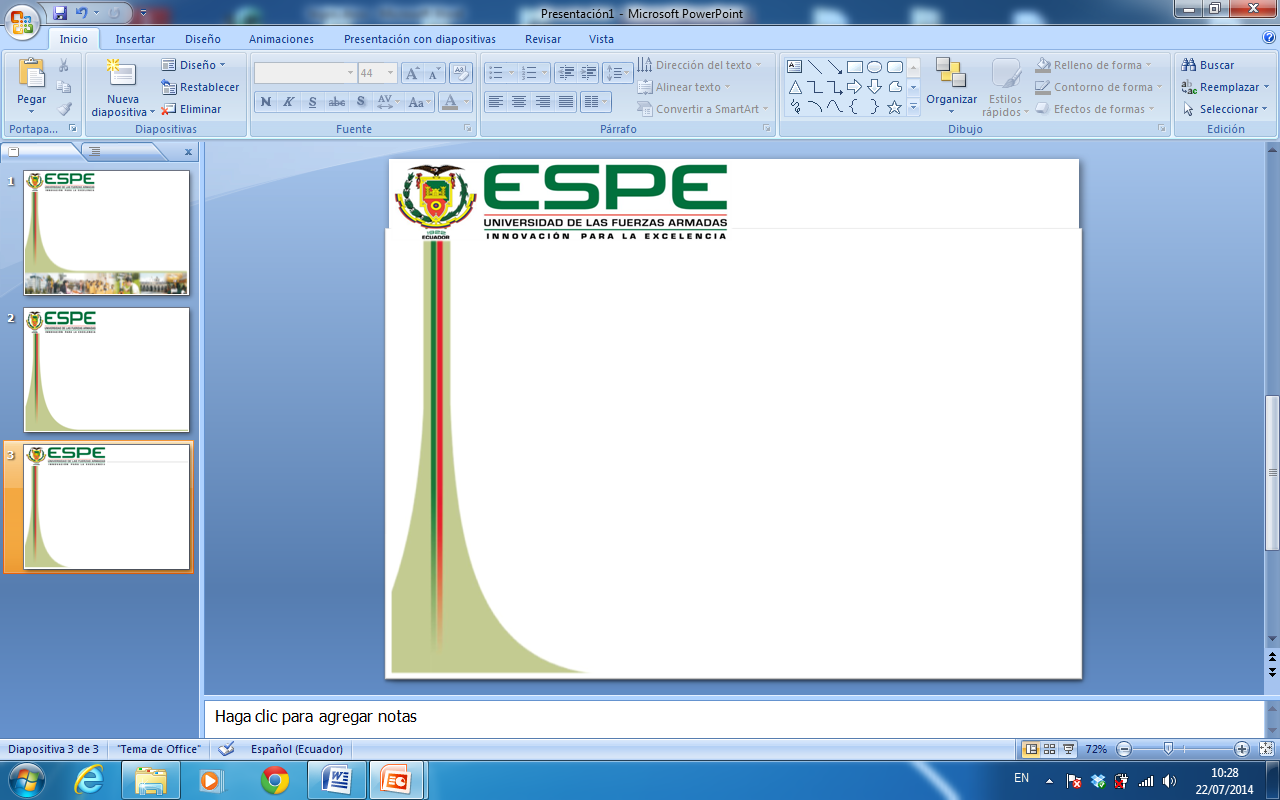 Diagrama de conexión de la unidad de control
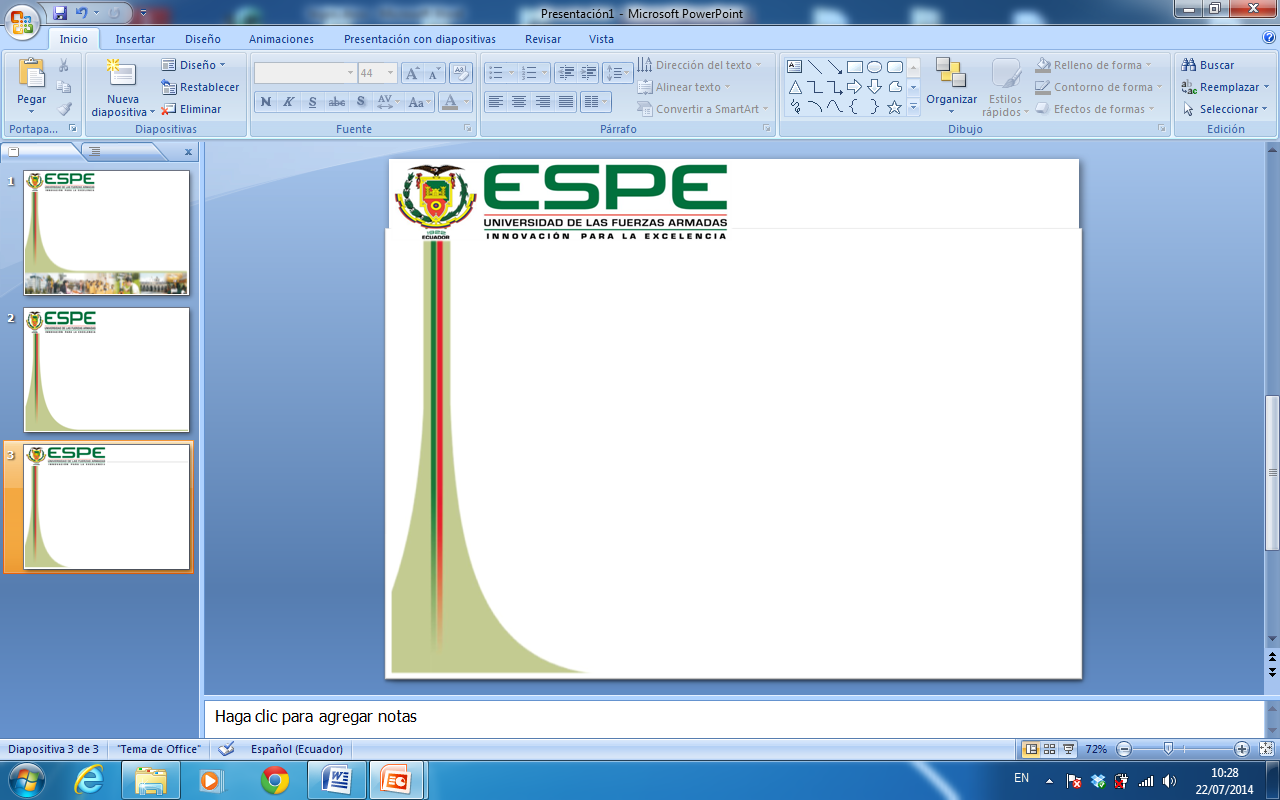 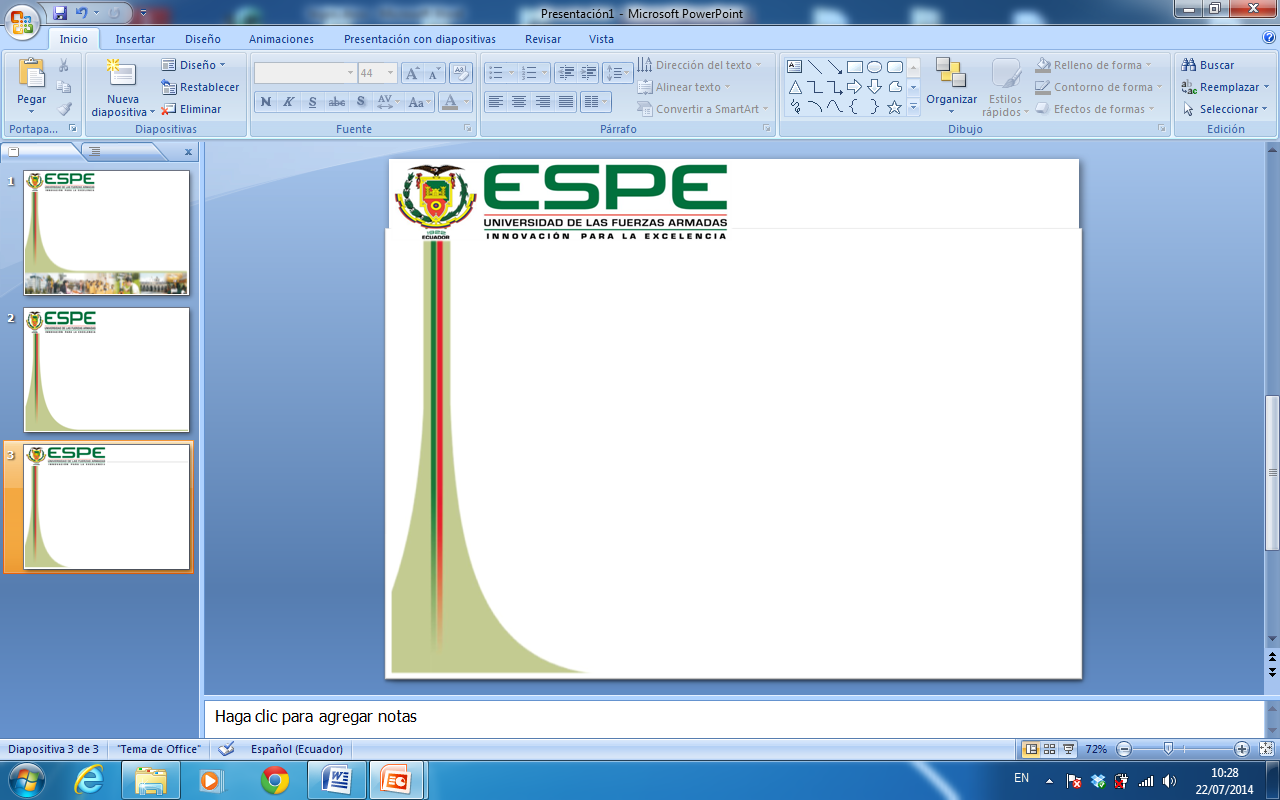 Diagrama de casos de uso
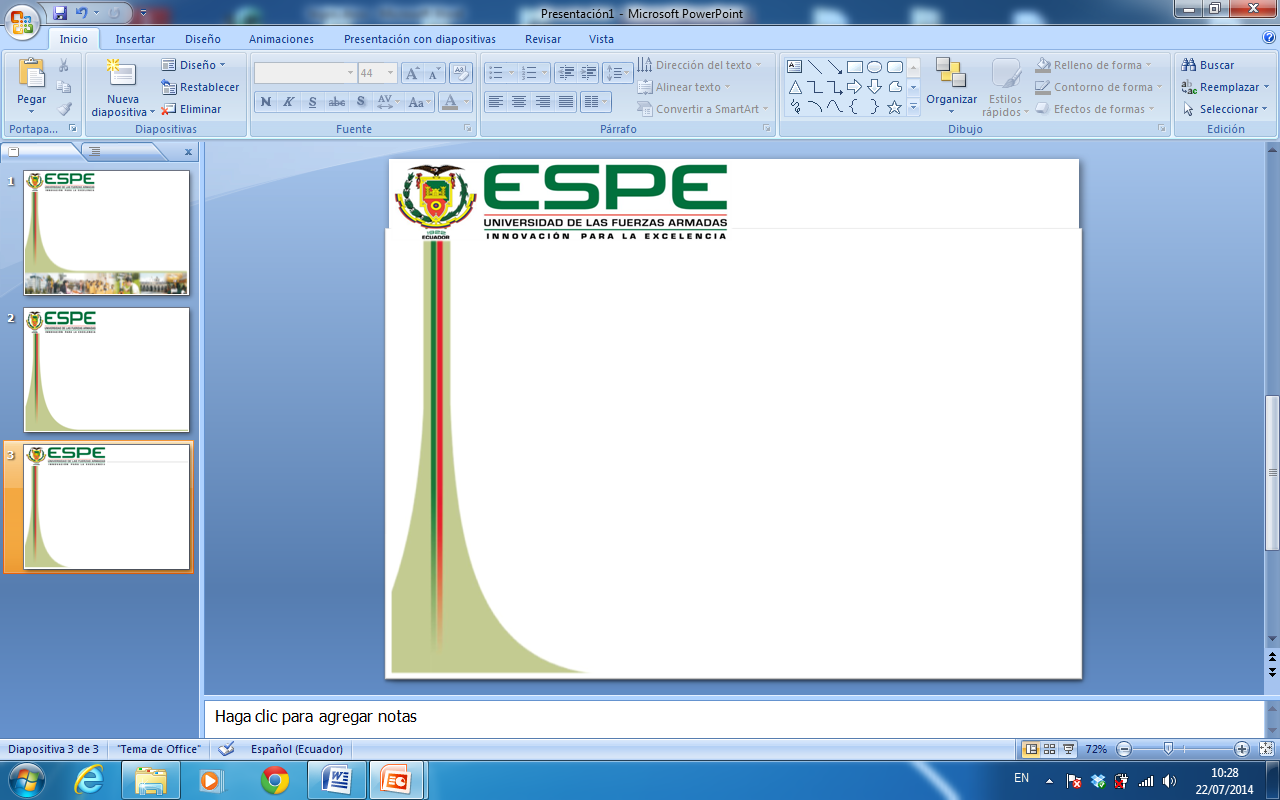 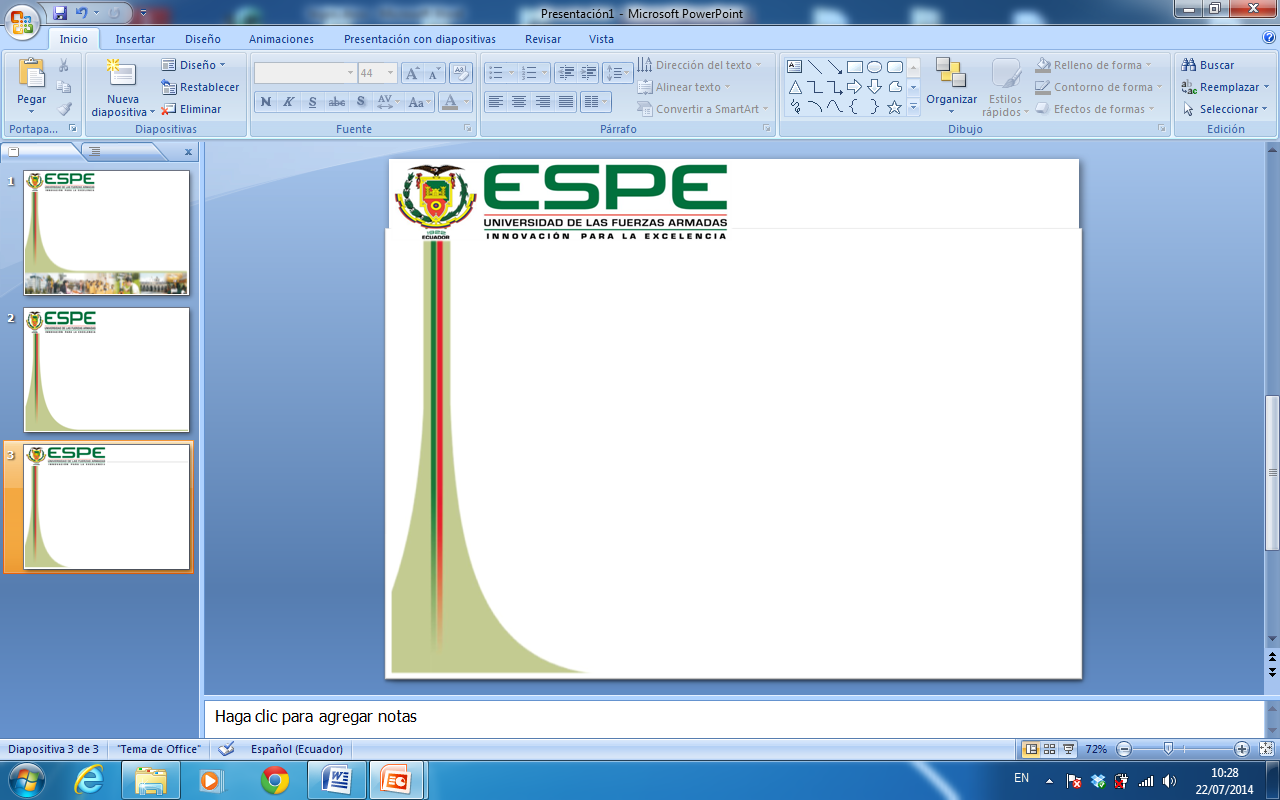 Ventana Principal
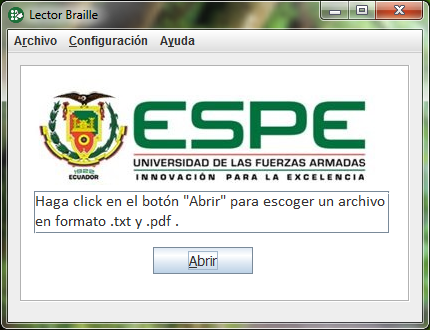 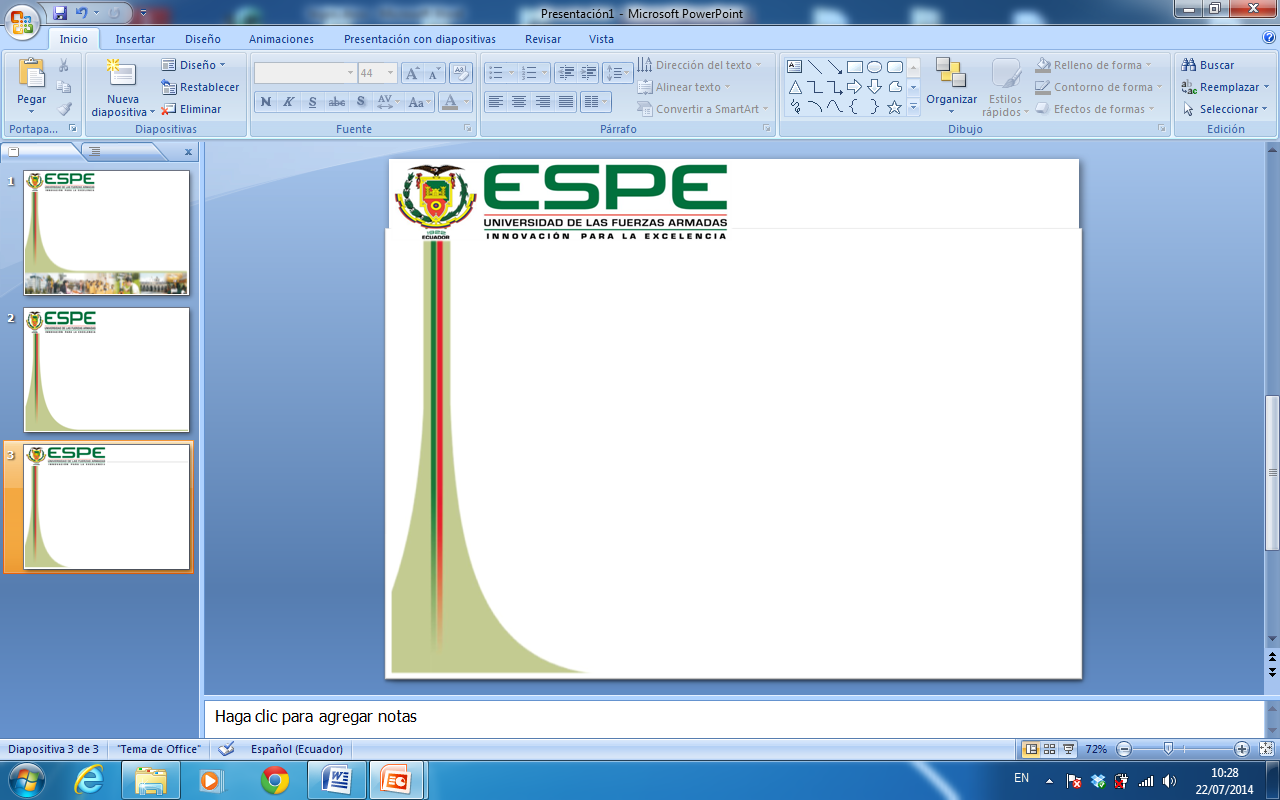 [Speaker Notes: El programa principal del microcontrolador recibe una trama de 41 caracteres desde el computador. El valor almacenado en la posición 0 del buffer corresponde al canal 1 del primer controlador, se asignan los valores restantes del buffer de manera ascendente hasta la posición 19, correspondiente al canal 20. Para el segundo controlador la asignación inicia en la posición 20 del buffer correspondiente al canal 1 de este controlador, y se finaliza al llegar a la posición 39 correspondiente al canal 20. Los caracteres recibidos son letras en mayúscula entre la A y la H, los cuales representan ocho posiciones del servomotor. Según estas letras recibidas, se envían las tramas correspondientes a cada controlador para posicionar los servomotores y formar las letras correspondientes en Braille. Para la navegación en el documento cada botón envía de manera serial al computador una letra en minúscula que representa las acciones: avanzar (´a´), retroceder (´b´), inicio (´c´) y fin (´d´).]
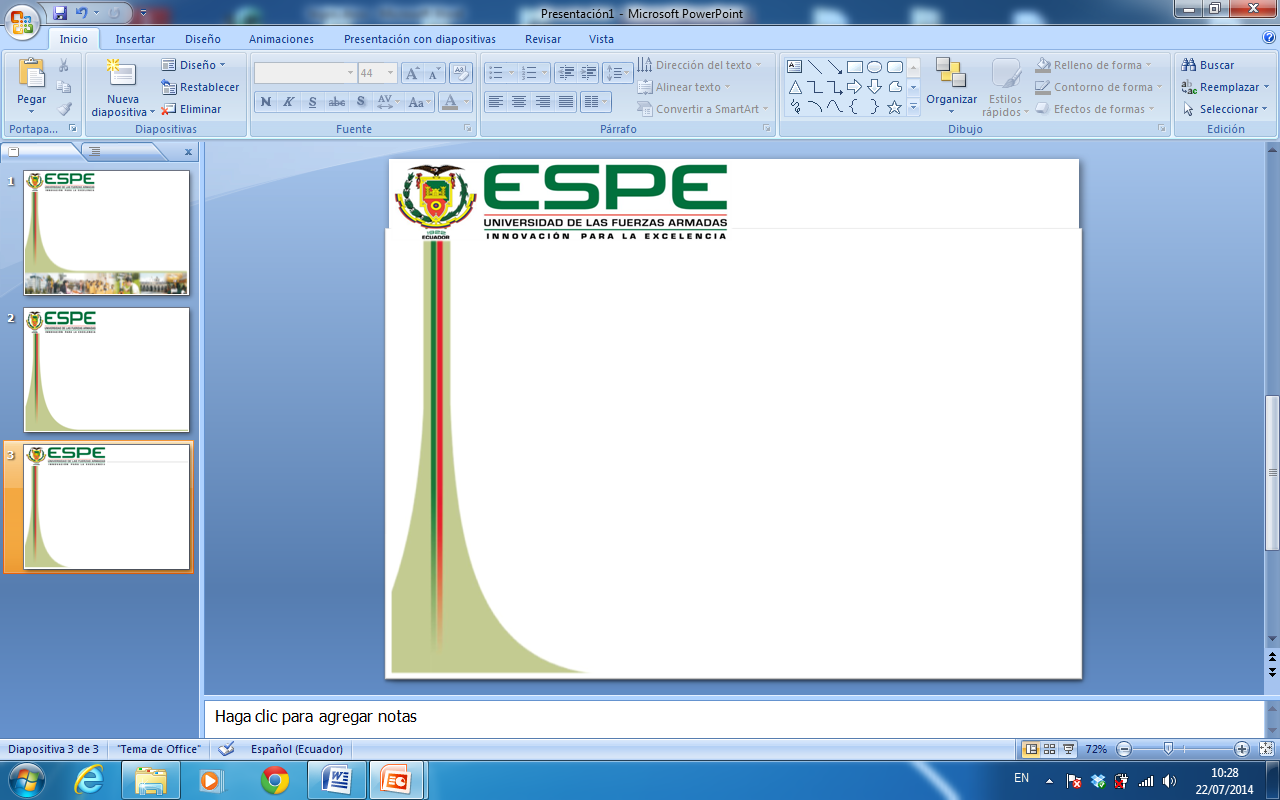 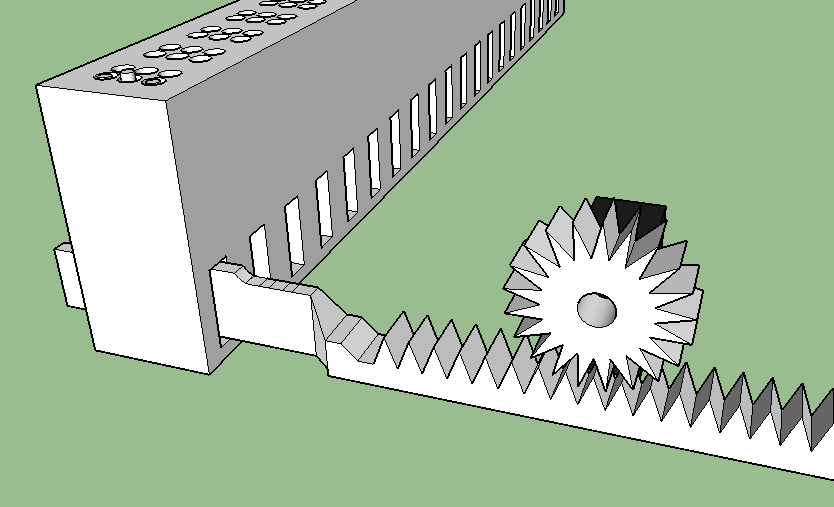 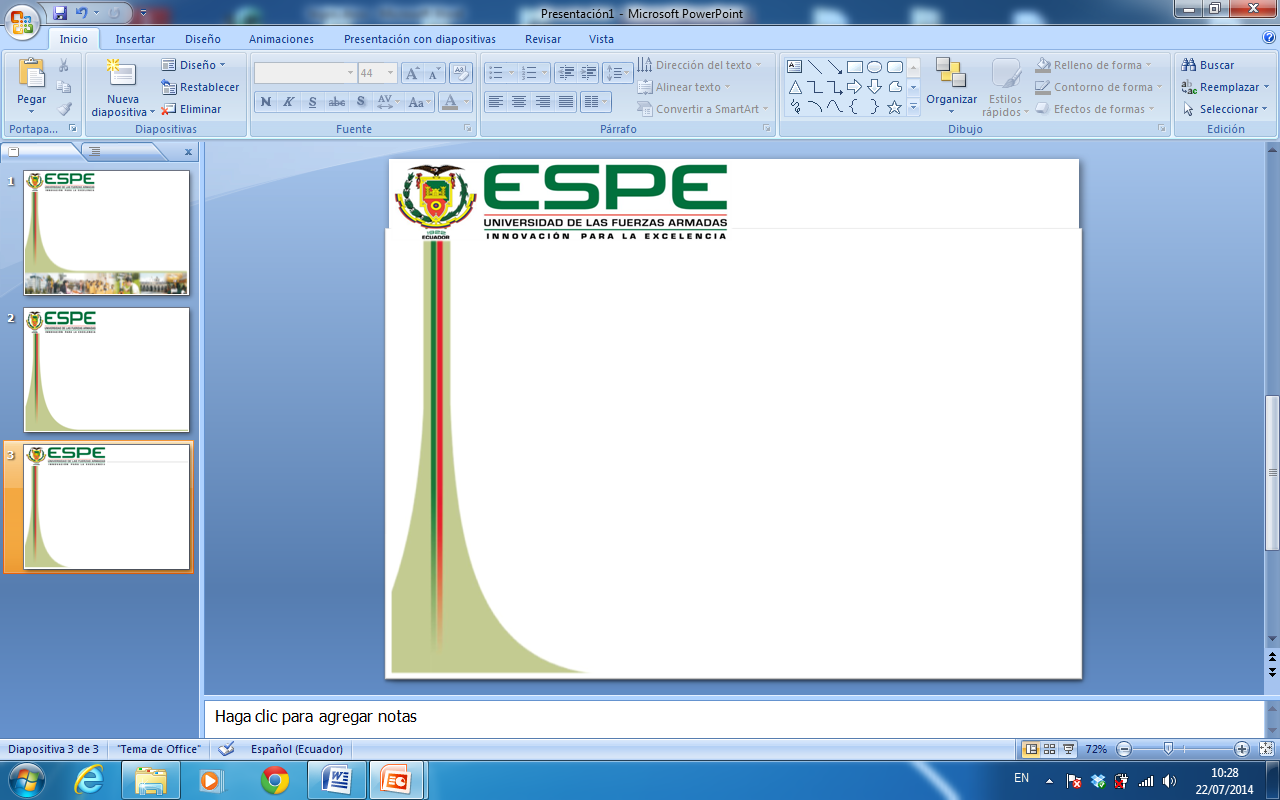 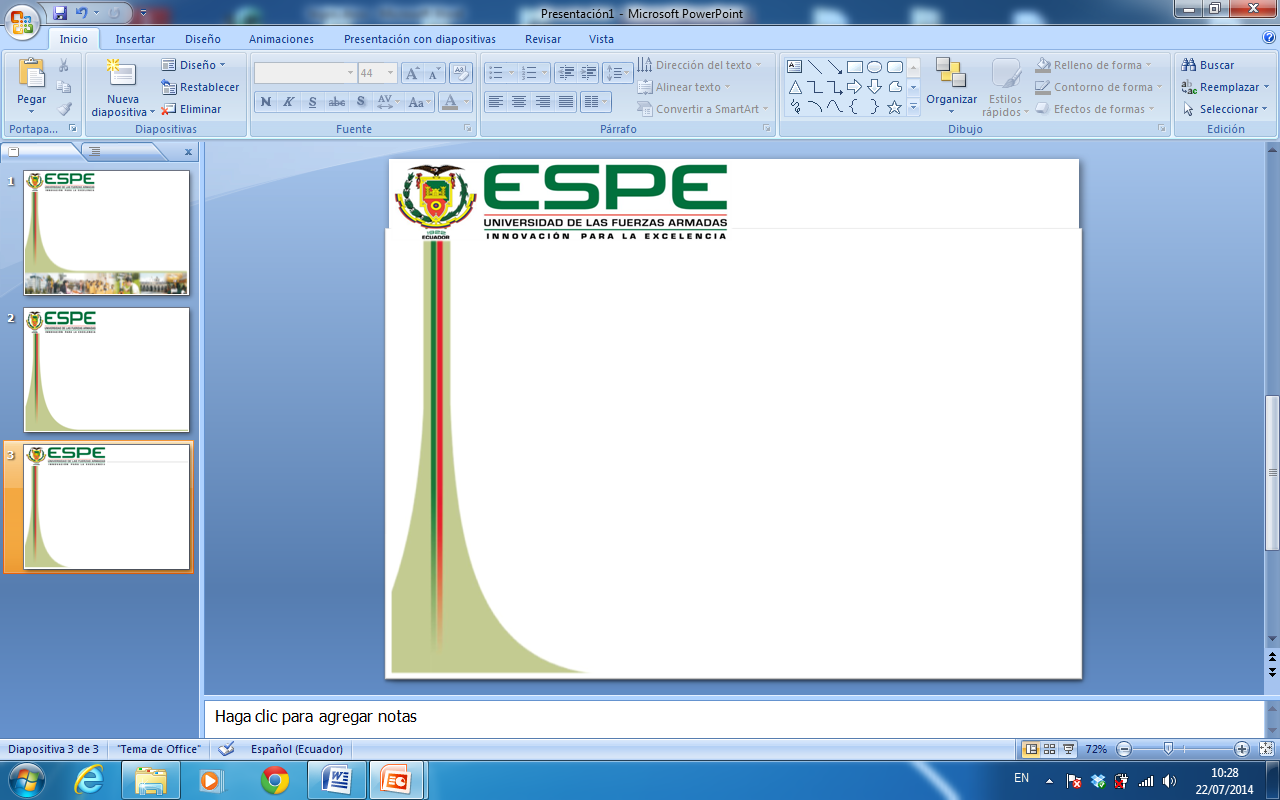 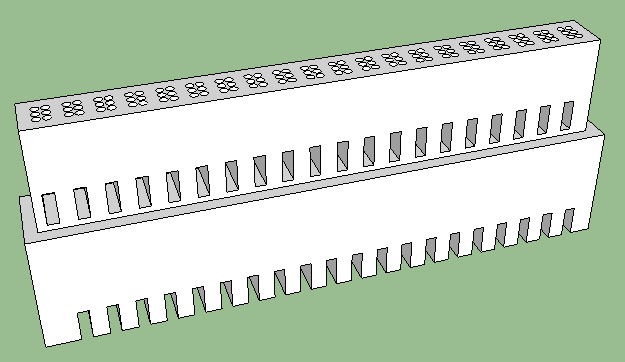 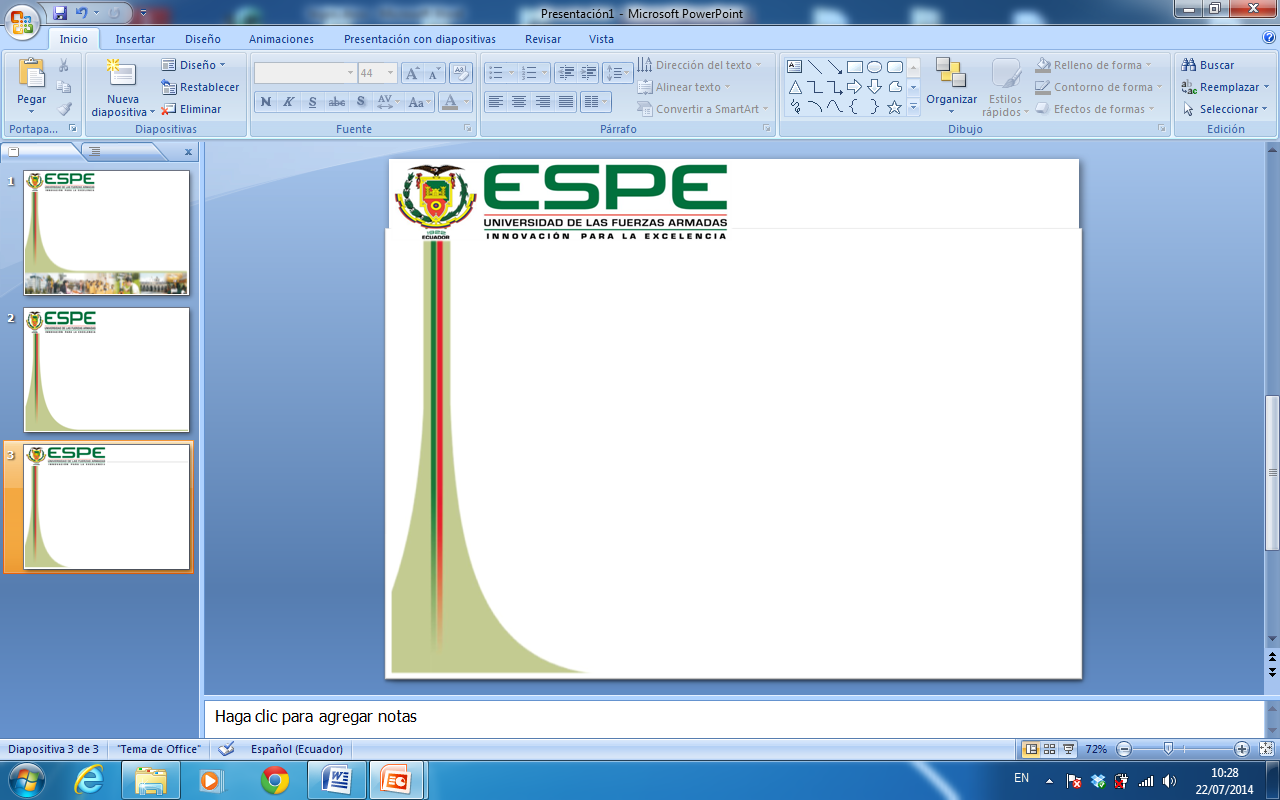 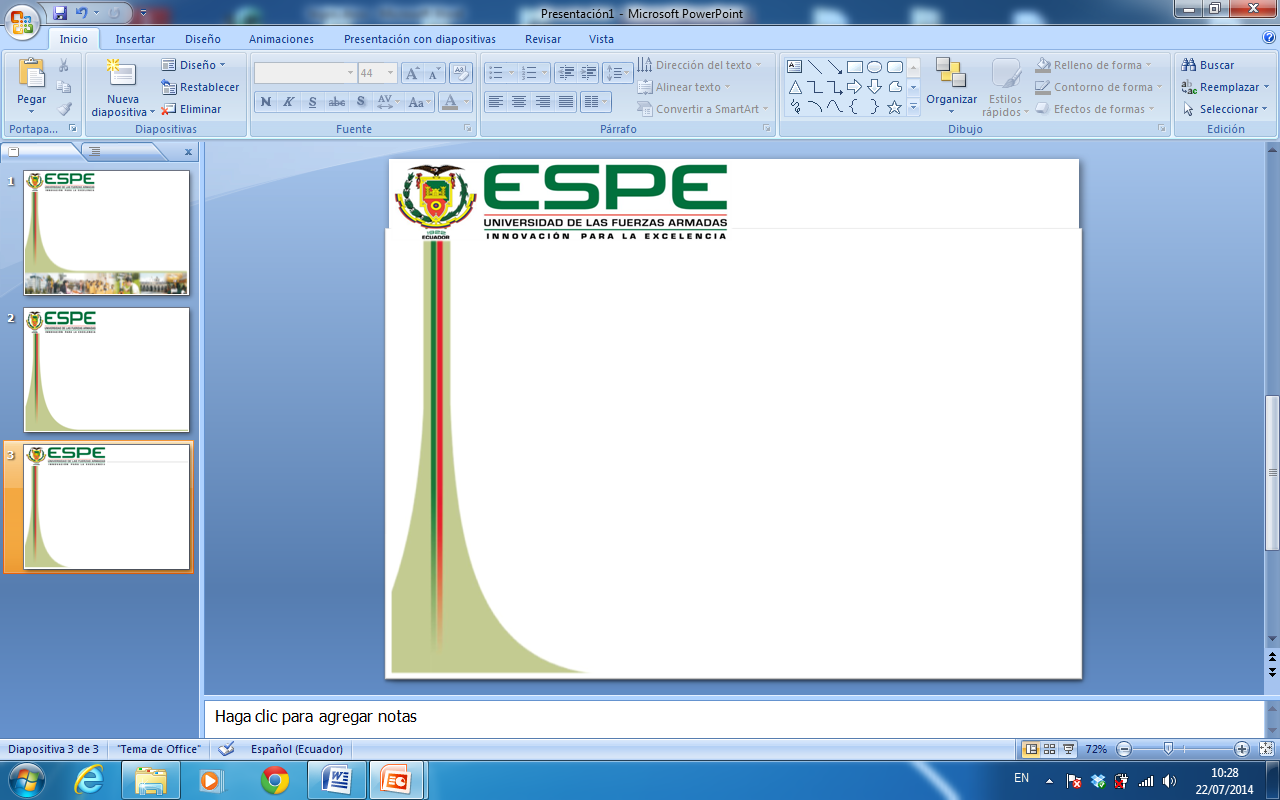 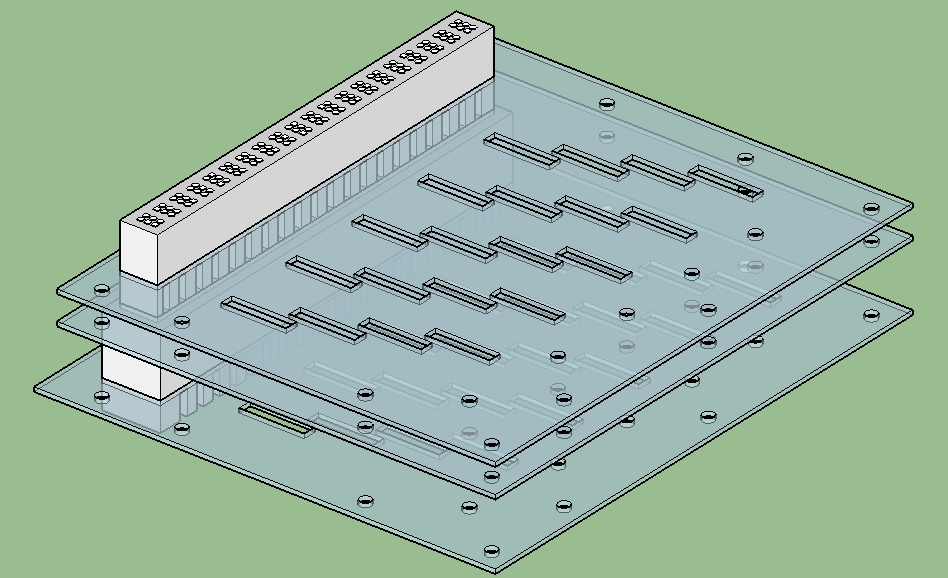 [Speaker Notes: Los espacios rectangulares son utilizados para que el piñón sobresalga y se acople a la cremallera.]
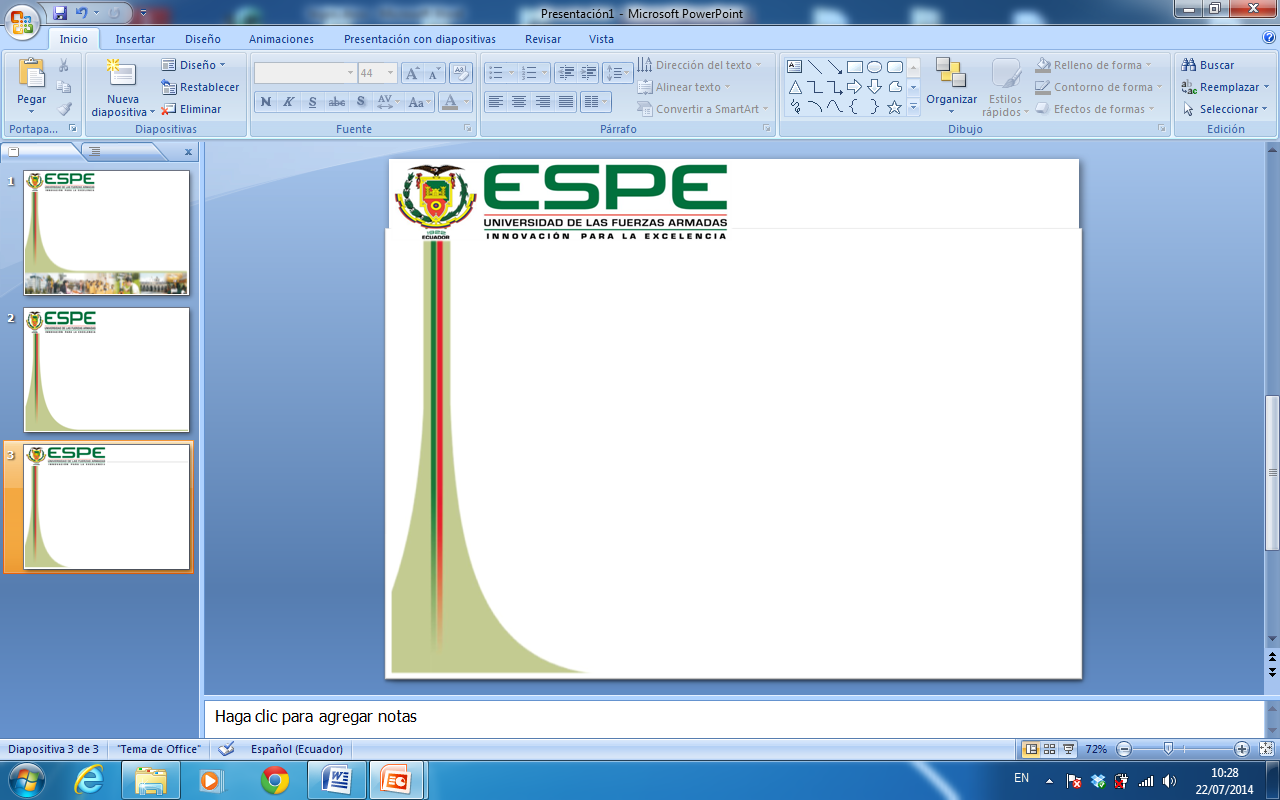 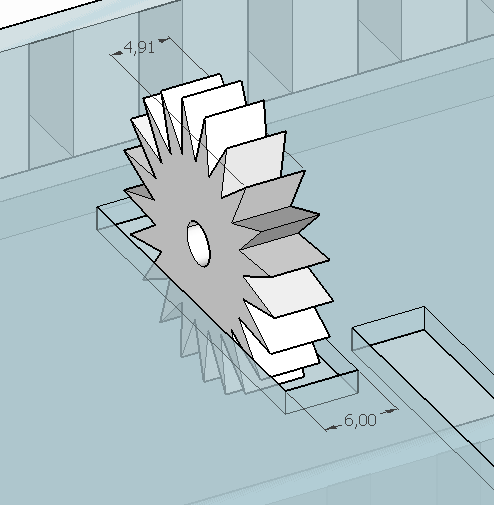 [Speaker Notes: La altura de los dientes del piñón es de 4.68 mm y se establece que la rueda dentada tenga 21 dientes. El diámetro del engranaje del servomotor es de 4 mm de manera que permita acoplar el piñón al servomotor.
El grosor de la rueda dentada se establece según el espacio que existe en las bases de servomotores, por lo que la rueda dentada tiene un grosor de 4.91 mm]
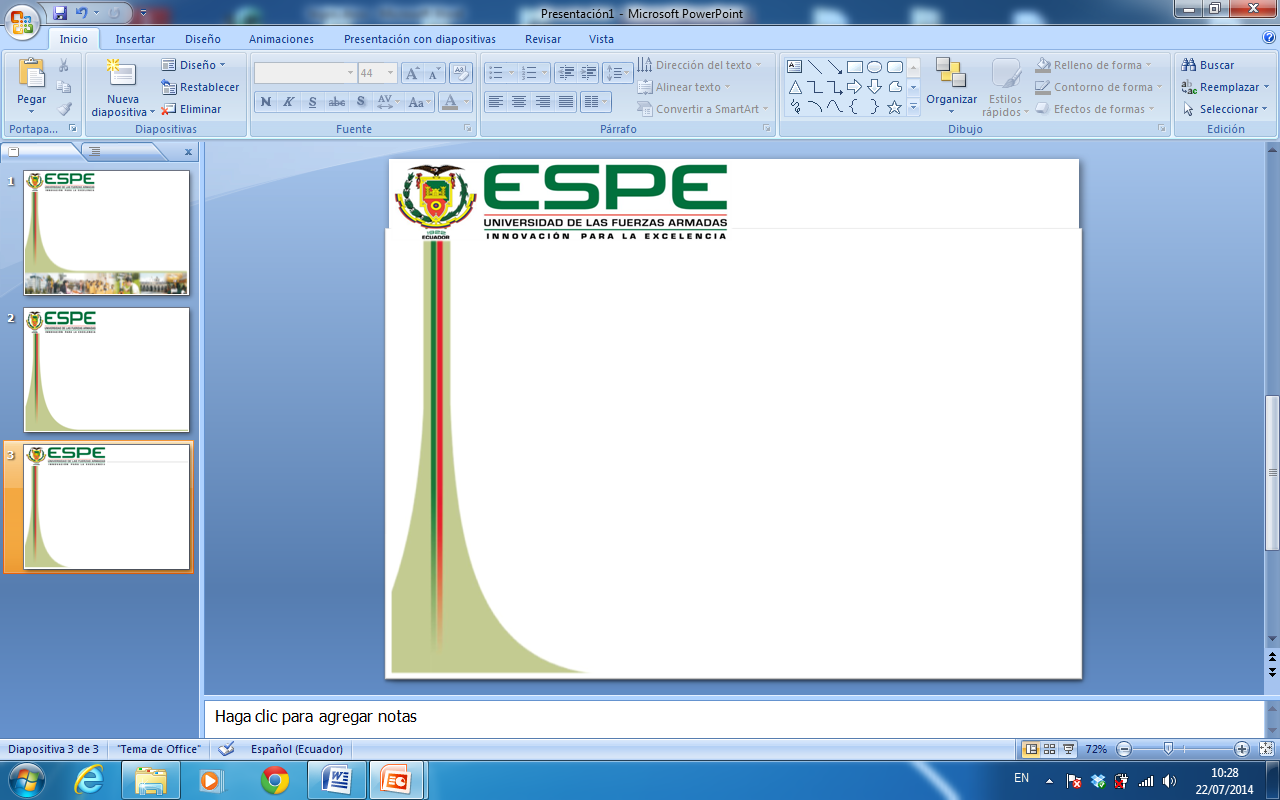 Combinaciones de 
puntos
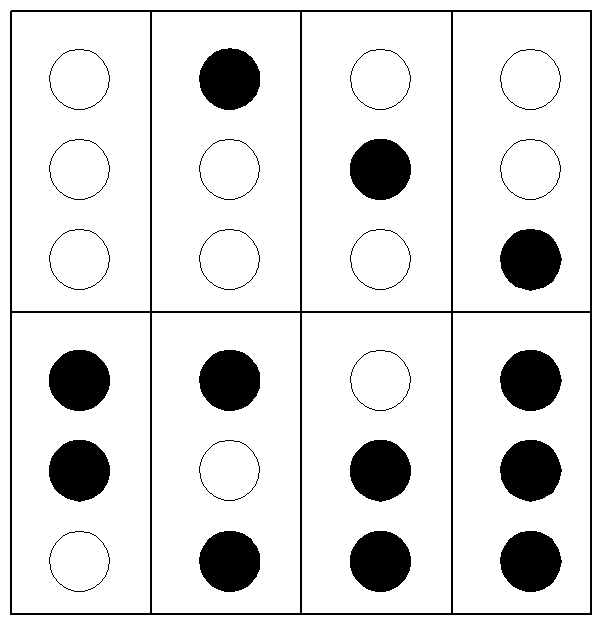 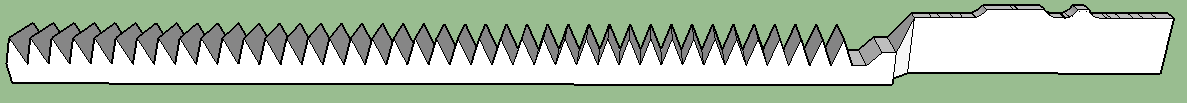 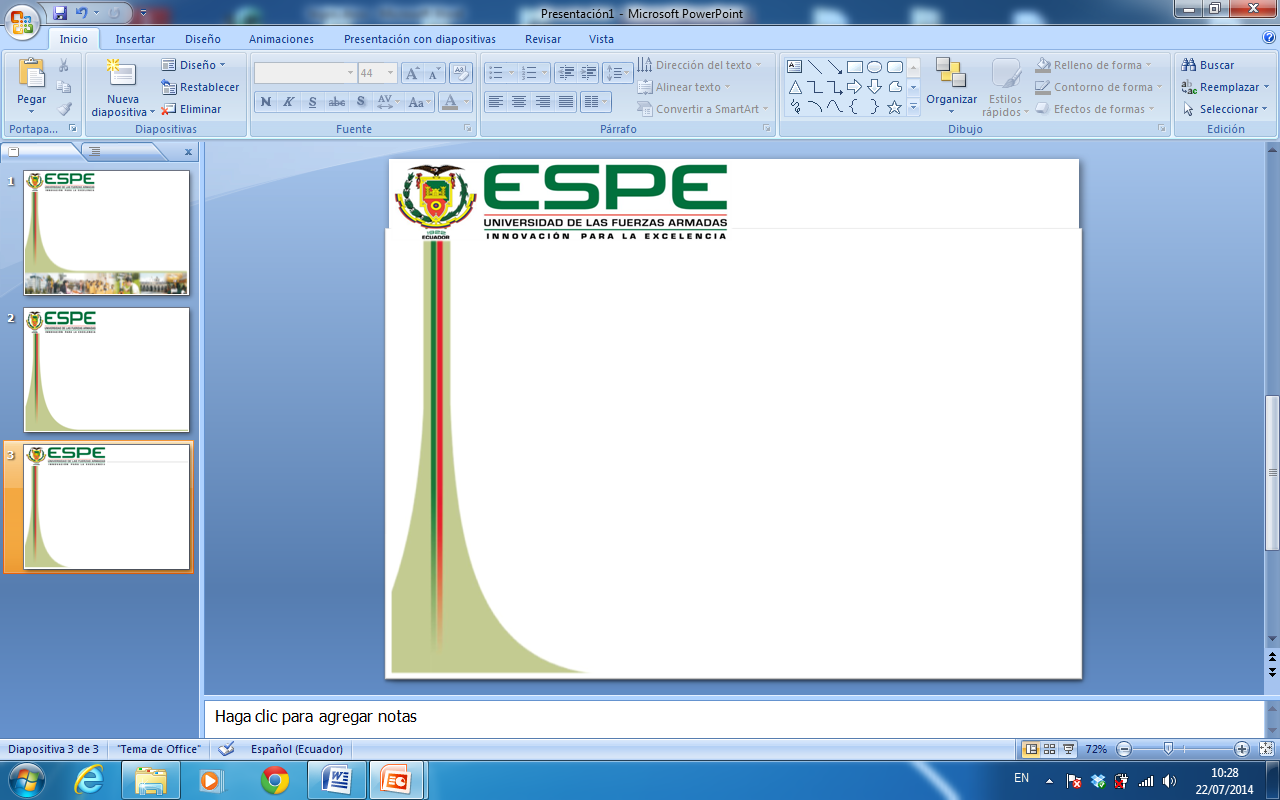 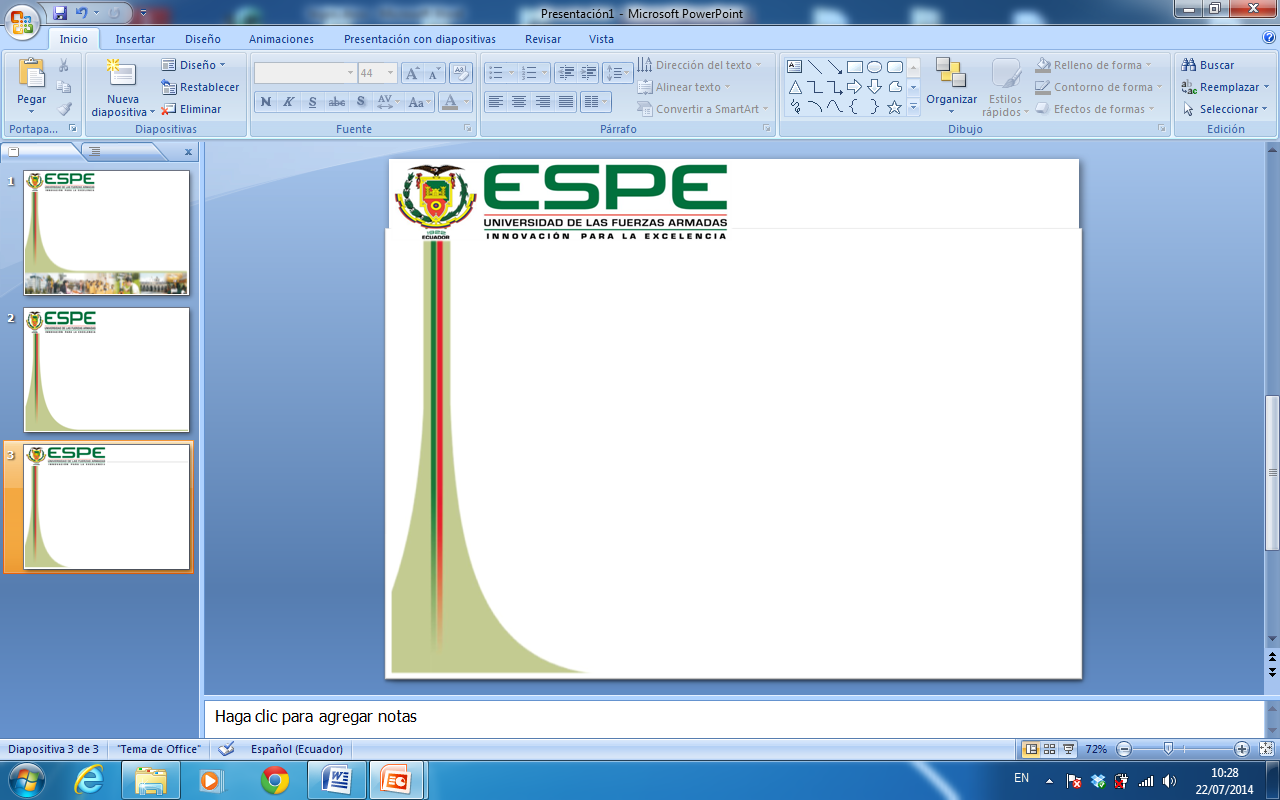 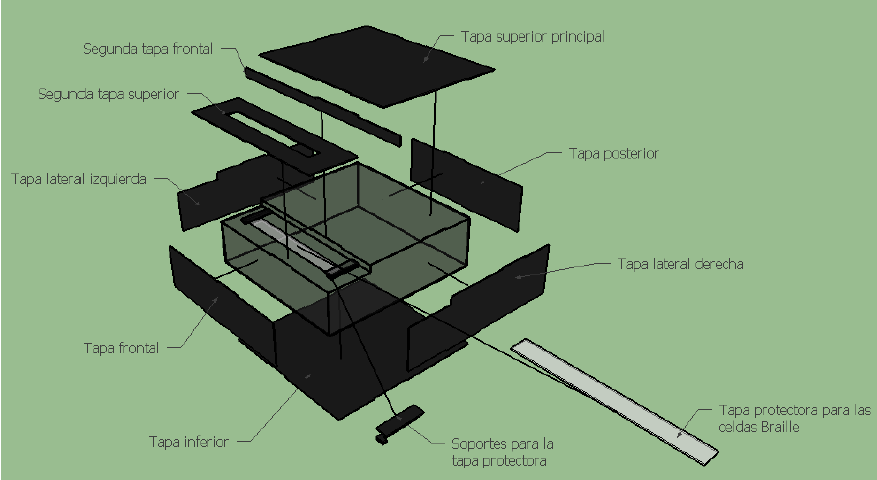 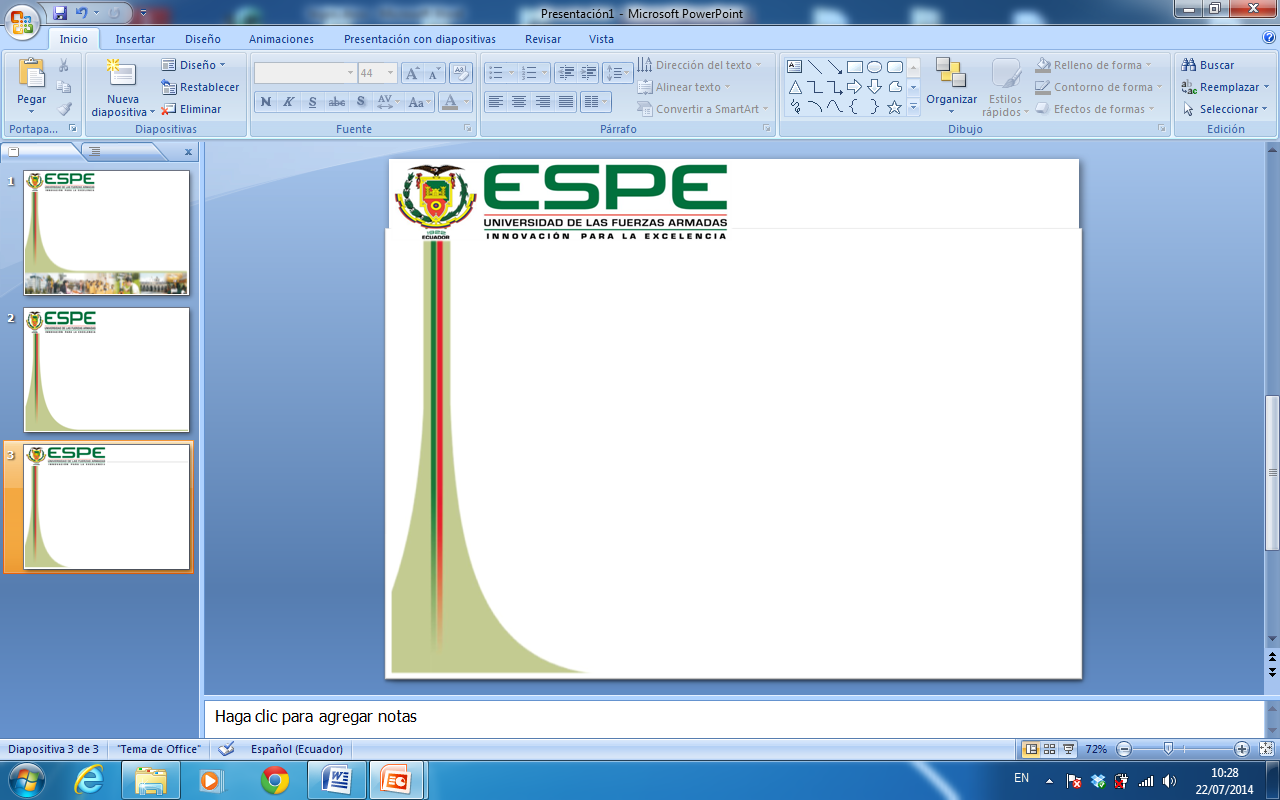 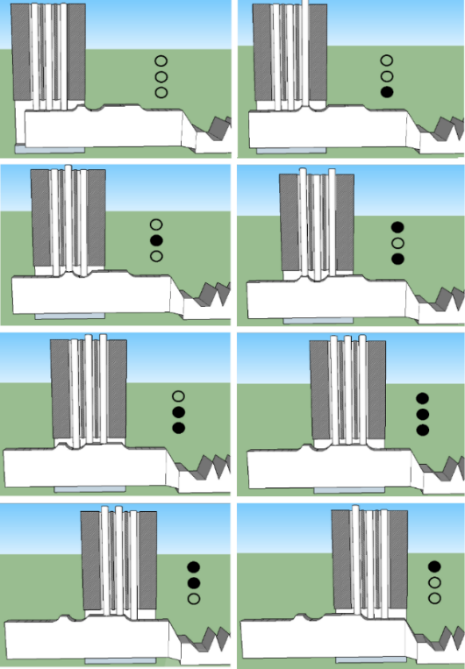 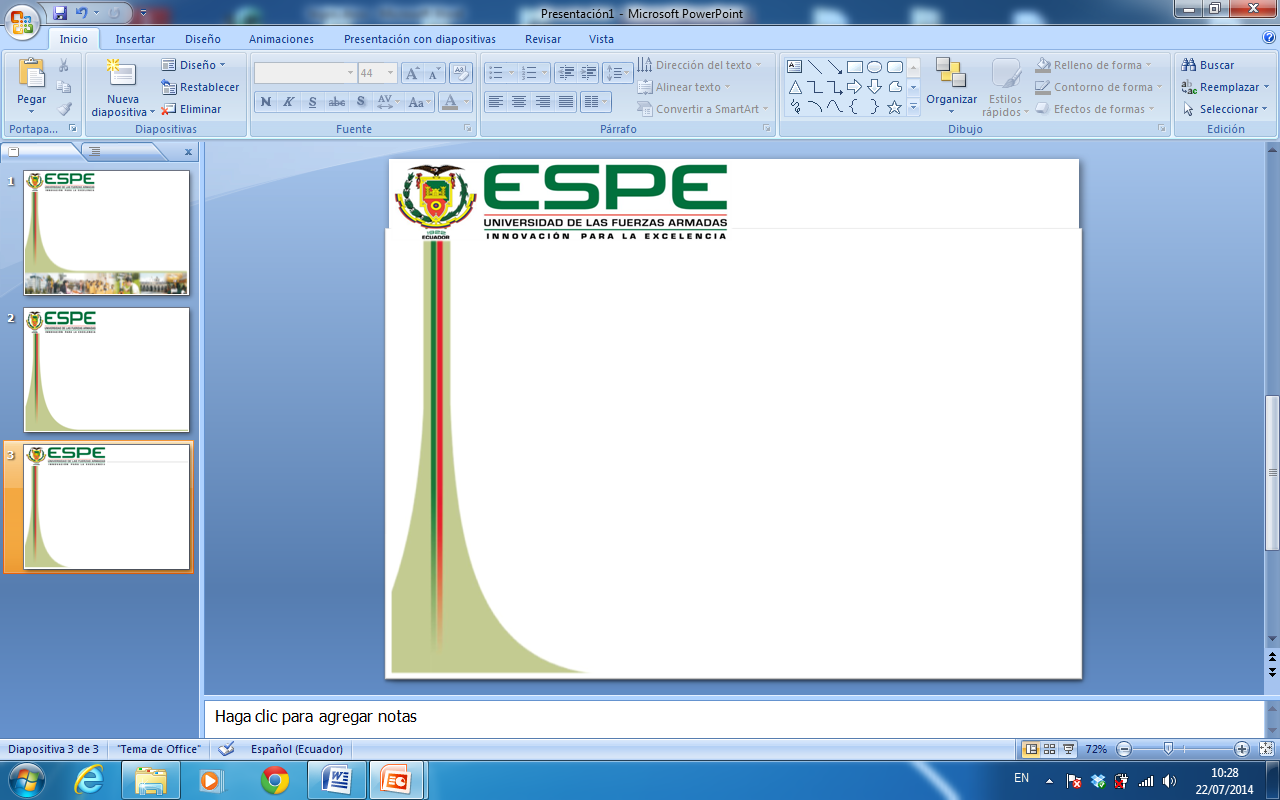 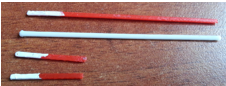 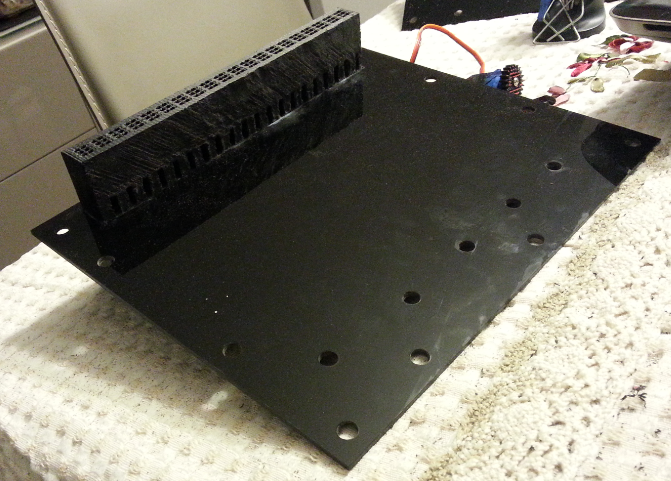 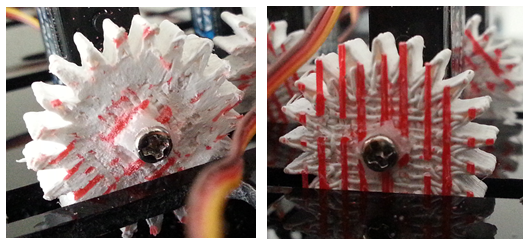 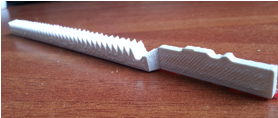 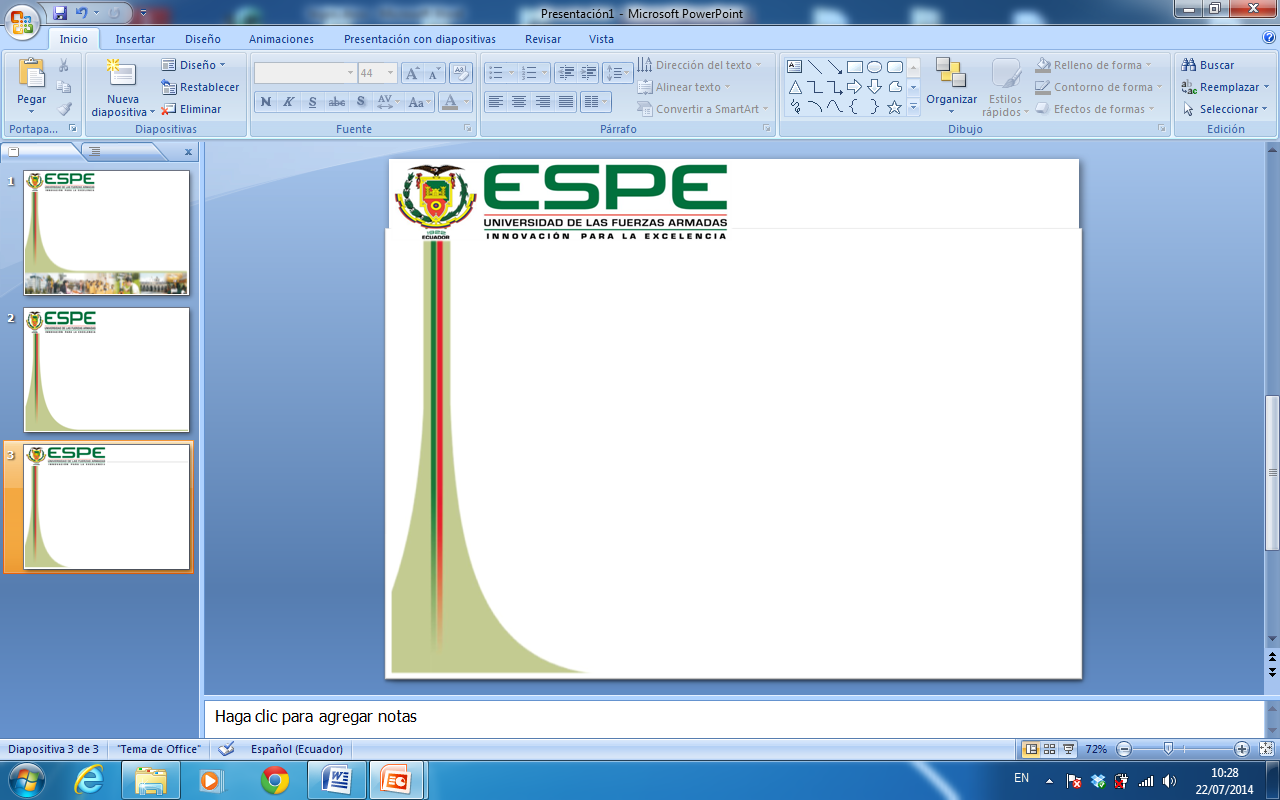 Implementación
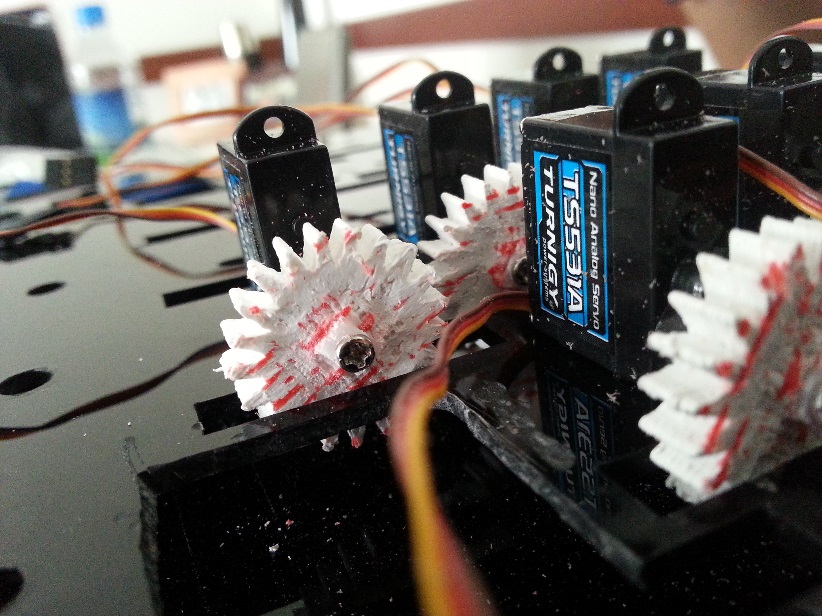 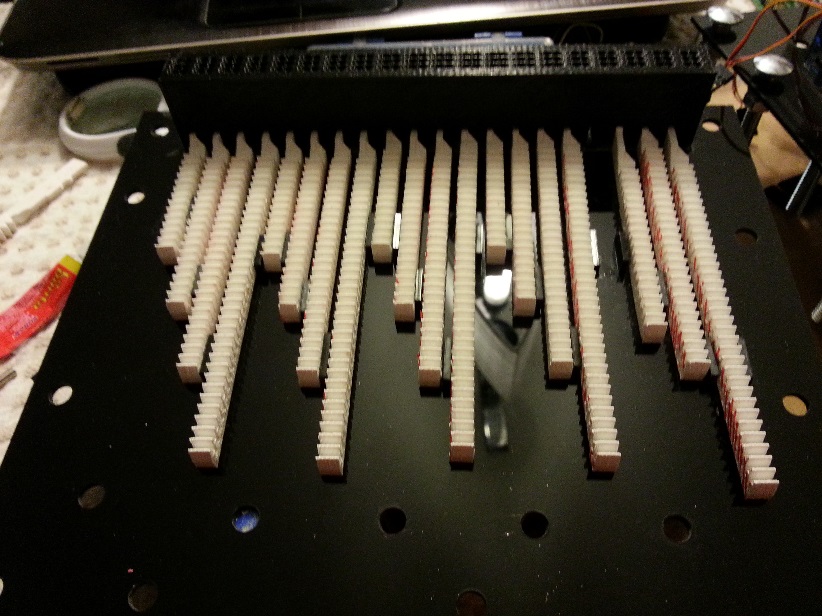 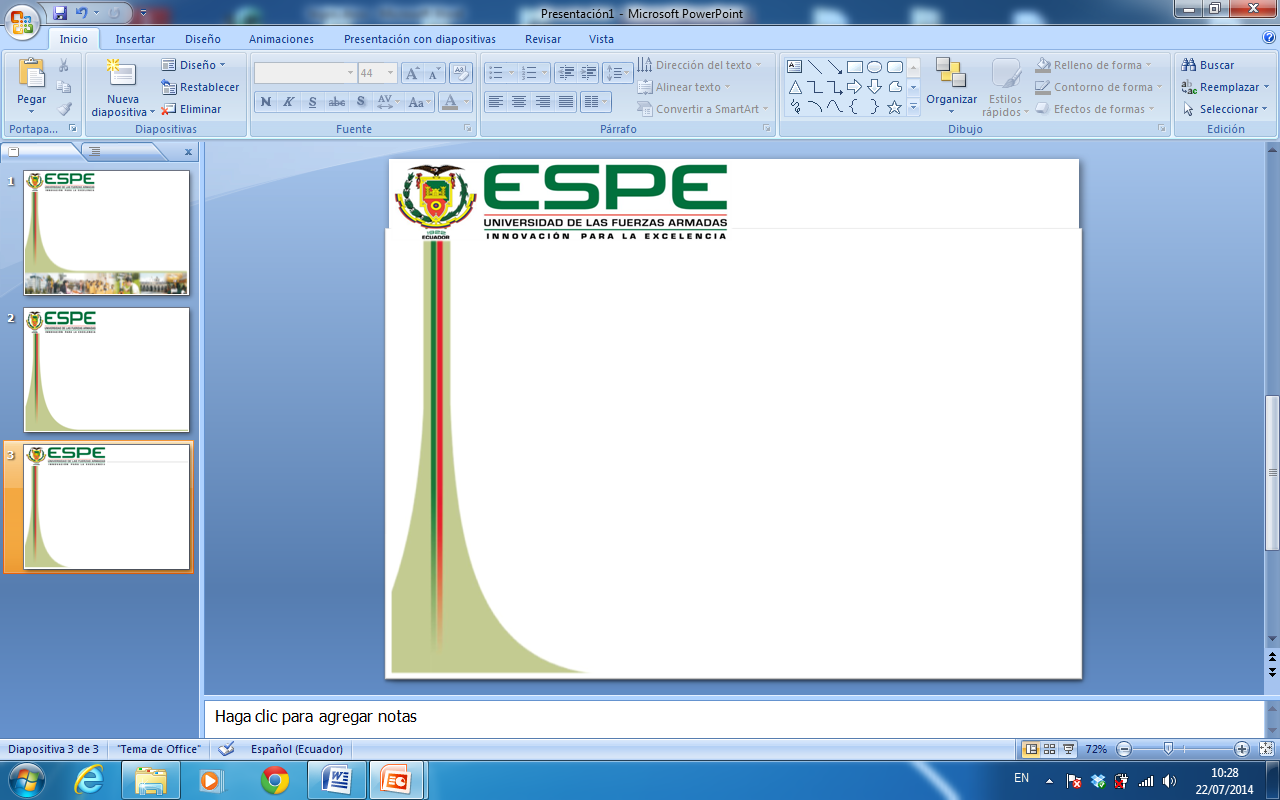 Implementación
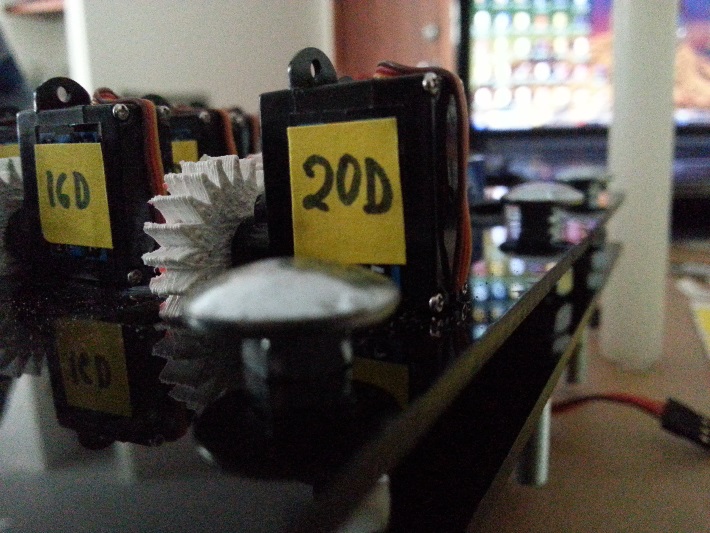 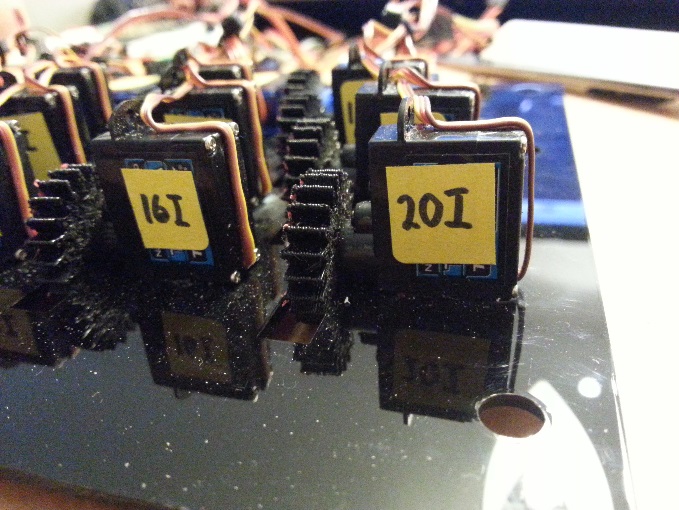 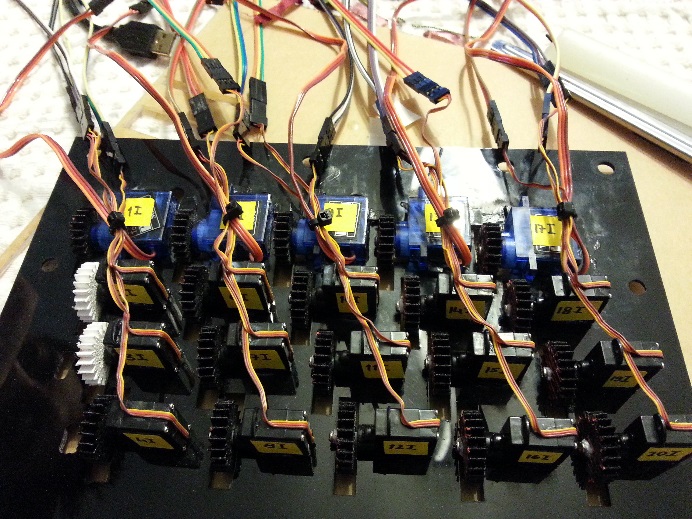 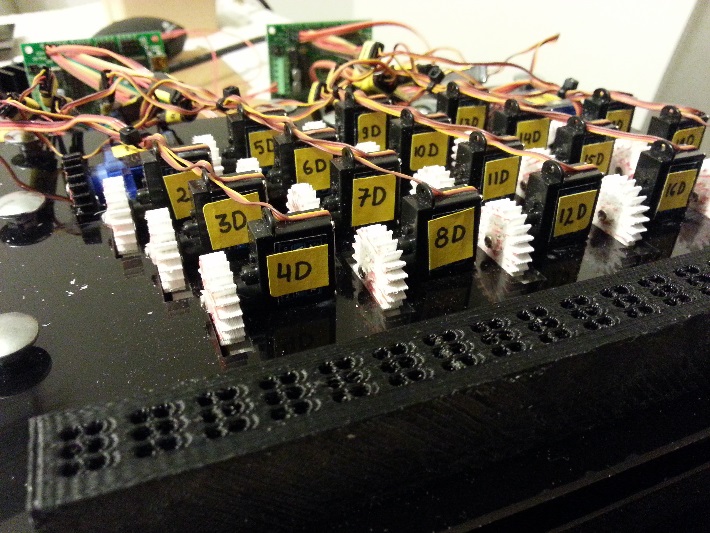 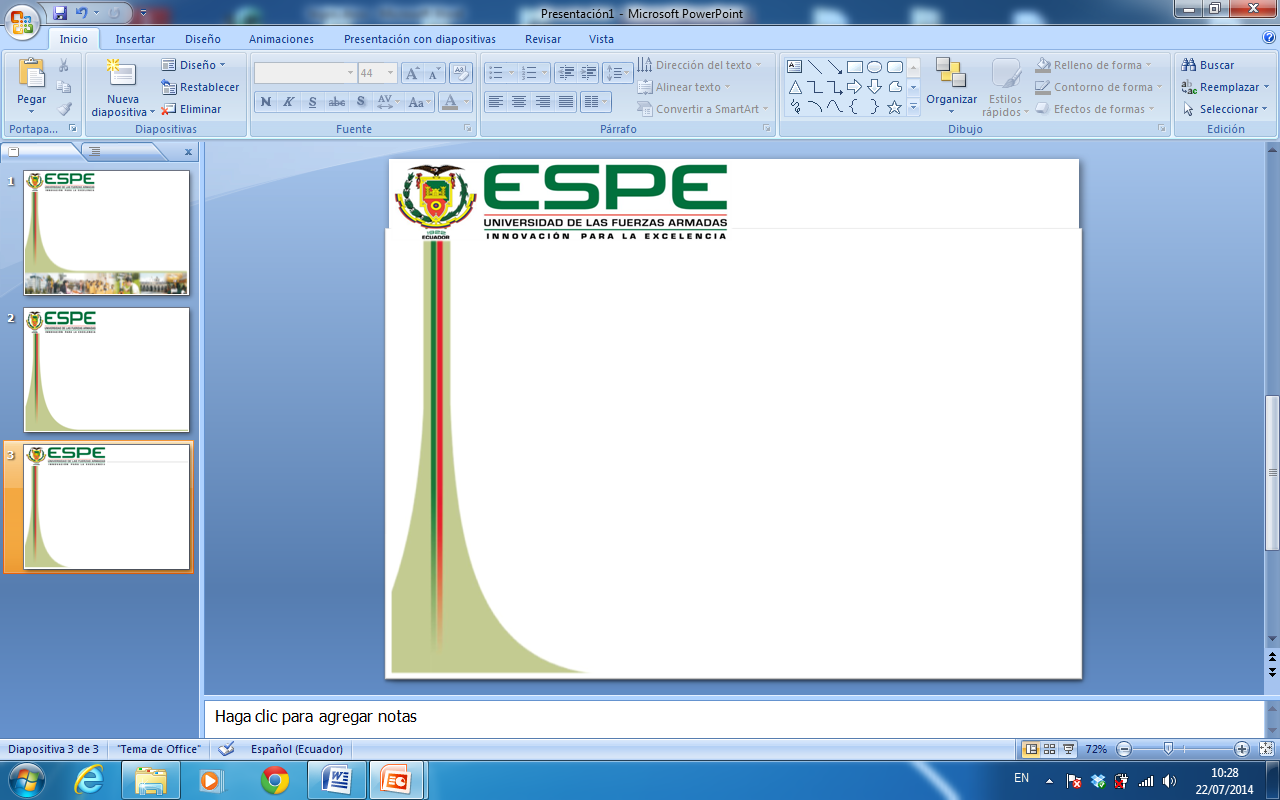 Implementación
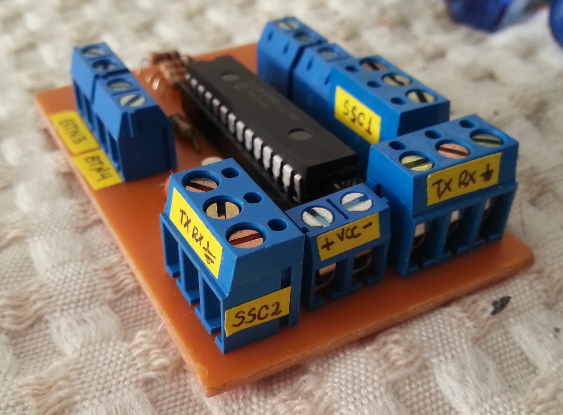 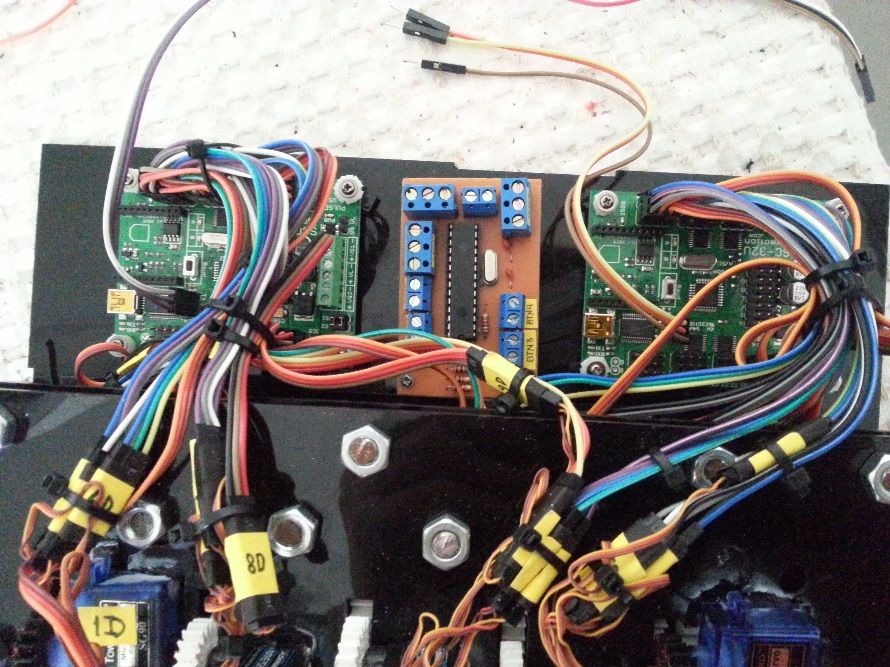 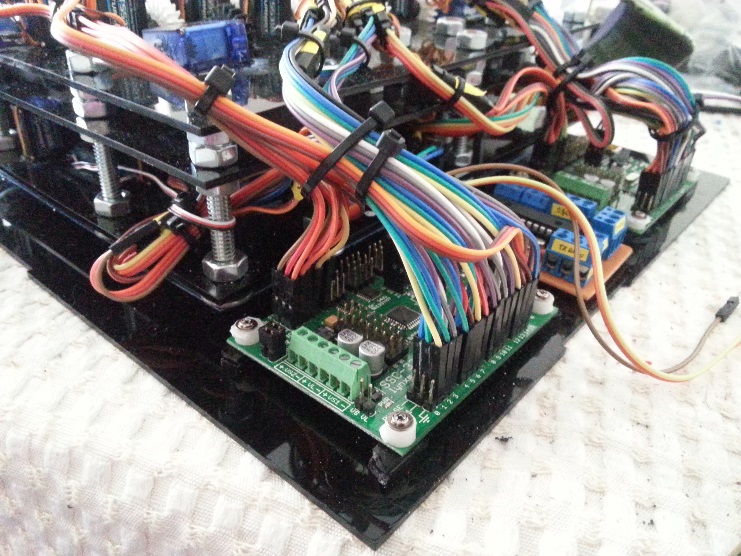 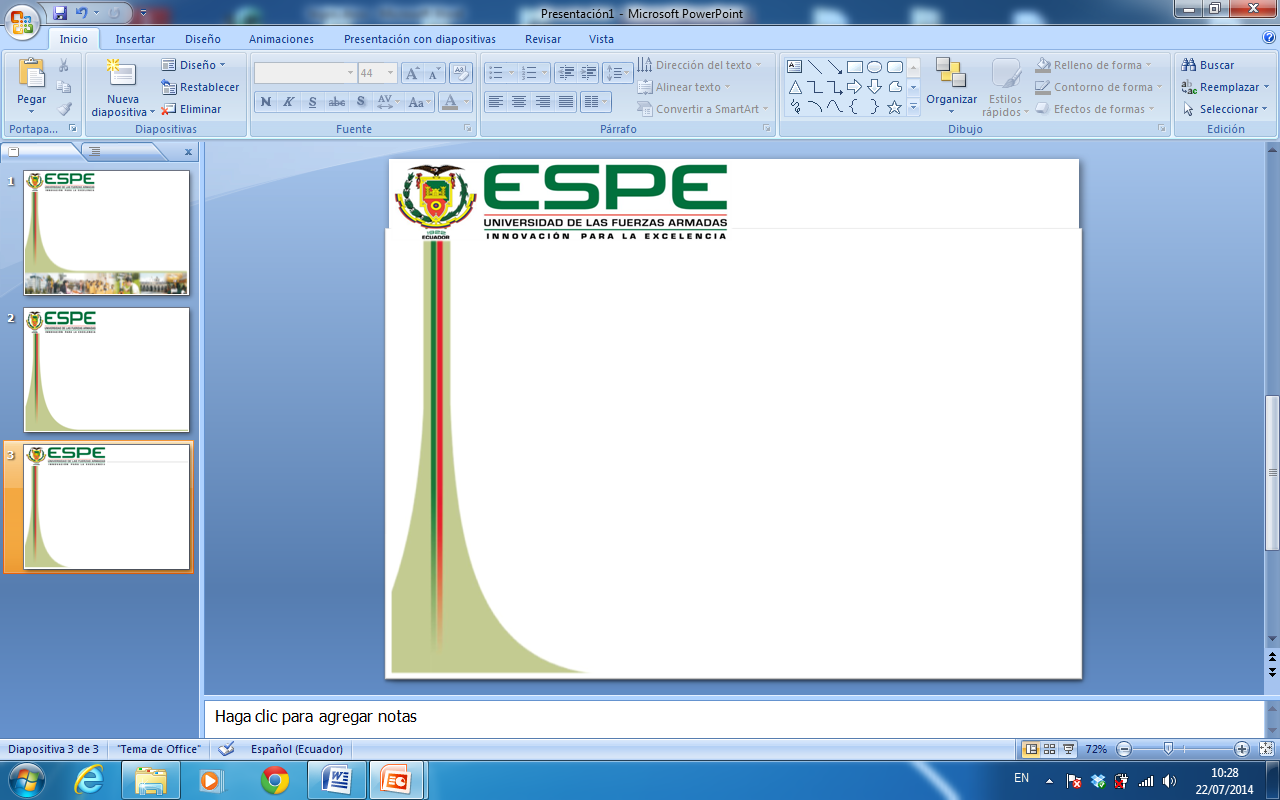 Implementación
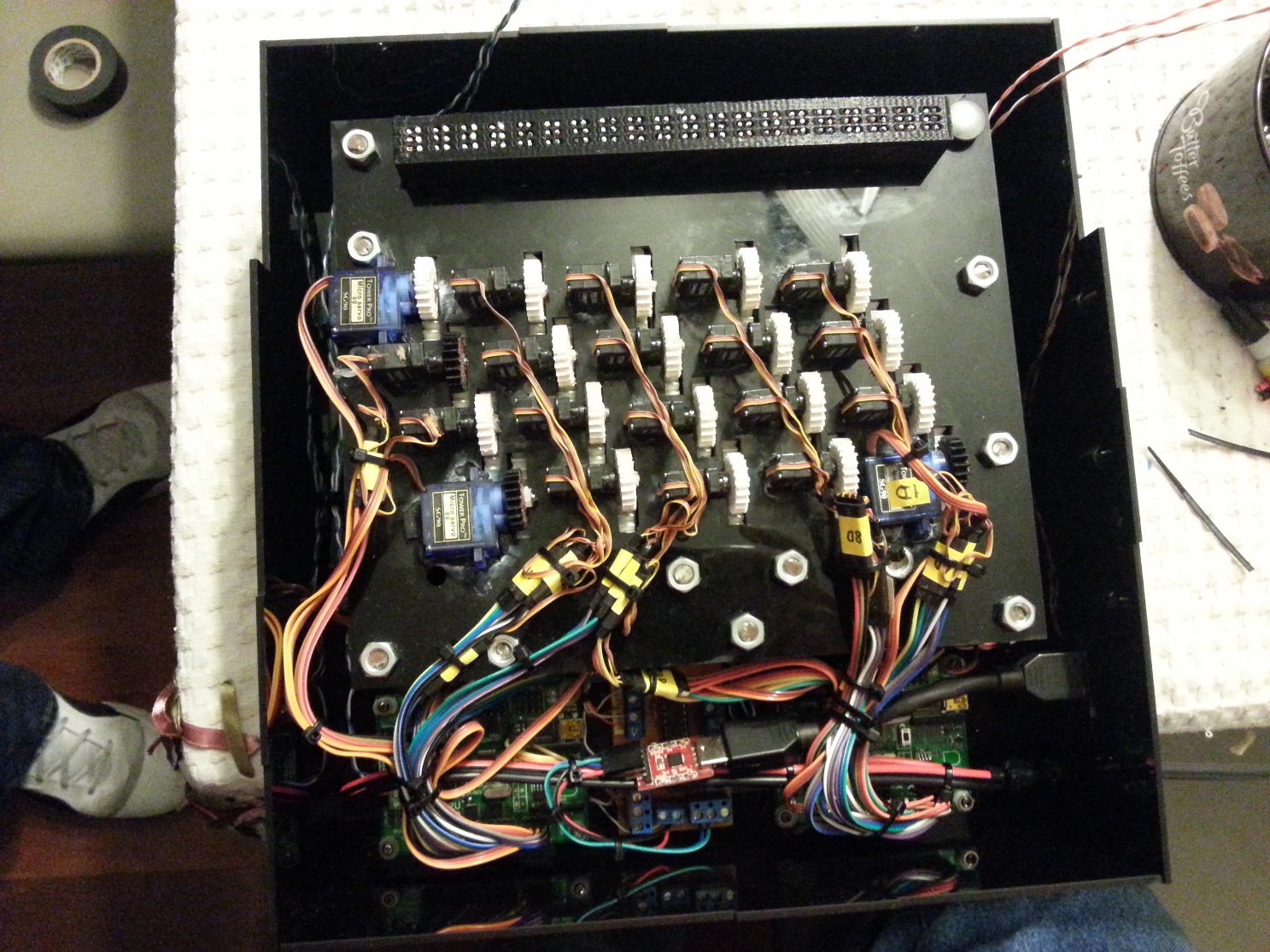 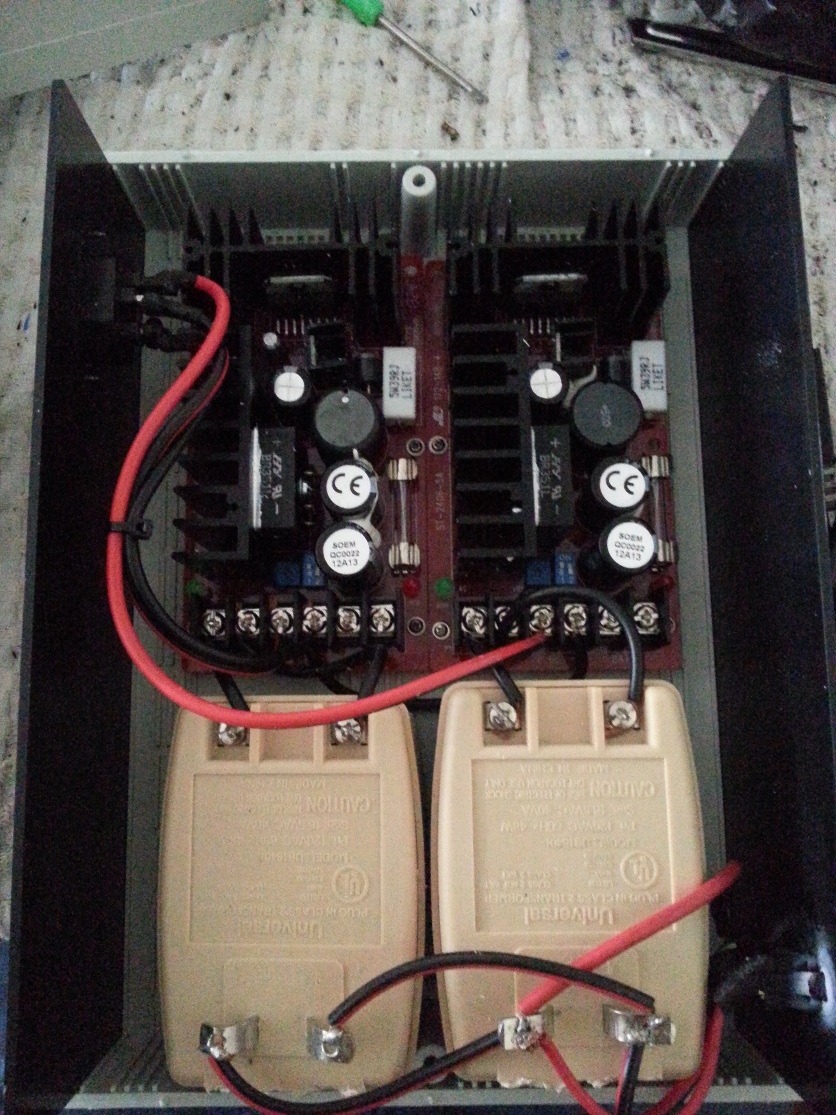 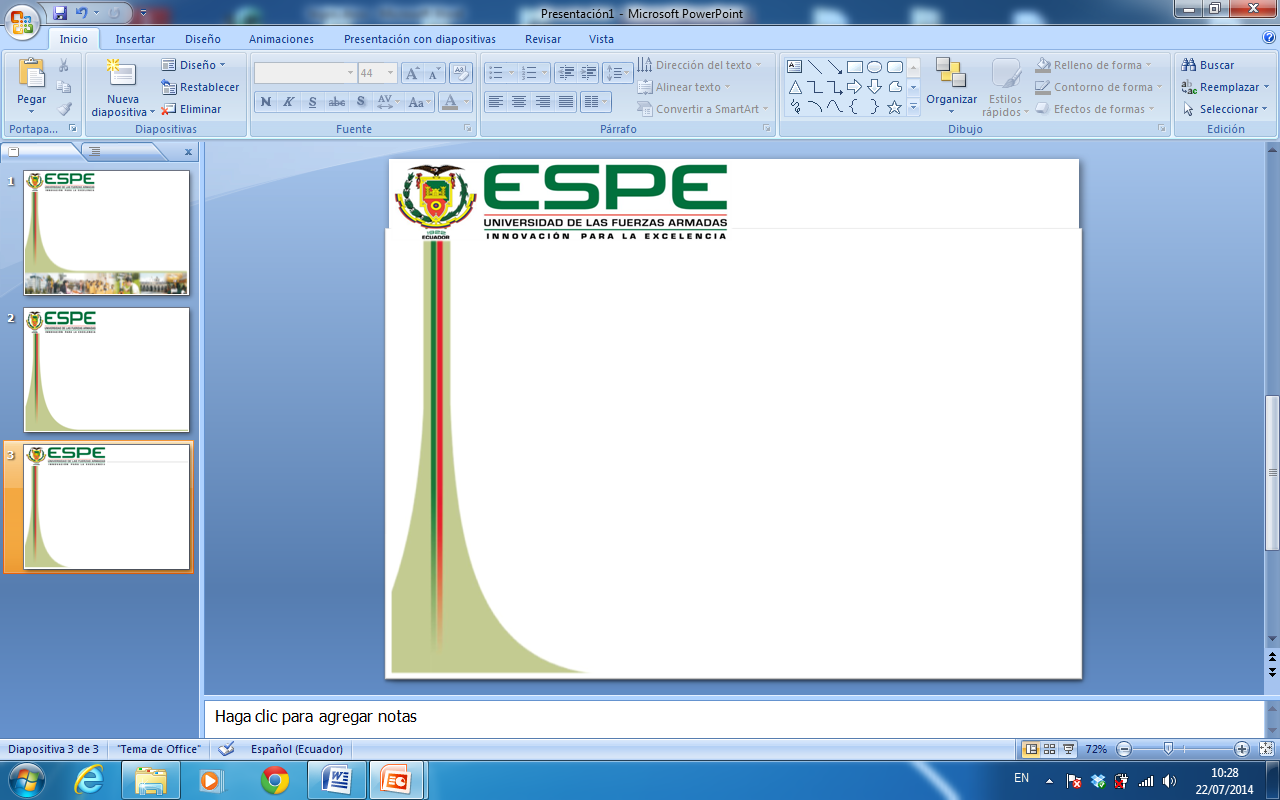 Implementación
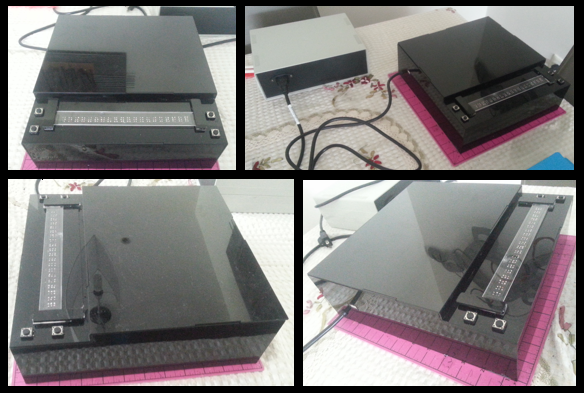 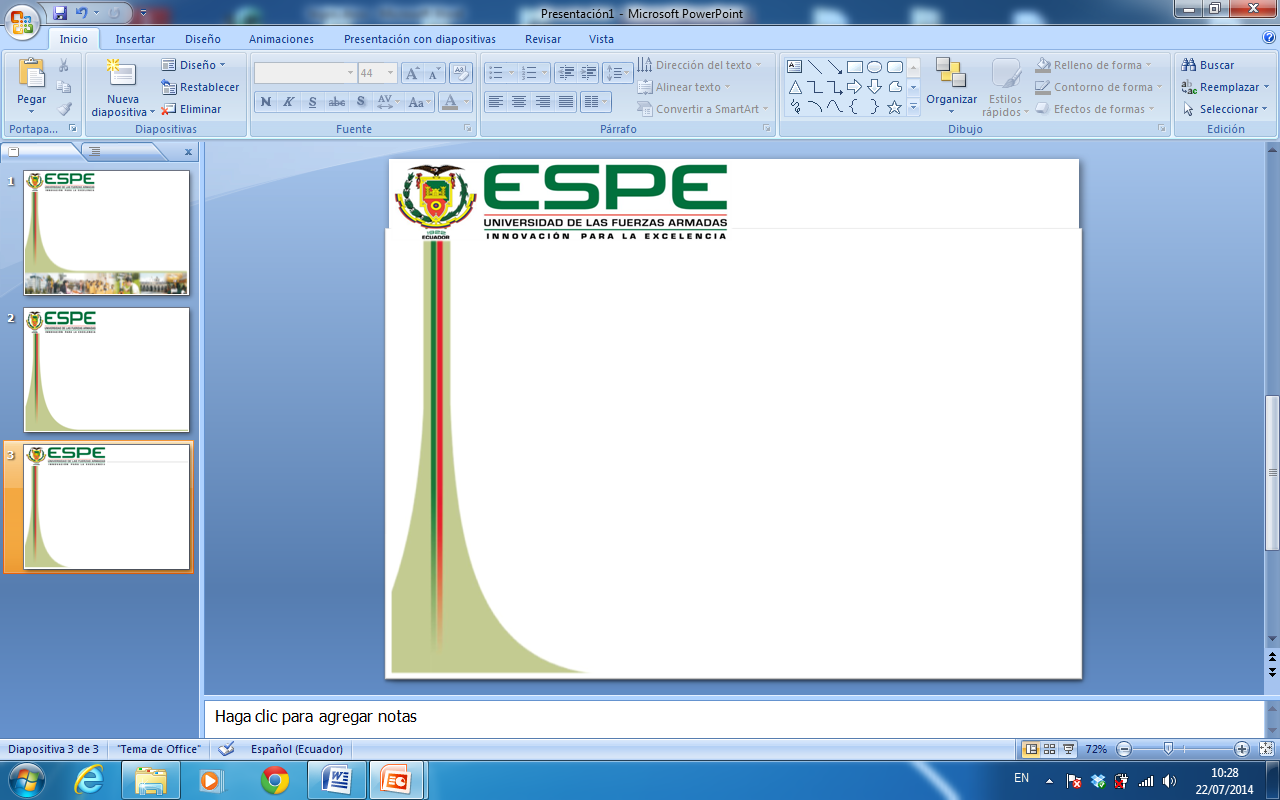 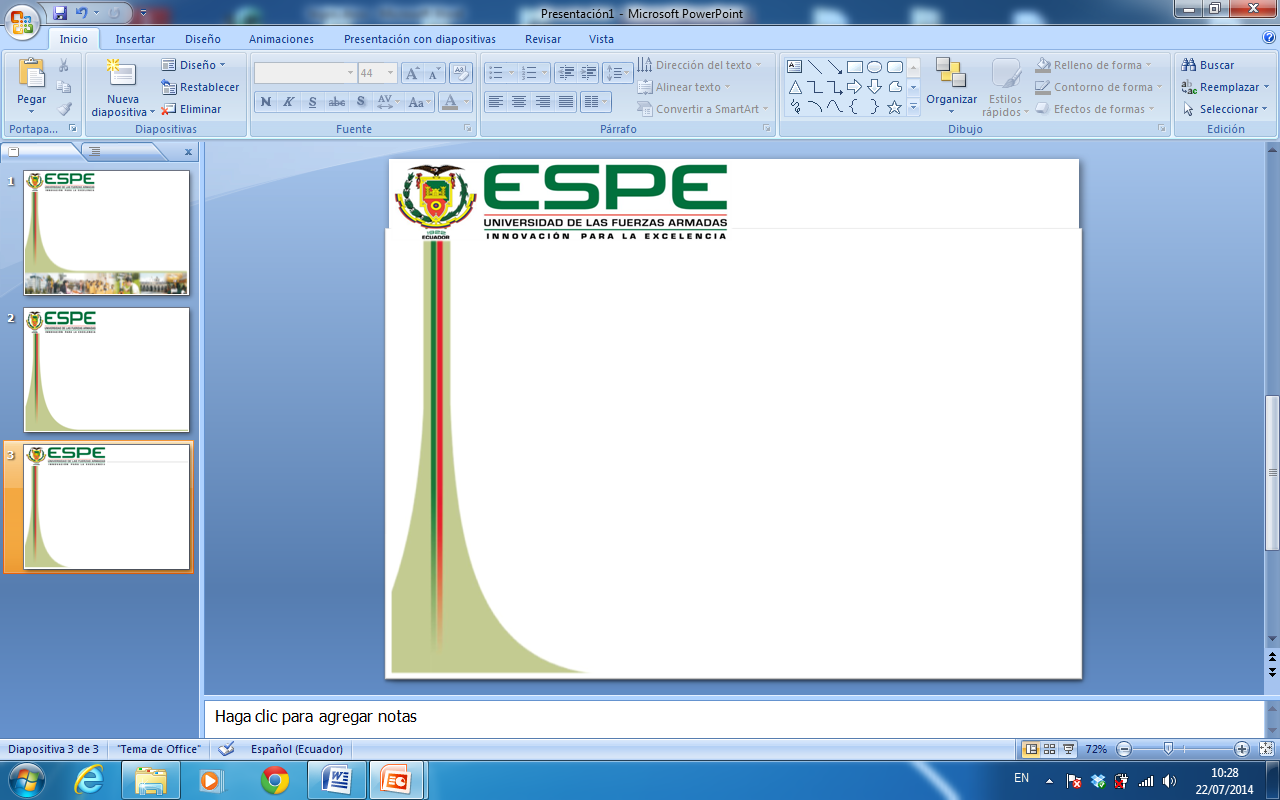 Pruebas y análisis de resultados
Para las pruebas se utilizó un documento con el texto:
		
		prueba 1.pdf
		Estos caracteres son un ejemplo del equipo “Braille” 

El software divide el texto en 4 líneas
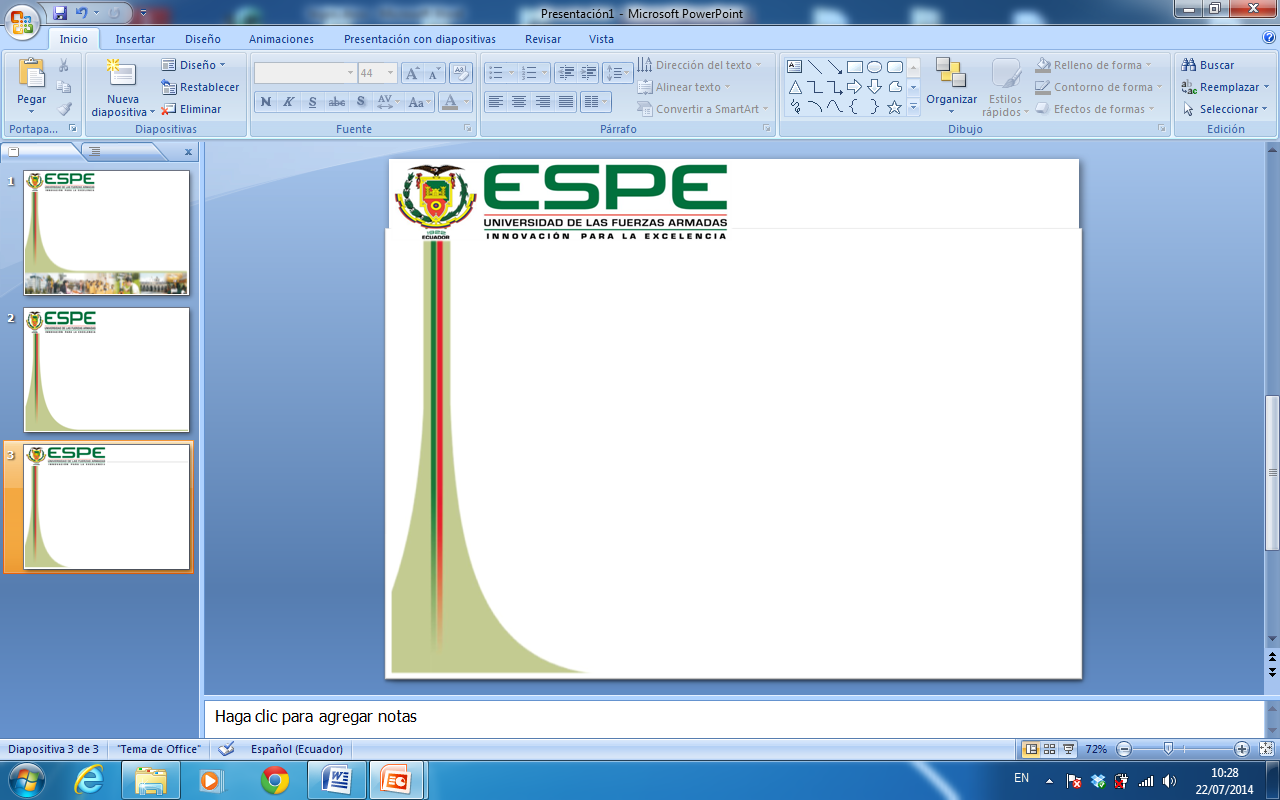 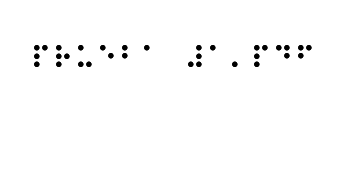 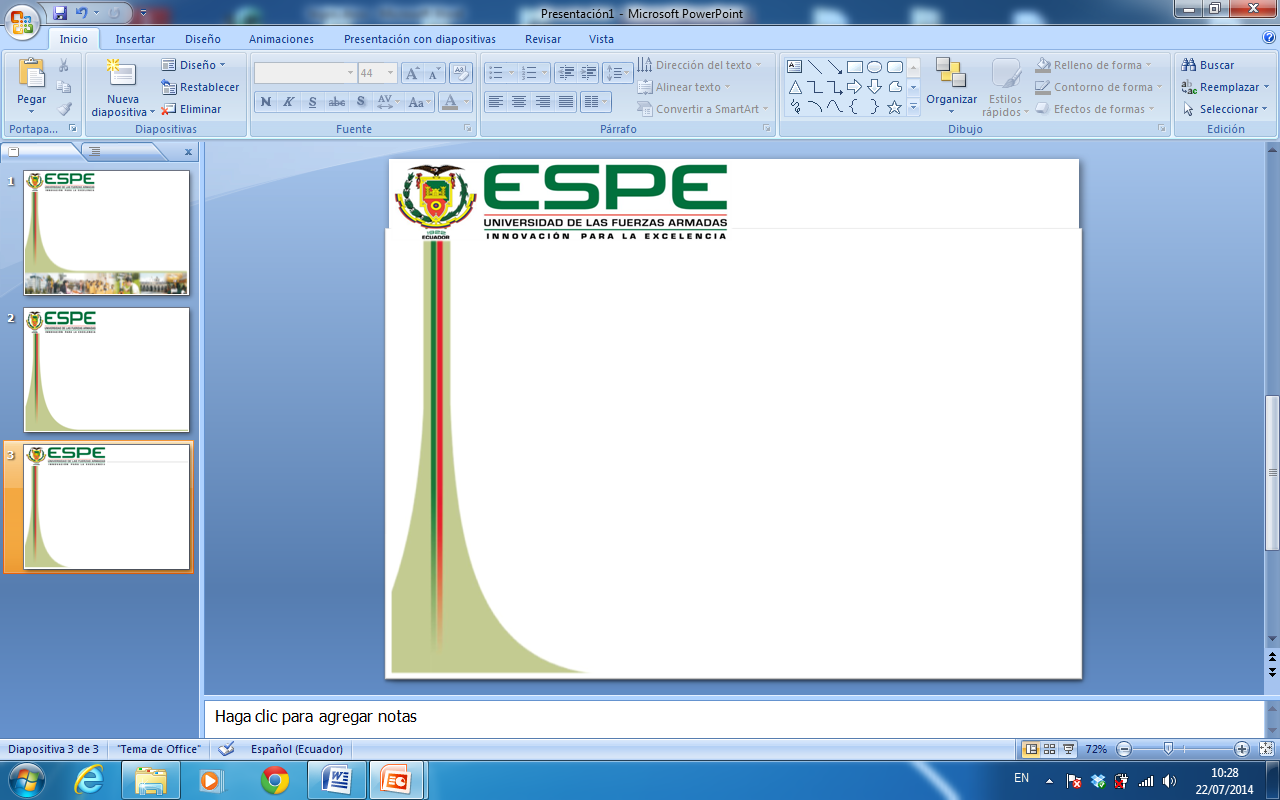 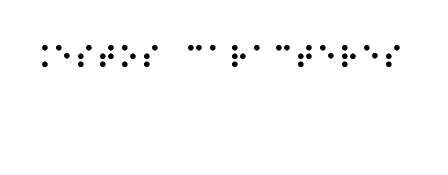 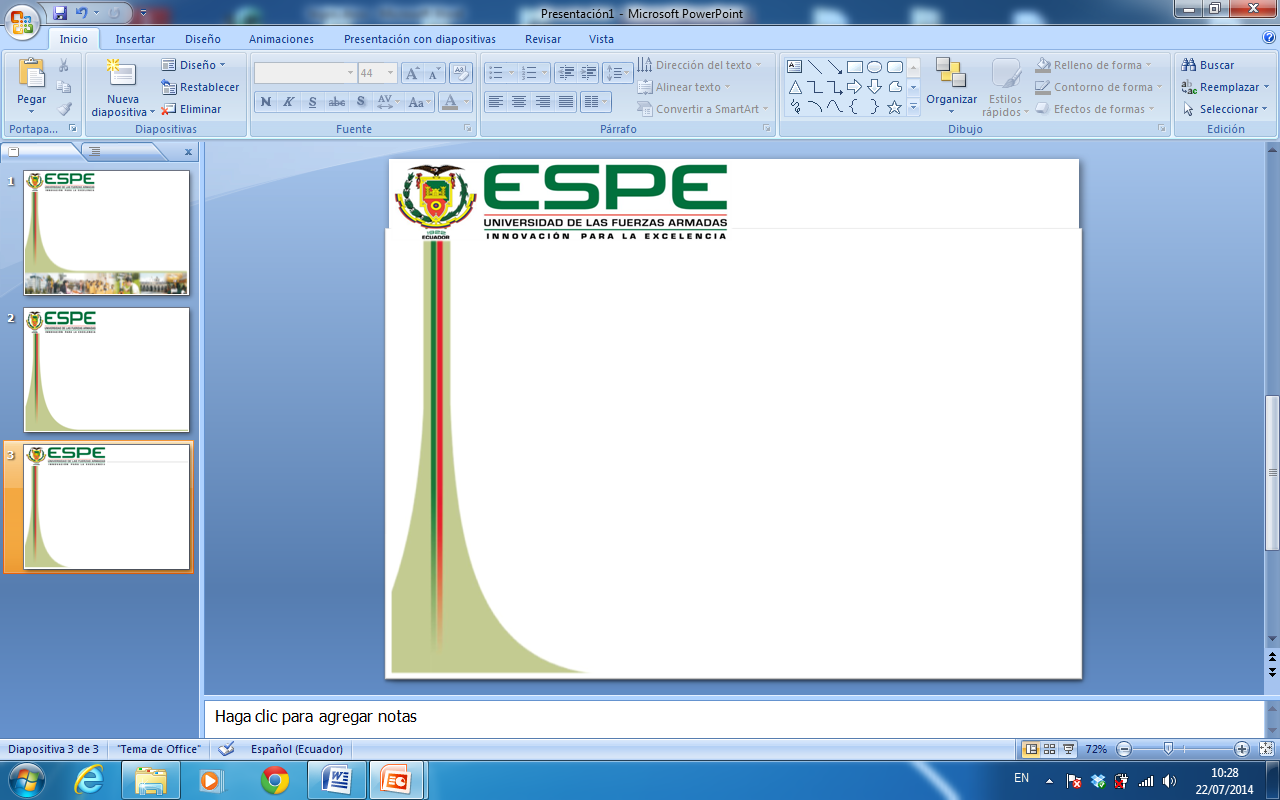 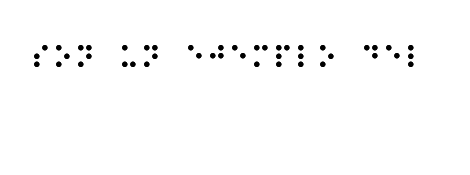 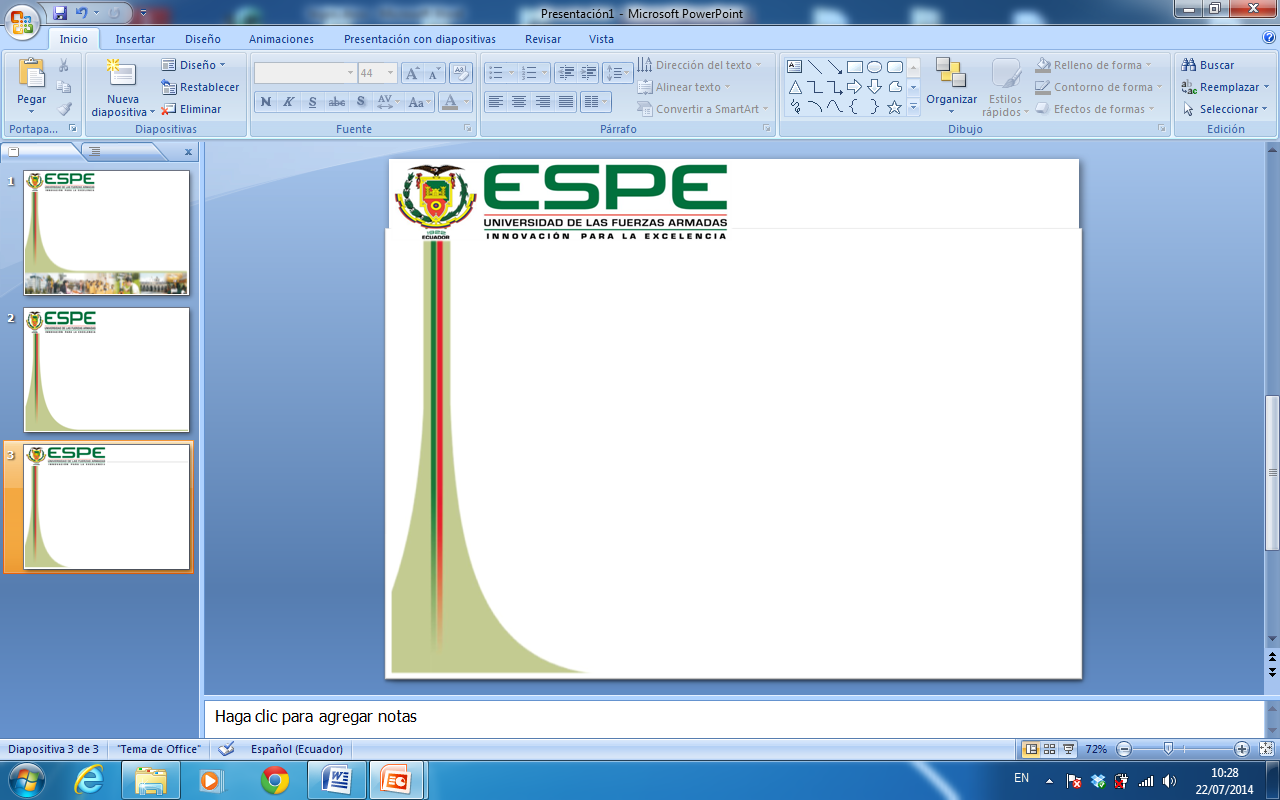 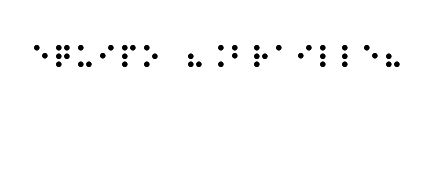 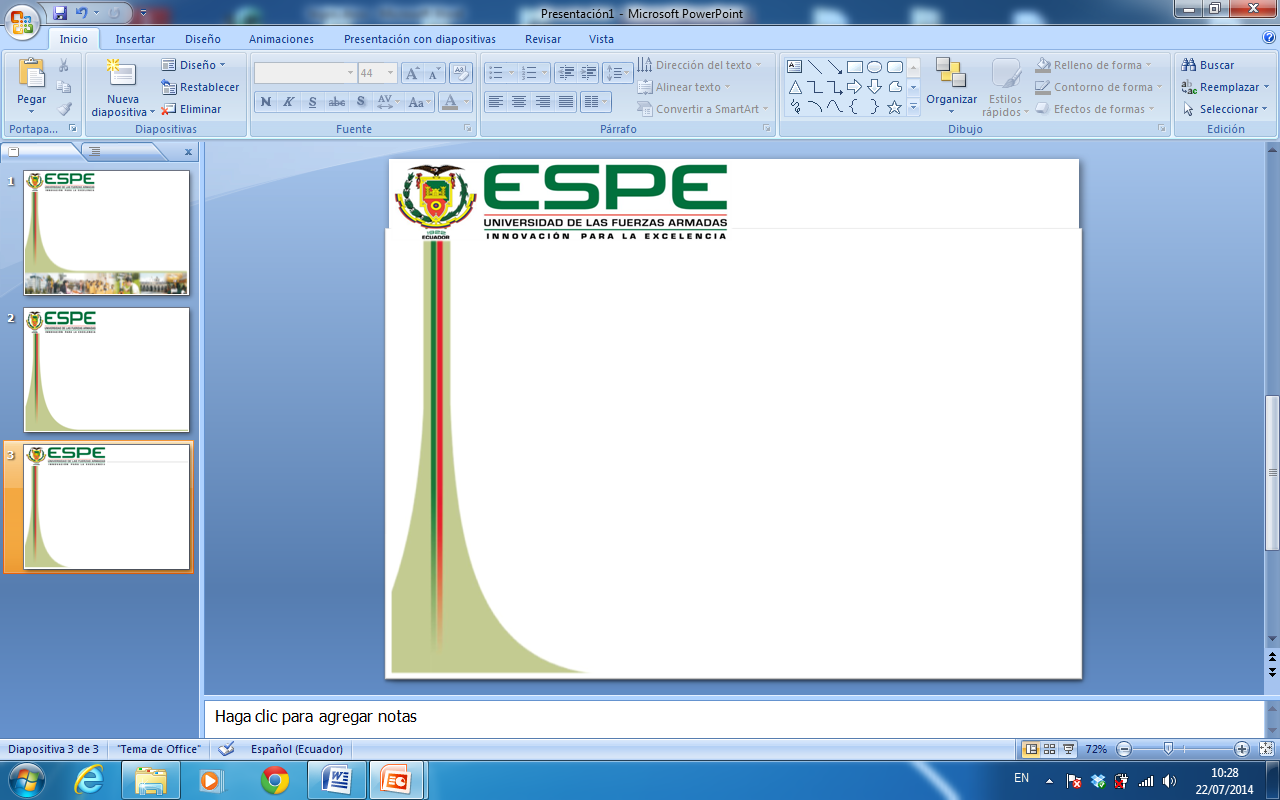 Solución
El principal inconveniente se debe a la dimensión de los pines, ya que no todos tienen exactamente la misma altura, la solución para este inconveniente fue una mejora en la calidad de impresión de las piezas, es decir, una re-impresión de los pines, de esta manera se asegura una dimensión uniforme de todos estos.
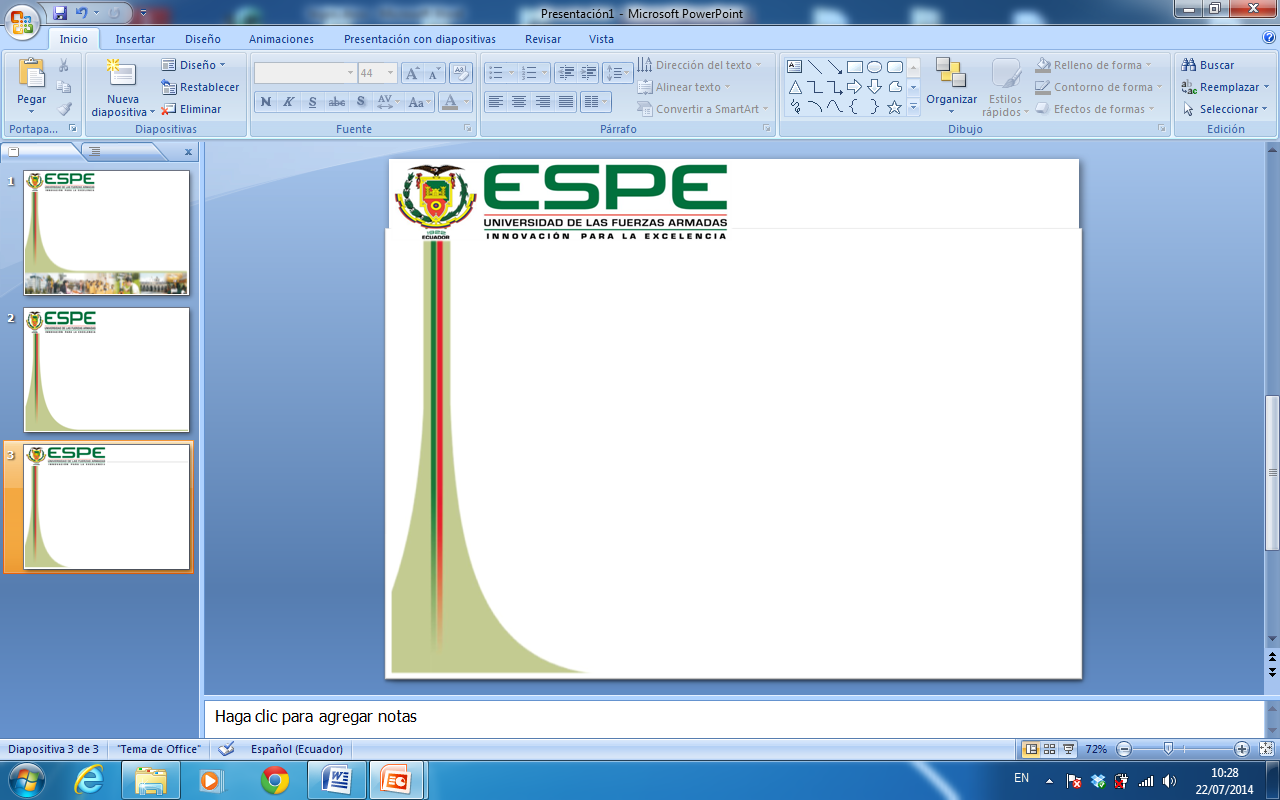 Solución
Una vez realizada la mejora en las pines, la lectura se realiza cómodamente sin causar fatiga en el lector, además utilizar 20 caracteres permite una lectura satisfactoria de documentos. El dispositivo estuvo funcionando alrededor de 40 minutos y no se presentan problemas de sobrecalentamiento o del funcionamiento de los componentes electrónicos.
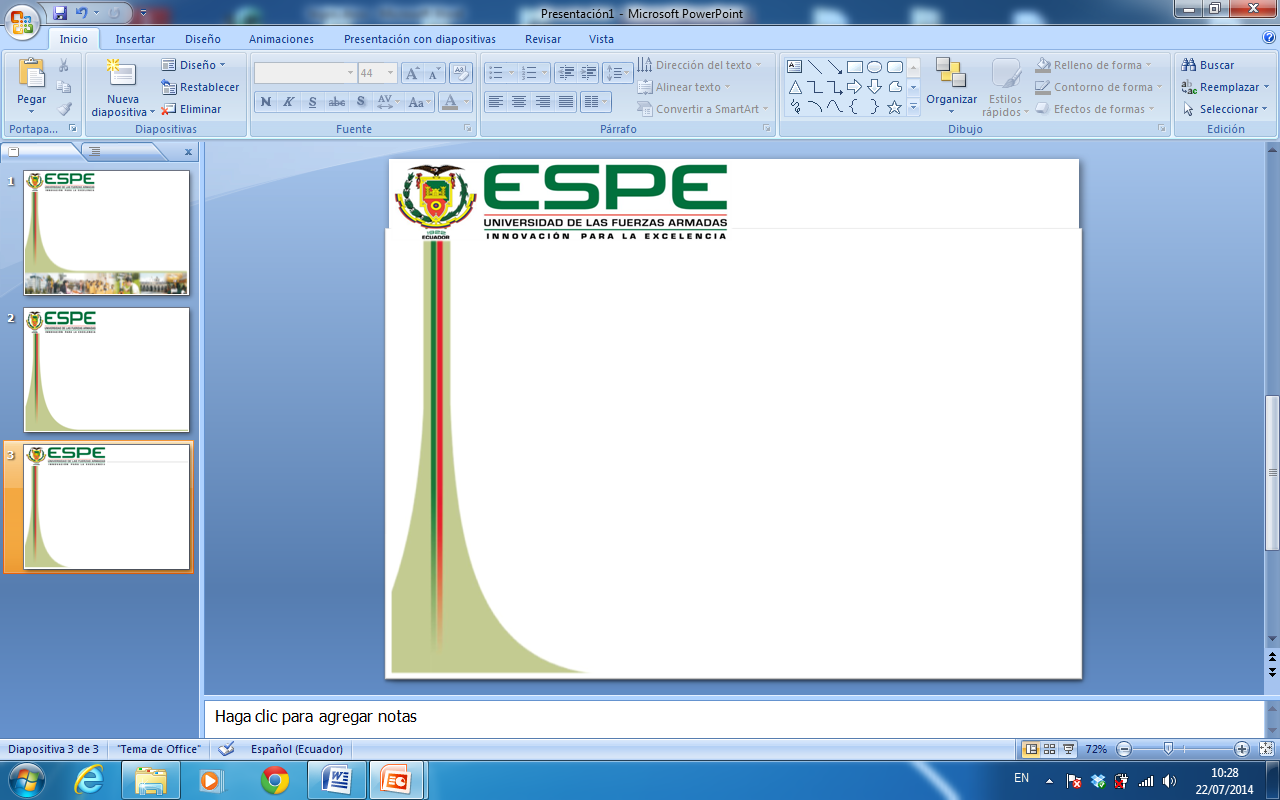 Opinión final del usuario
La opinión final por parte de la Lcda. Segovia acerca del dispositivo fue:

       “Es buena la máquina porque no solo serviría para una persona ciega sino también podríamos utilizarla y adaptarla para una persona sordo-ciega, porque la persona sordo-ciega está con sus dos medios de comunicación bastante limitados, entonces esto sería un medio de comunicación con el mundo exterior, porque esta ayuda conectada a la computadora podría servirle de mucha información…”.
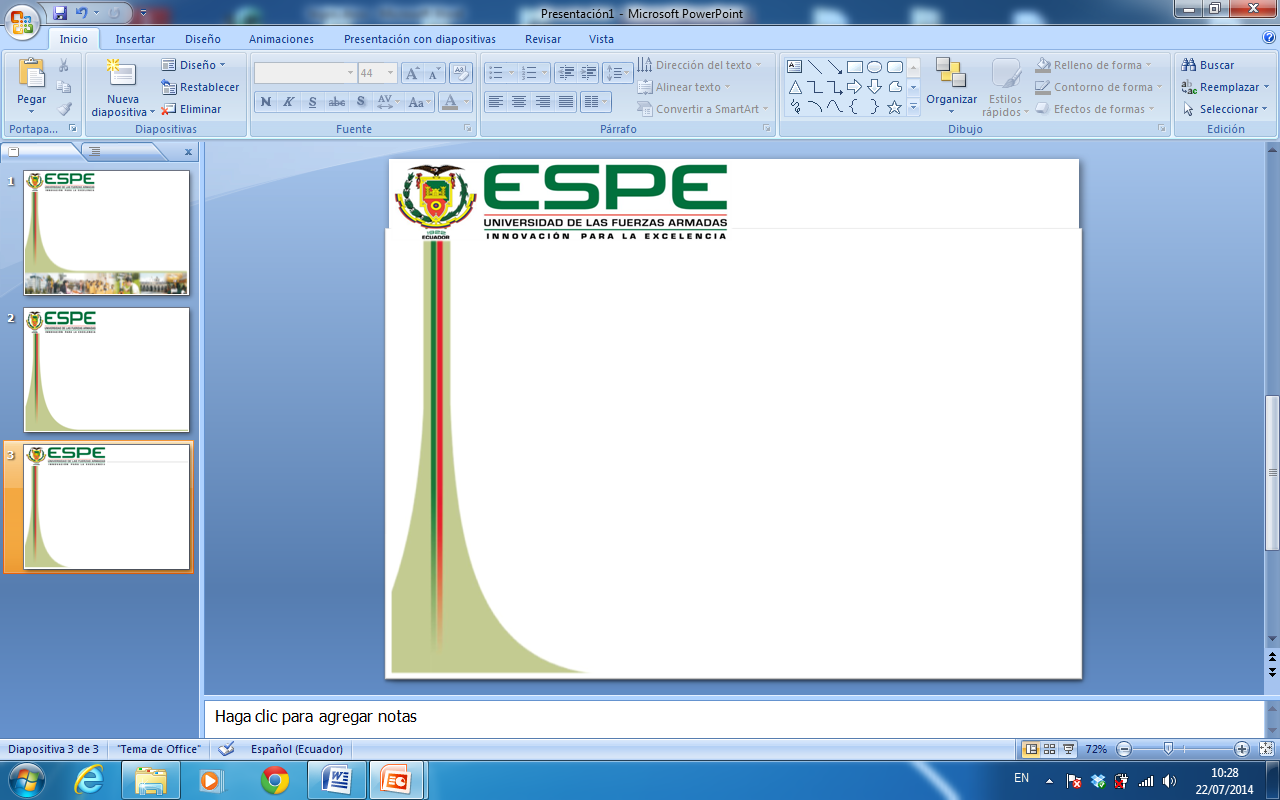 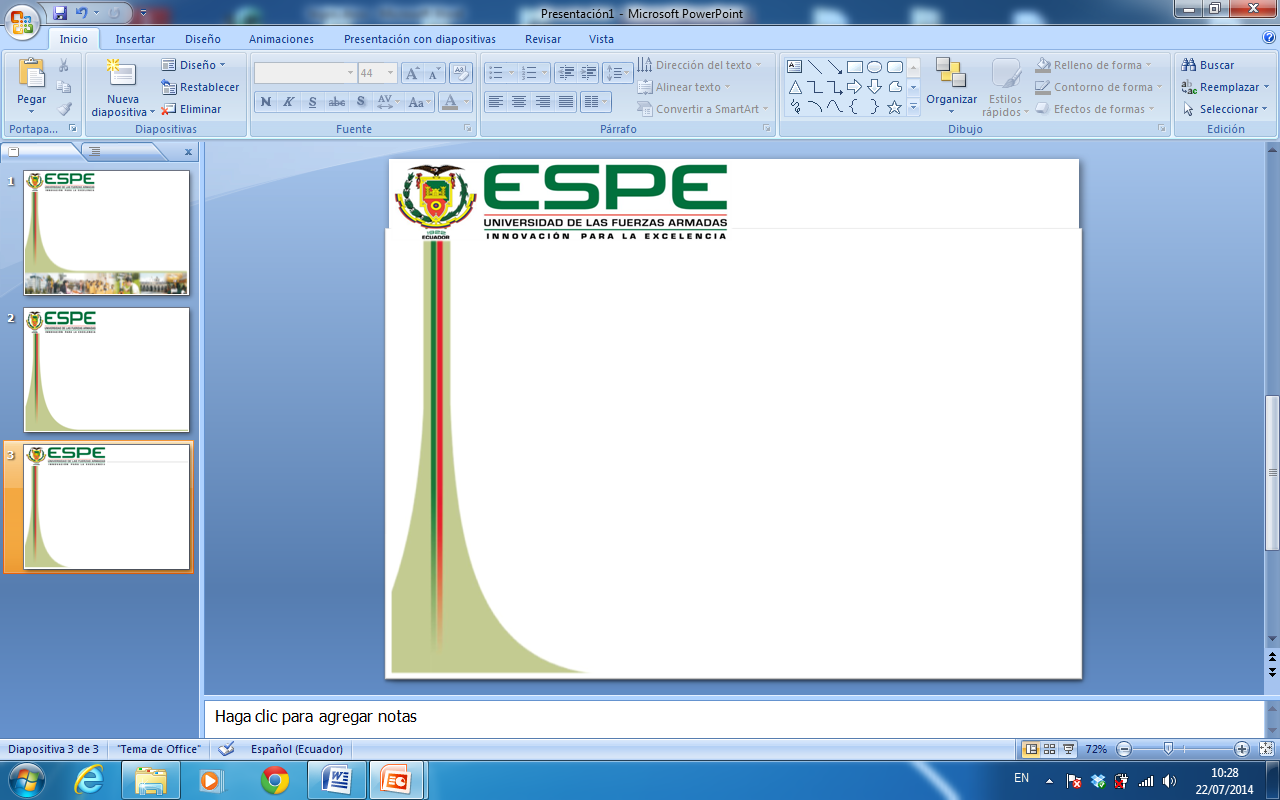 Conclusiones
El mecanismo diseñado para desplegar los caracteres Braille, disminuye la cantidad de actuadores necesarios para el posicionamiento de los seis pines en cada celda, ya que permite controlar a través de una sola cremallera, la disposición de tres pines simultáneamente.
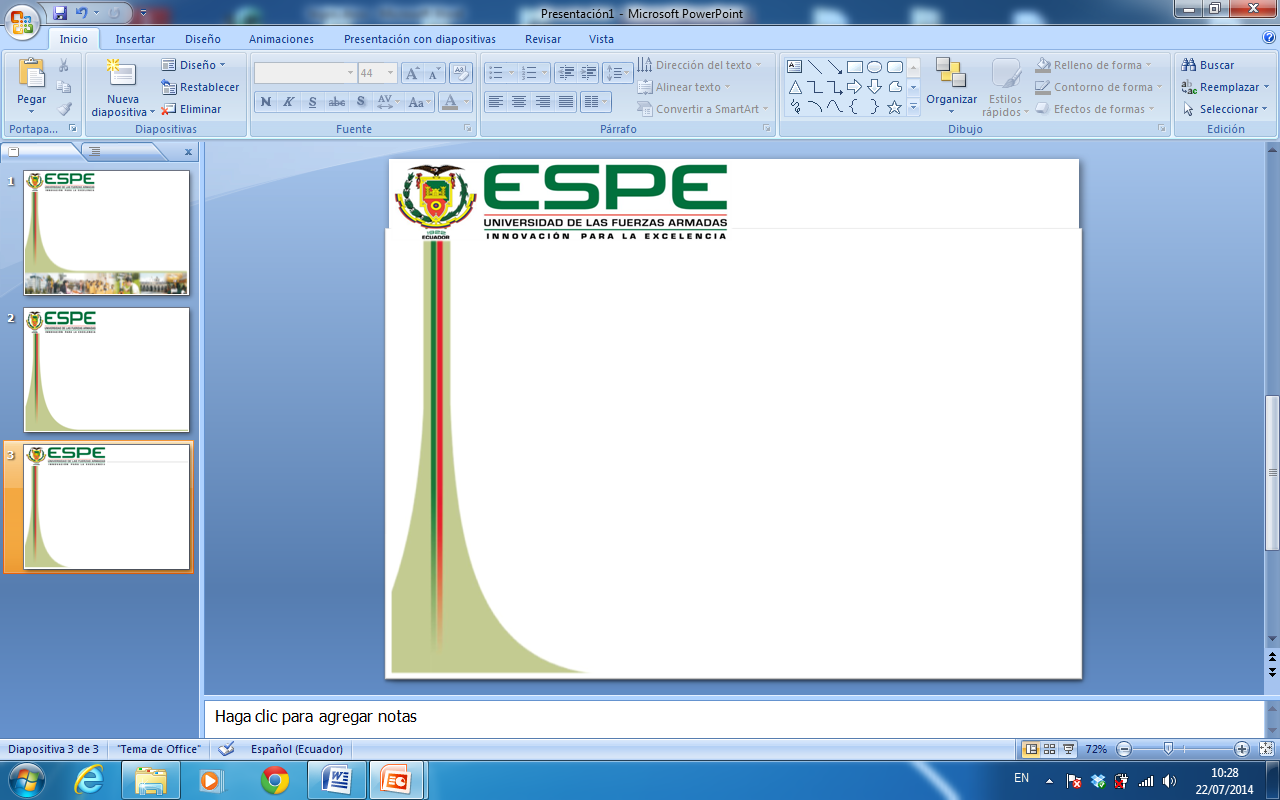 Conclusiones
El costo del prototipo final de US$ 814.47 es bajo en comparación a otros dispositivos Braille, ya que incluso la máquina de Perkins, siendo el equipo más accesible económicamente, tiene un precio alrededor de US$ 1500, tomando en cuenta que su funcionamiento es exclusivamente mecánico.
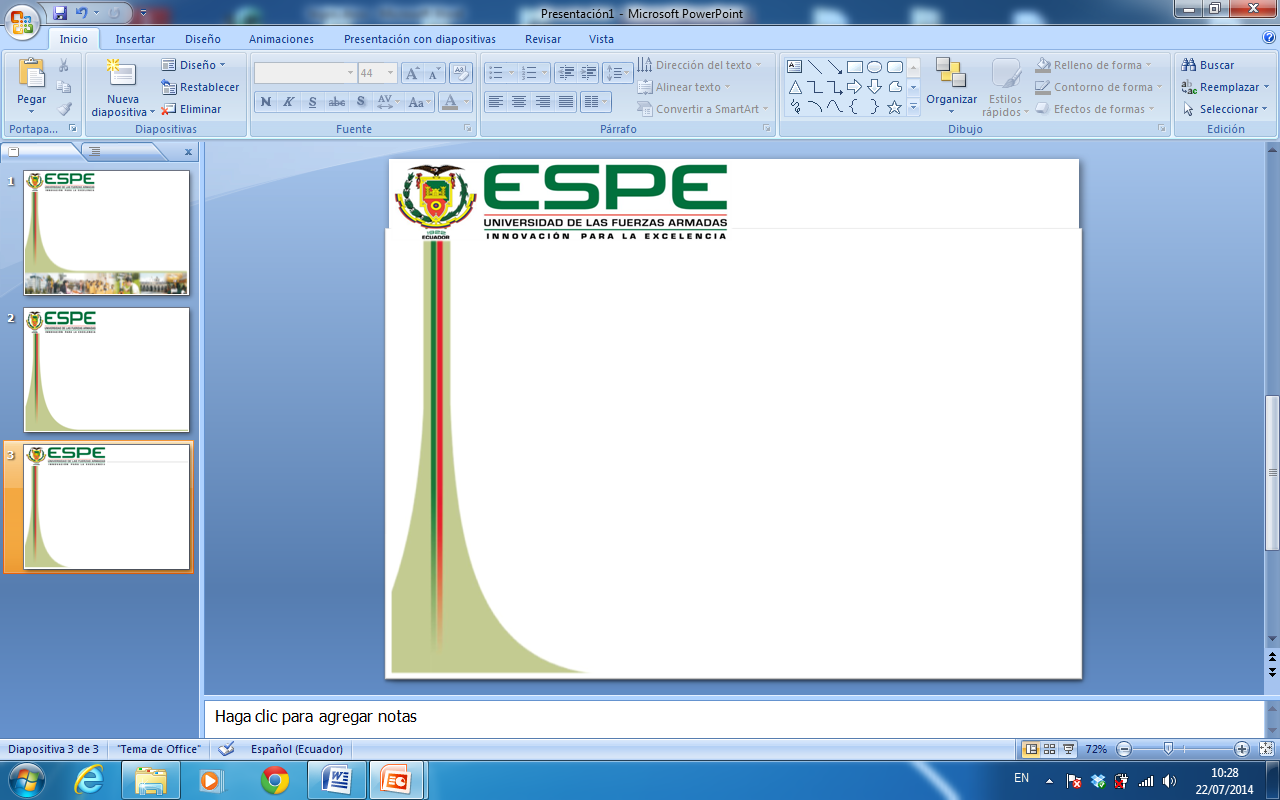 Conclusiones
Los caracteres mostrados como resultado de la traducción a Braille de computadora, únicamente coinciden con las letras del texto, pero ignoran los formatos, símbolos gramaticales o números que se puedan presentar. Al momento de transcribir el texto con las reglas Braille, se elimina todo formato de texto y se utiliza la tabla del Braille de computadora para transcribir cada símbolo, letra y número. Según la tabla, las letras en mayúscula y minúscula son representadas por su misma letra en mayúscula, mientras que los símbolos son reemplazados por símbolos diferentes.
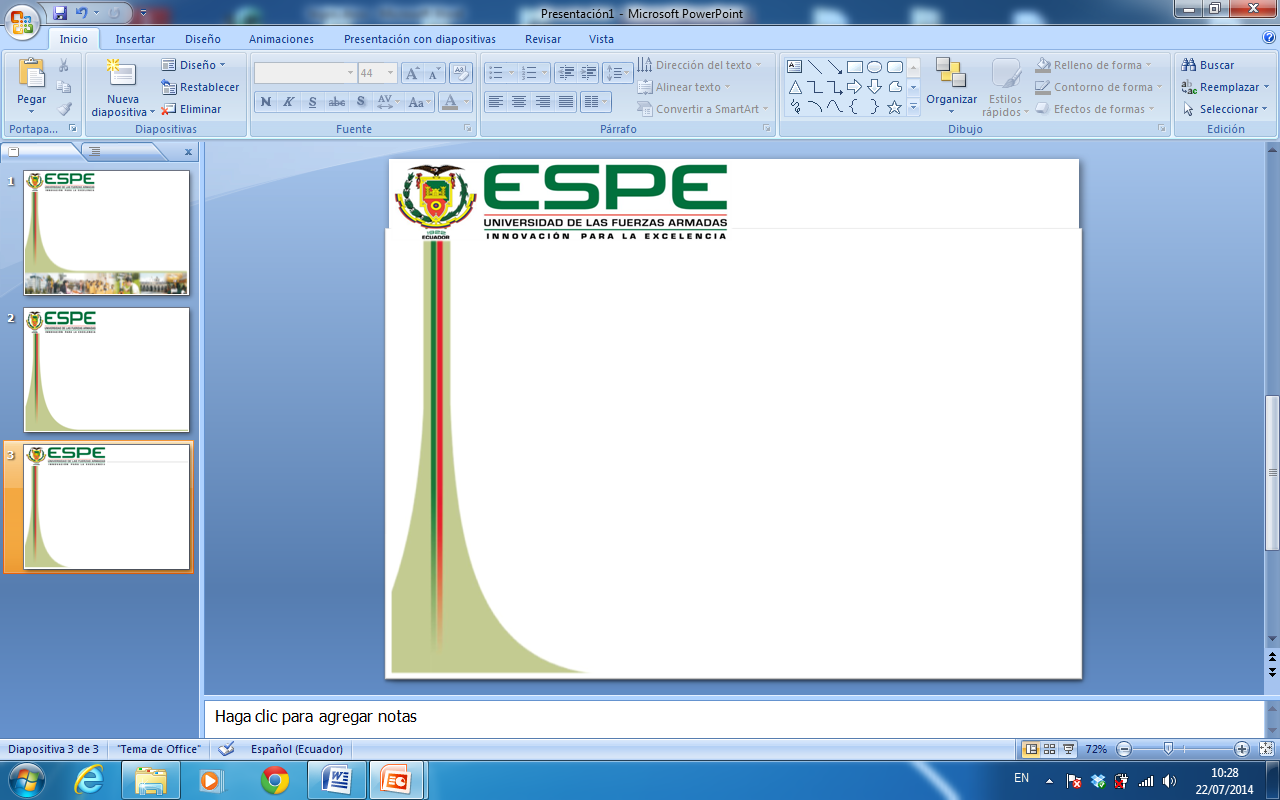 Conclusiones
El sistema es escalable hasta 32 caracteres, puesto que los controladores permiten conectar 12 servomotores en cada uno, además la distribución de servomotores permite agregar seis grupos de cuatro motores, tres en el nivel superior y tres en el inferior, lo que permite generar 12 caracteres adicionales, aumentando únicamente la dimensión horizontal.
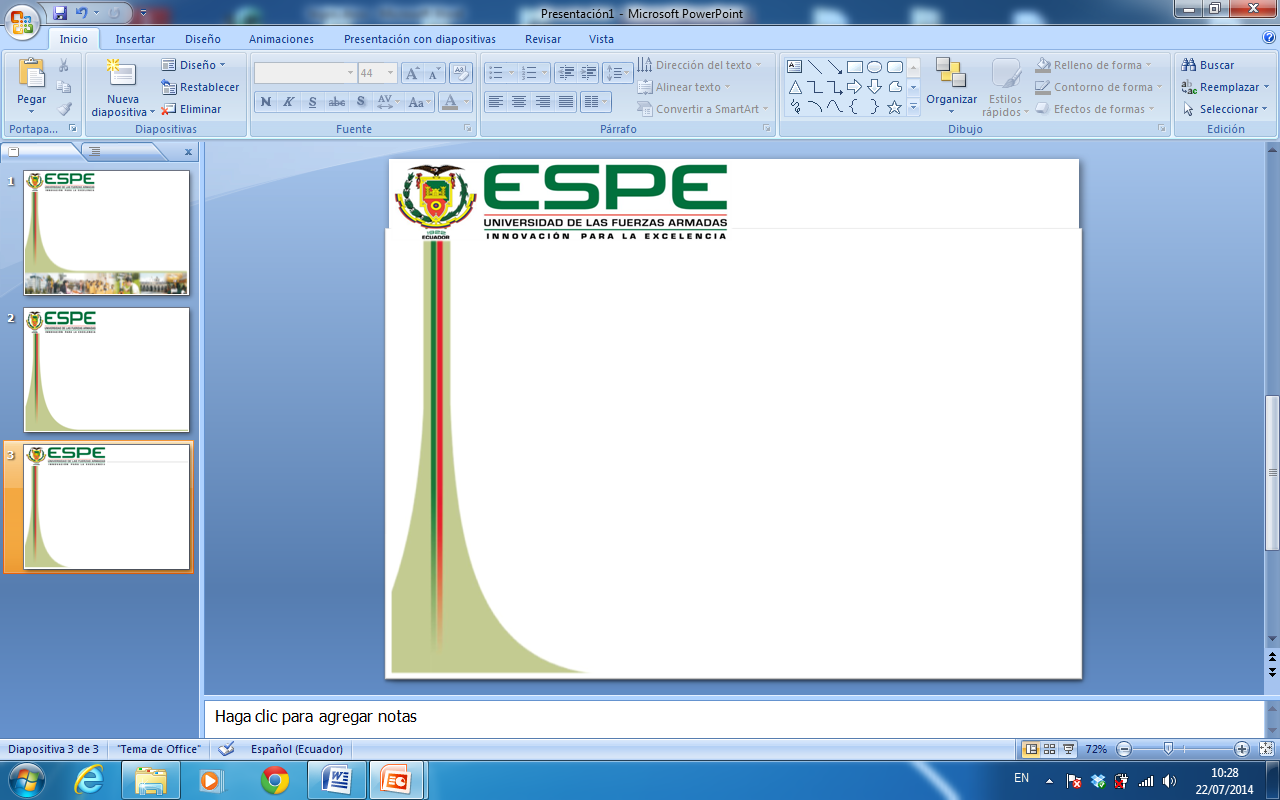 Conclusiones
Cada controlador permite conectar hasta 32 servomotores, sin embargo tiene conectados 20 por lo que trabaja al 62.5% de su capacidad máxima, además cada uno está alimentado con una fuente de 6VDC/5A, de esta manera el consumo de corriente se reparte de manera equilibrada y se evita el sobrecalentamiento de estos controladores, lo que permite un uso prolongado del dispositivo.
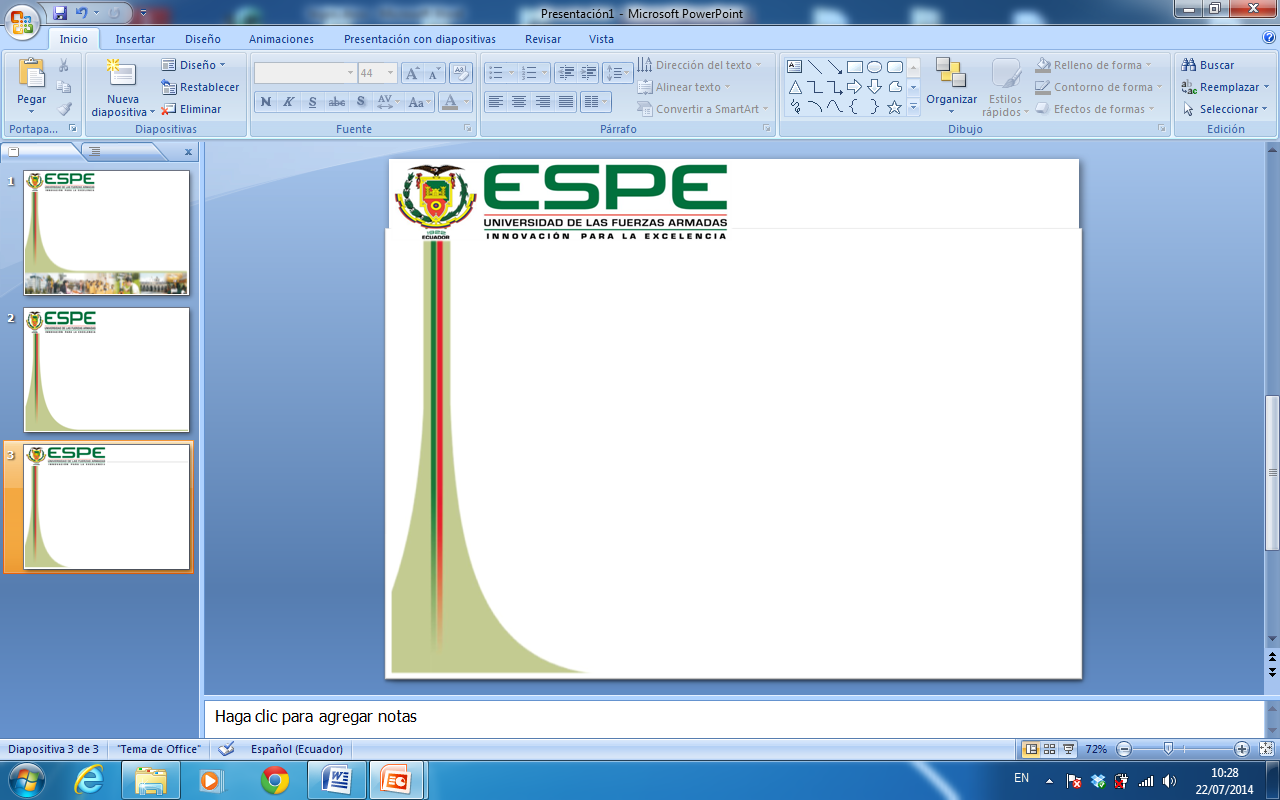 Conclusiones
La calidad en la impresión 3D de las cremalleras provoca los errores mostrados como resultados de las pruebas puesto que, al tratarse de dimensiones milimétricas cualquier imperfección implica una diferencia en la altura con la que se levantan los pines, ya sea de 0.5 mm, esa diferencia puede confundir al lector, ya que no puede estar seguro si el pin se encuentra activado o desactivado.
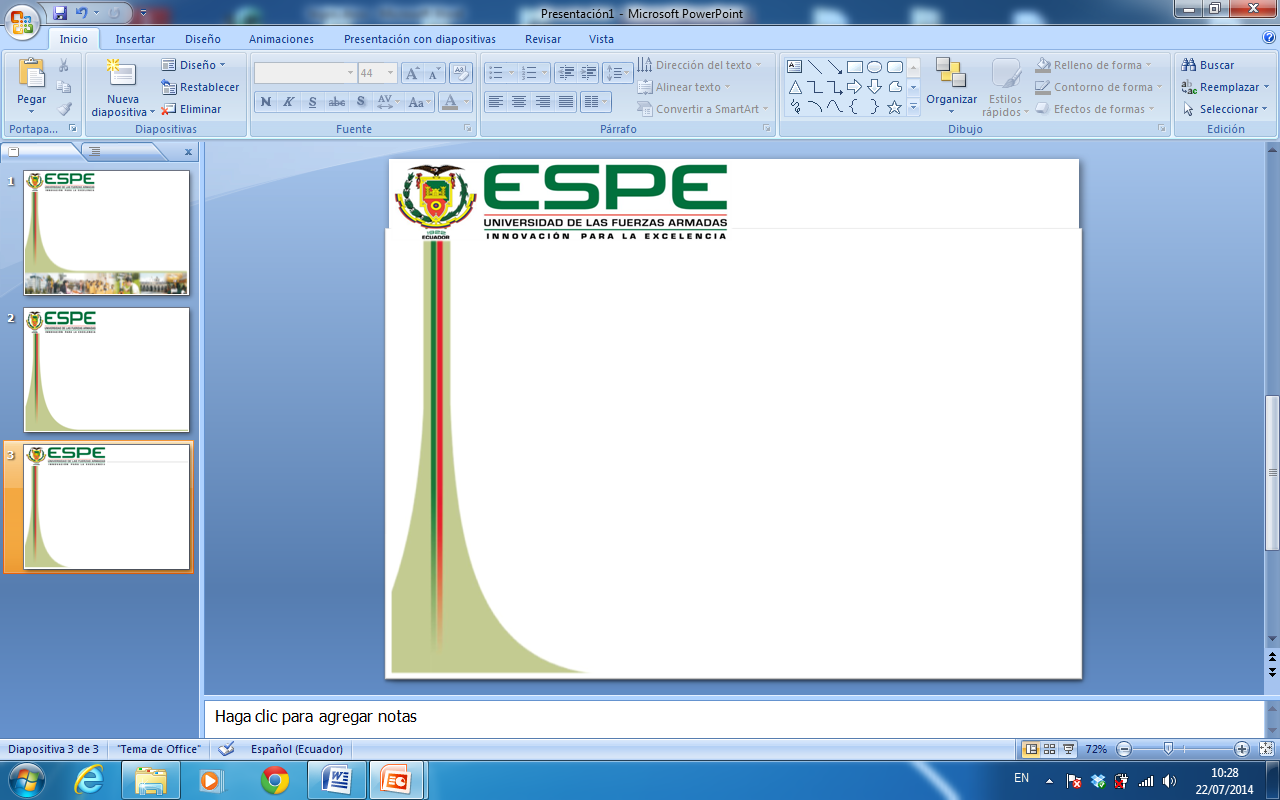 Recomendaciones
El acople de piñón y cremallera debe ser el mismo para todos los servomotores, es decir que al ensamblar los piñones, los motores deben encontrarse en posición inicial y los piñones con los dientes paralelos unos con otros, para que el desplazamiento de las cremalleras sea exactamente igual.
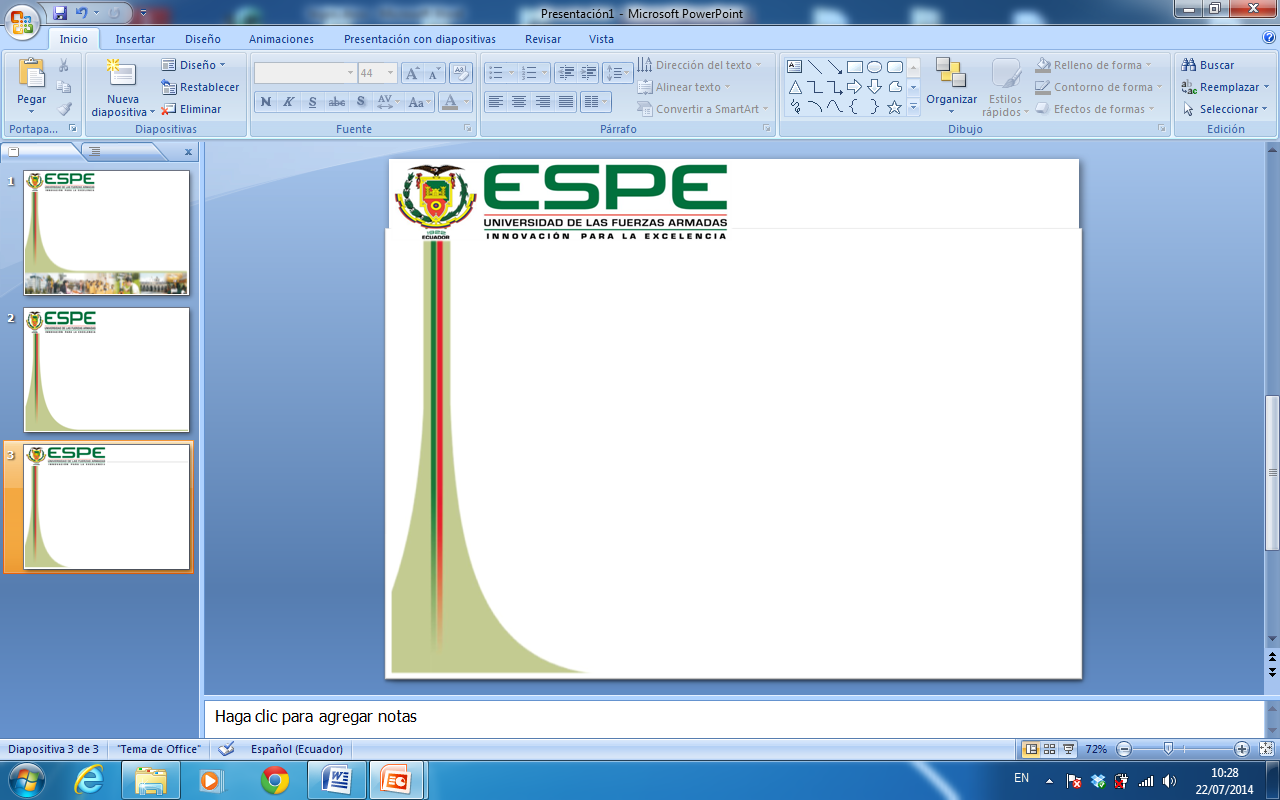 Recomendaciones
Es recomendable apagar el dispositivo mientras no se esté utilizando de manera que se prolongue la vida útil del prototipo, por otra parte se aconseja apagarlo cada treinta minutos durante un lapso de 10 minutos para evitar el sobrecalentamiento de los servomotores.
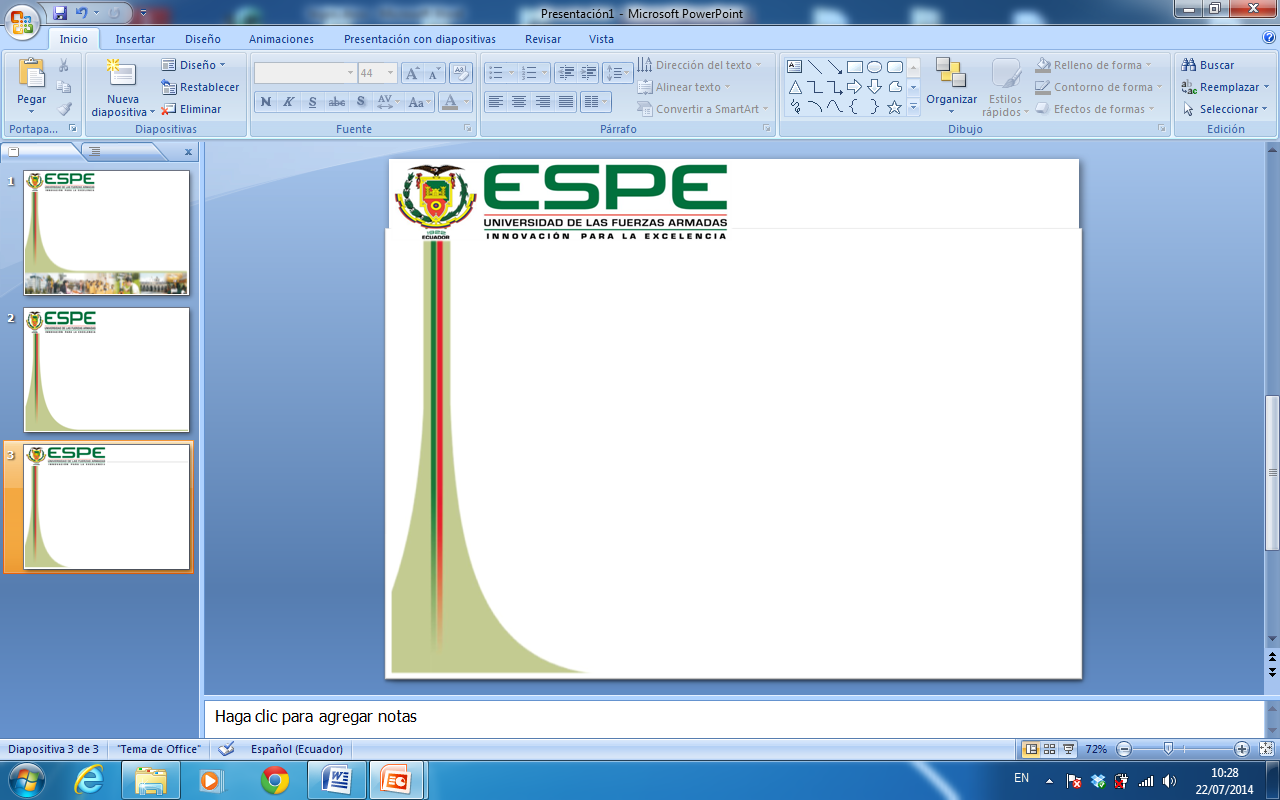 Recomendaciones
Existen ocasiones donde los pines pueden salir expedidos de su posición por una brusca interacción entre la punta de la cremallera y los pines, esto ocasiona que los pines no regresen a su posición de desactivación, dando la impresión visual de que están levantados, por lo que se recomienda pasar la yema de los dedos antes de leer.
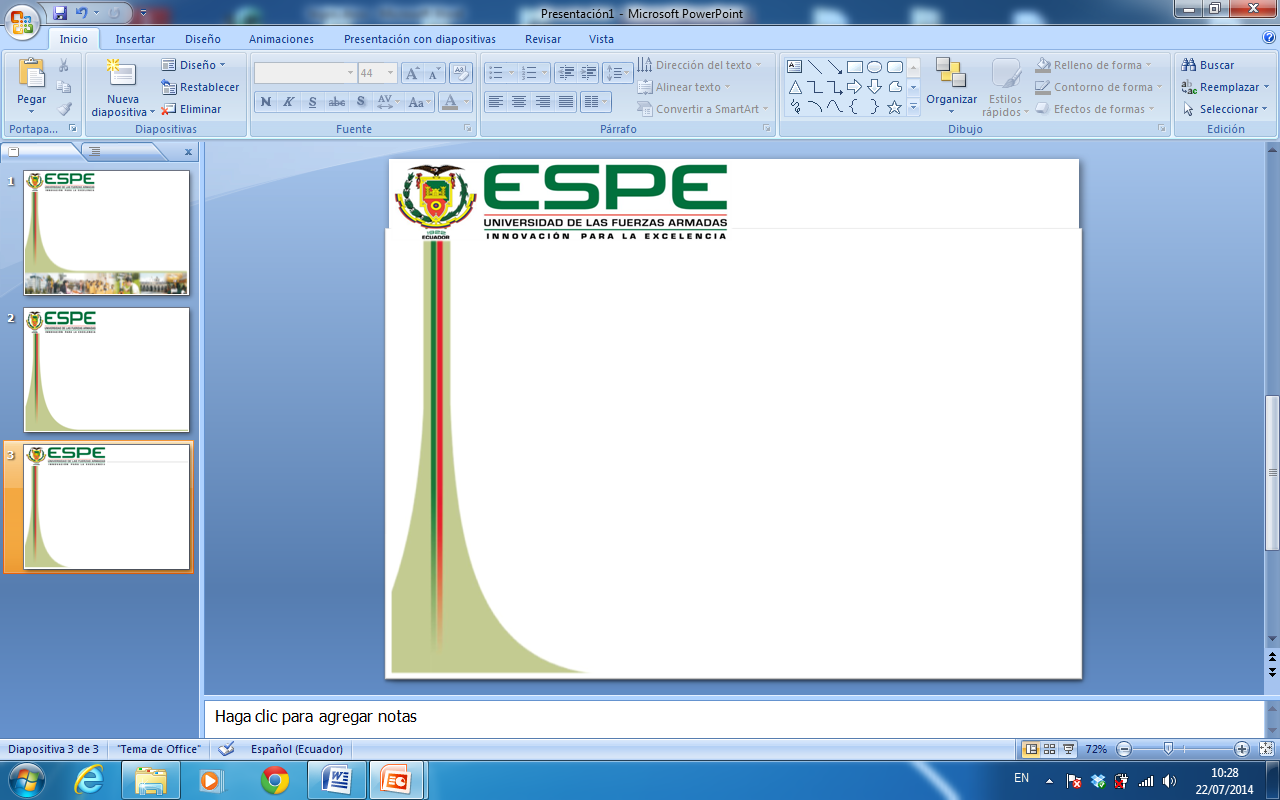 Recomendaciones
Se recomienda que todos los servomotores sean de la misma marca y probar que cada uno de los pasos sean iguales en todos, para poder obtener mayor fiabilidad en la transición de posiciones de las cremalleras, además permite simplificar el código del microcontrolador, ya que si todos los pasos son iguales se puede utilizar un mismo proceso para el movimiento de todos los servomotores.
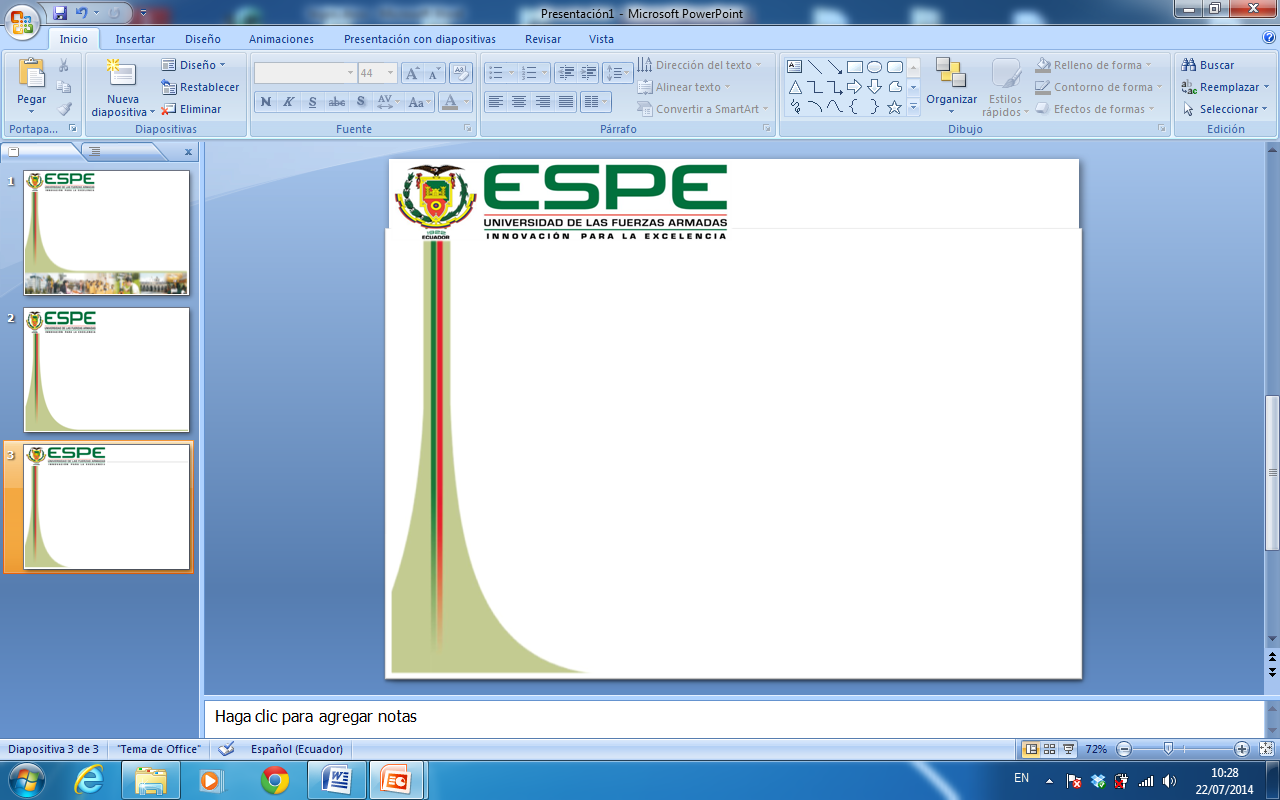 Recomendaciones
Se recomienda que al momento de leer un archivo en formato TXT, se encuentre guardado con codificación ANSI, la cual incluye caracteres especiales del idioma español, como vocales con tildes.
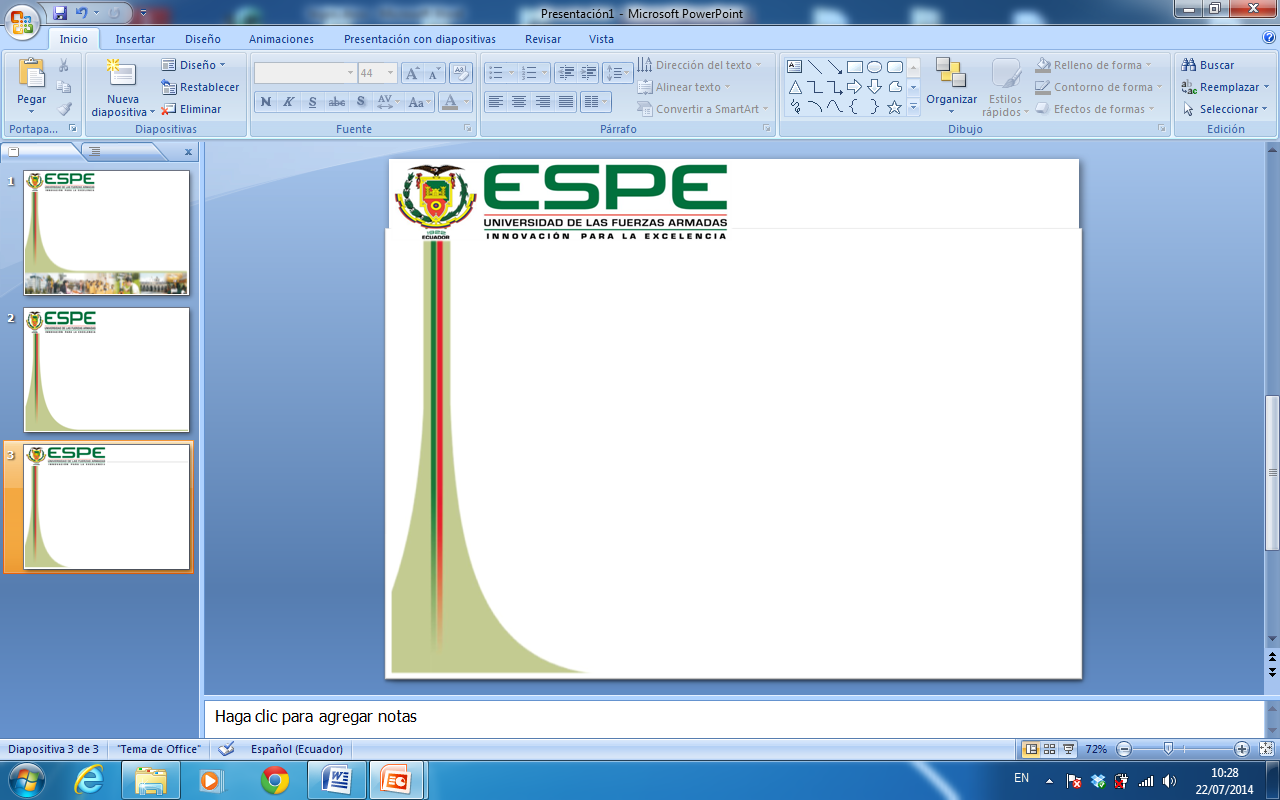 Recomendaciones
El programa puede ser ejecutado en una arquitectura de computador de 32 o 64 bits, por lo que es recomendable que al momento de la instalación se copie las librerías libSerialPort.dll y libSOSerialPort.so, correspondientes a la arquitectura del computador donde se está instalando para evitar errores de comunicación con el dispositivo.
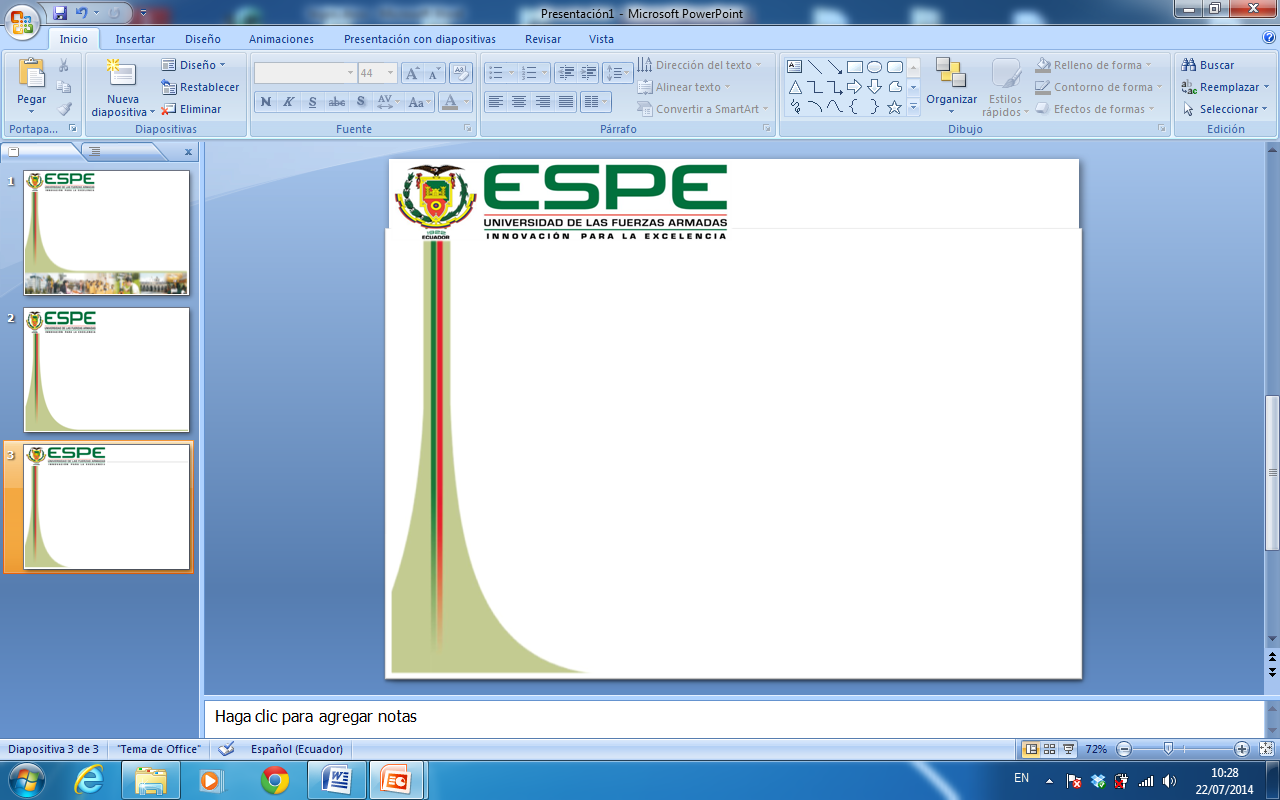